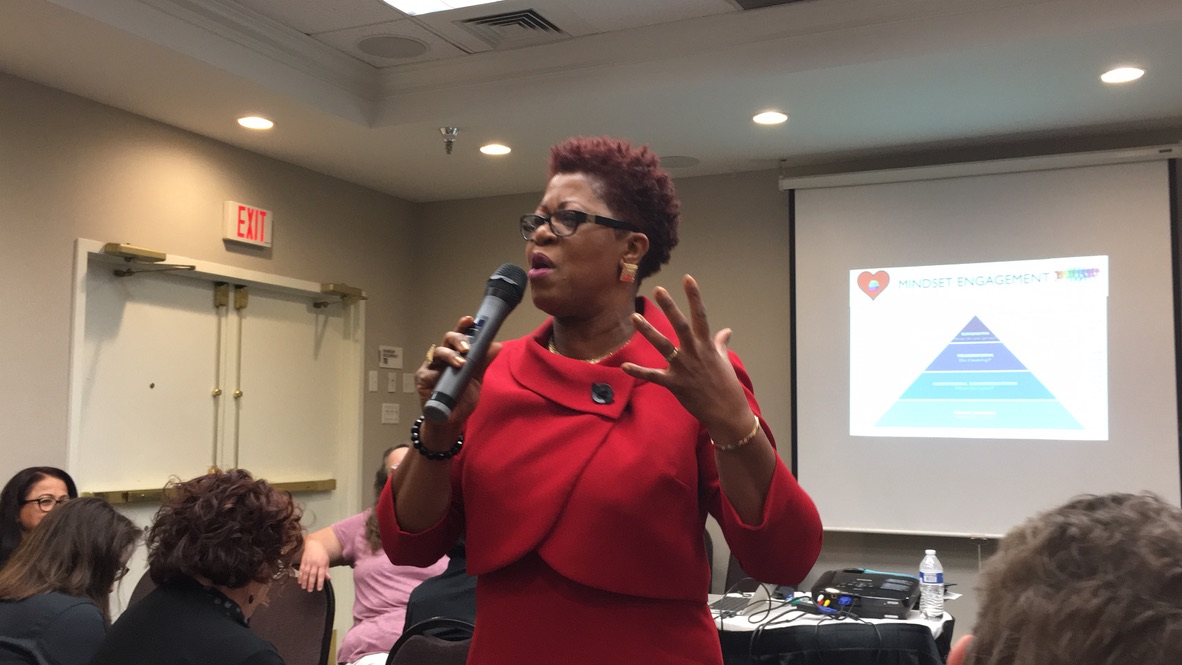 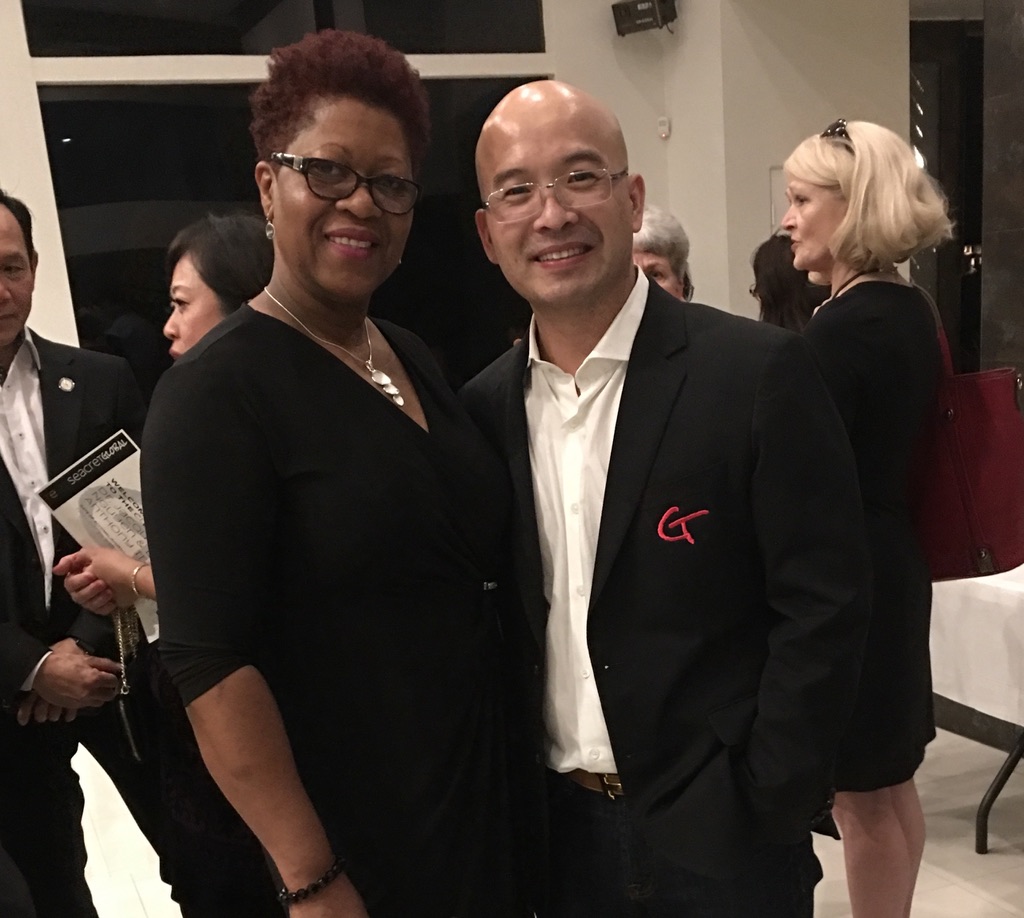 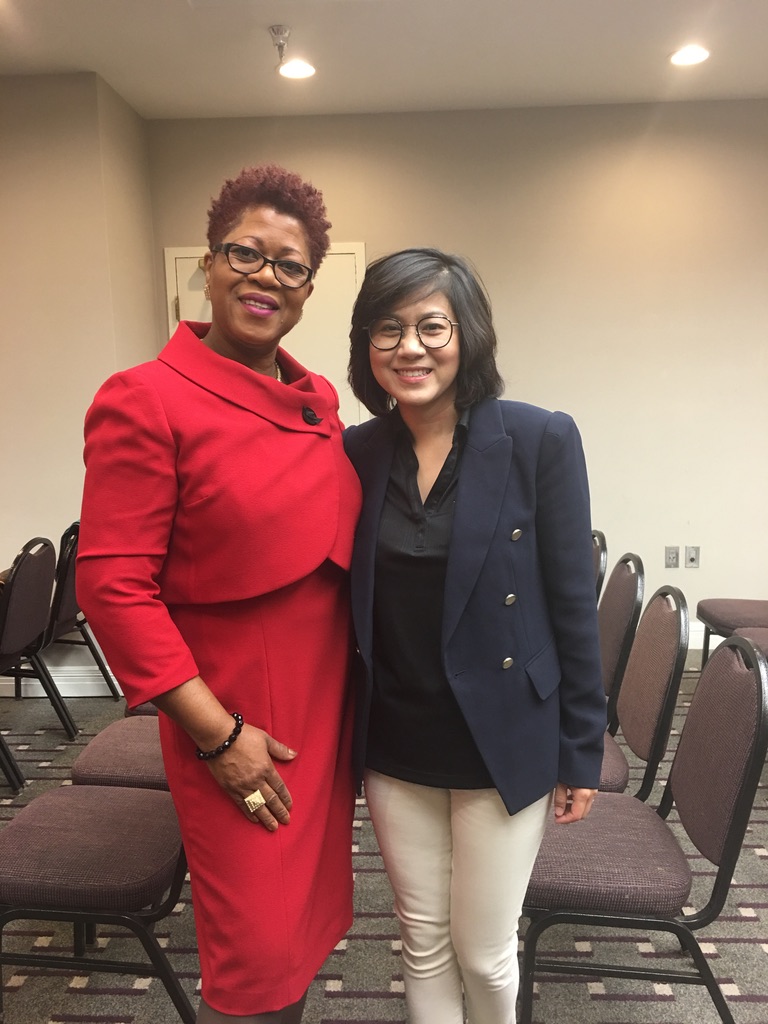 SEACRET Conference Speaker, Arizona
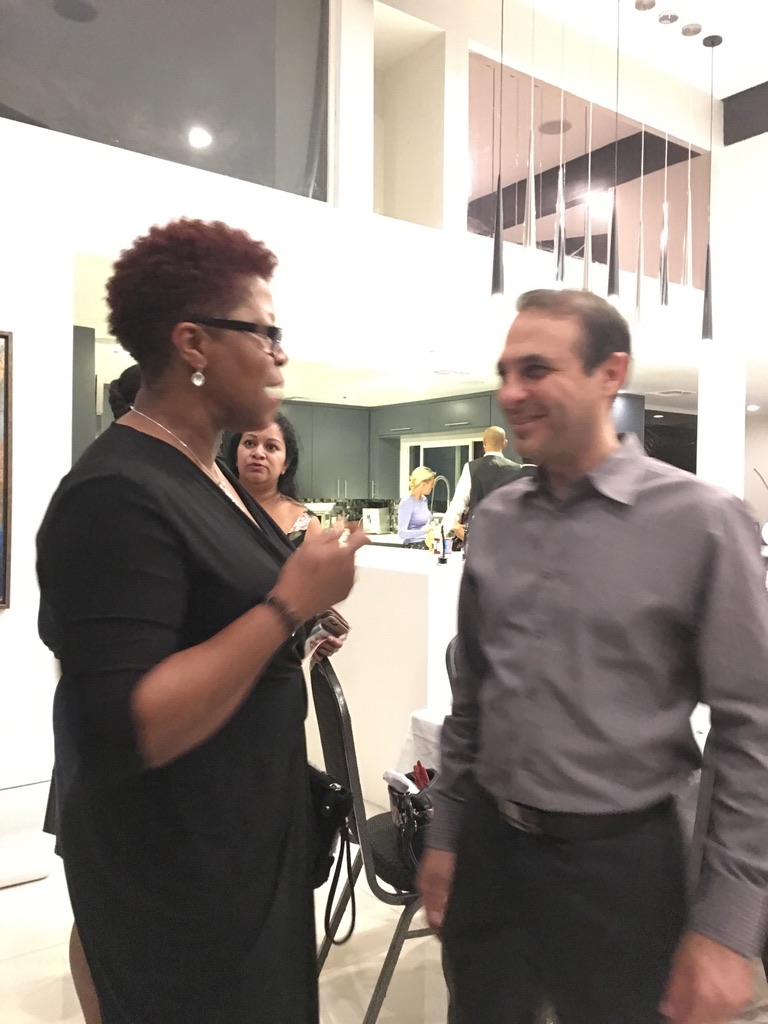 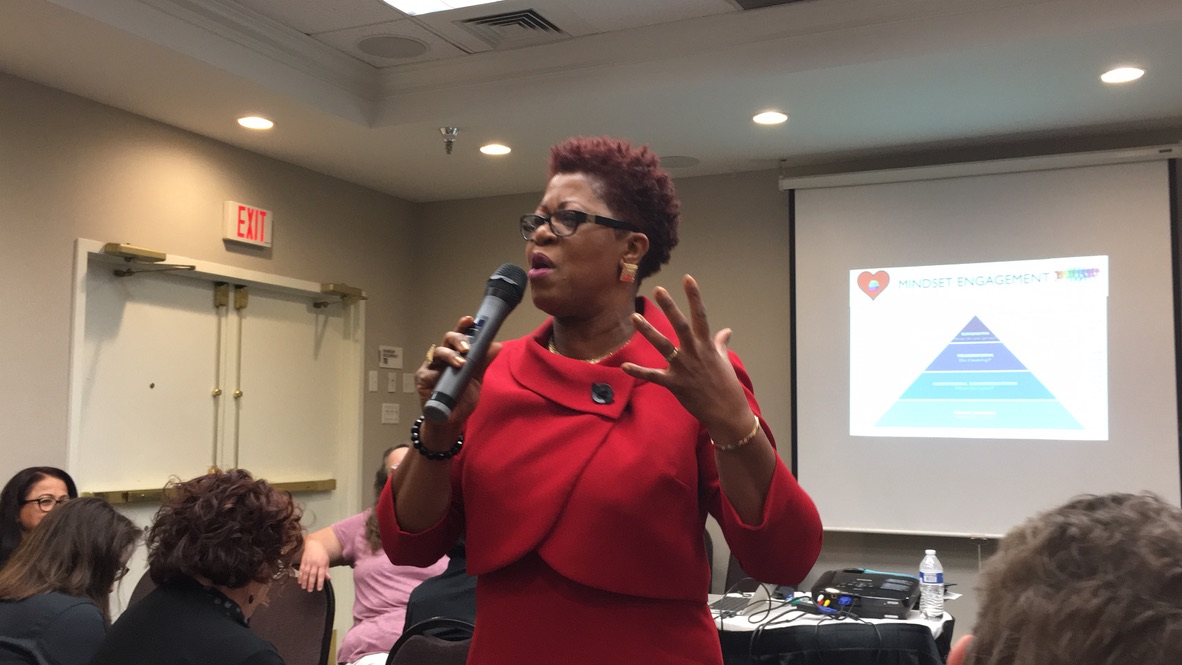 Guest SpeakerScotsdale, Arizona, USA
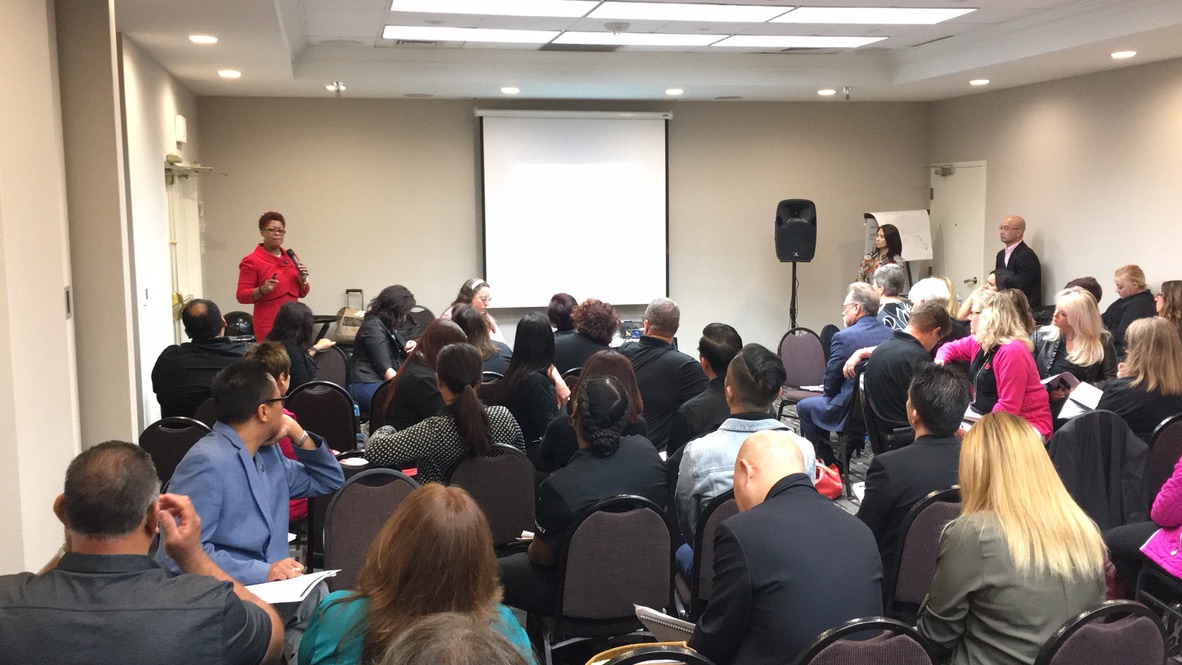 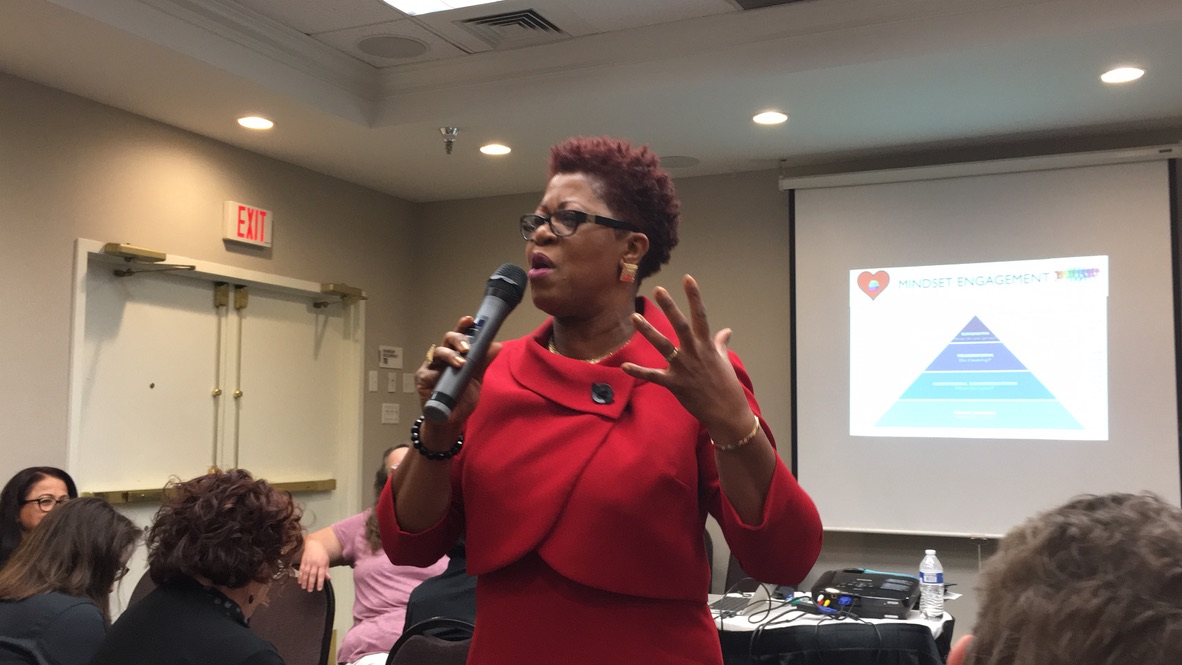 Leadership CoachingParaguay, South America
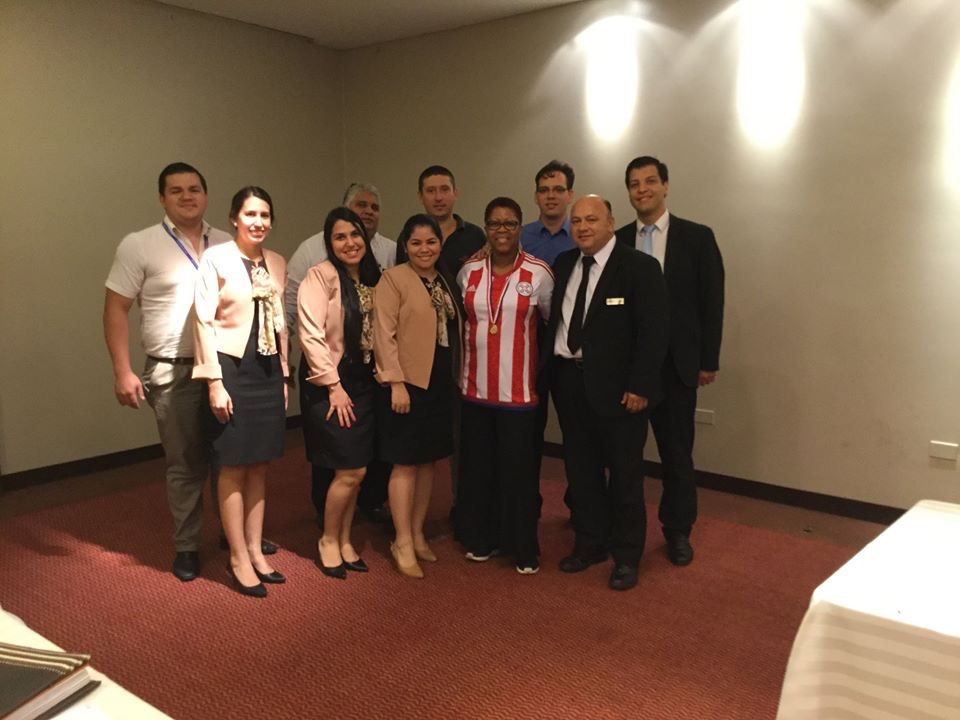 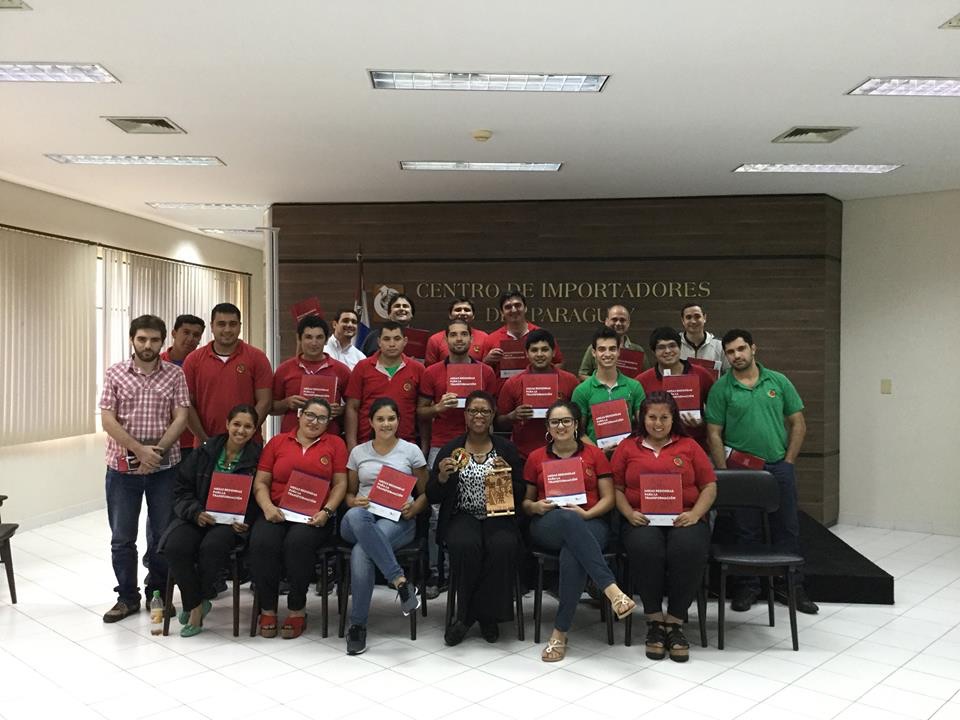 Guest Speaker on Employee EngagementLake Buena Vista, FL, USA
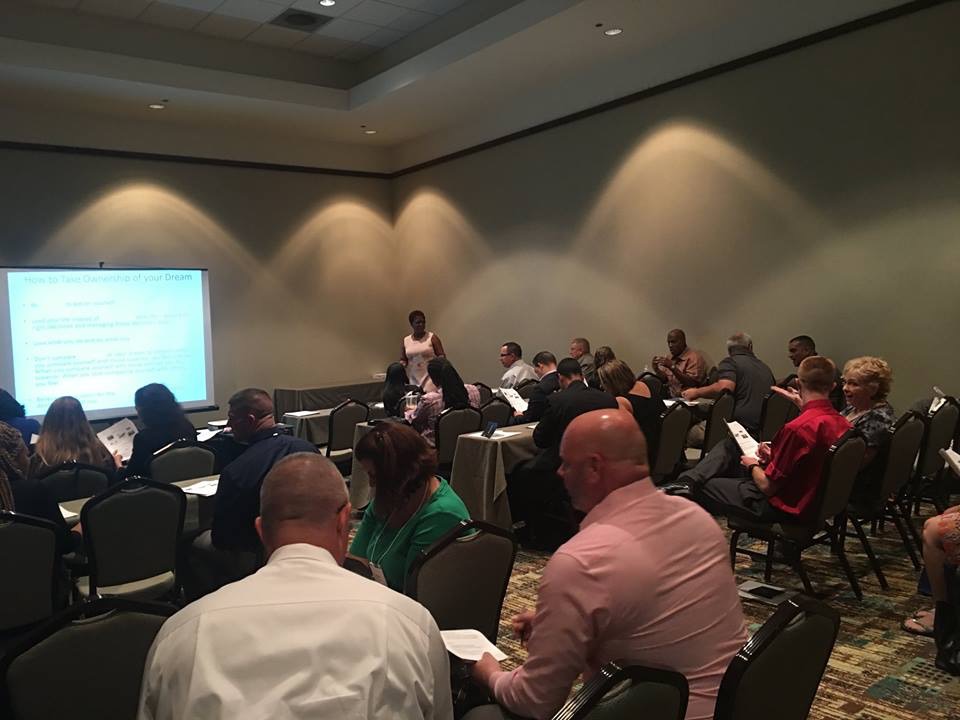 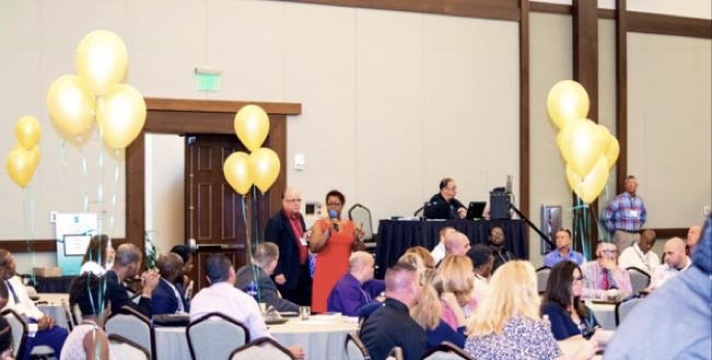 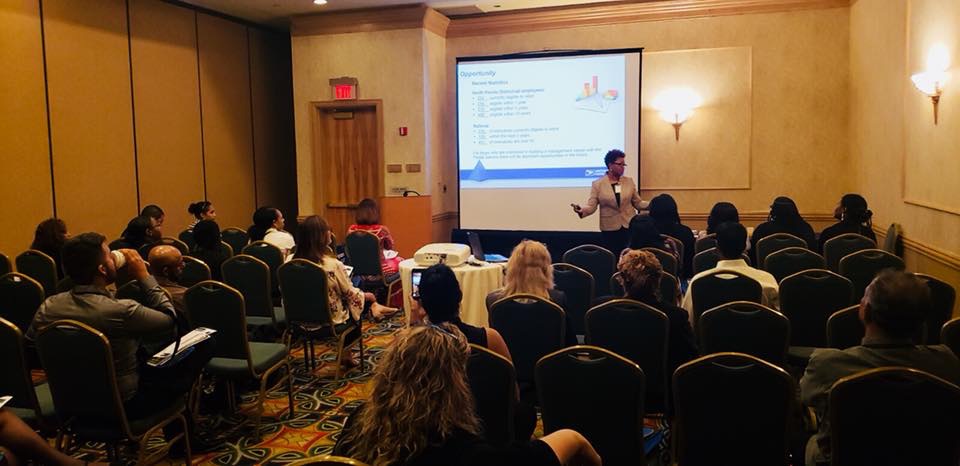 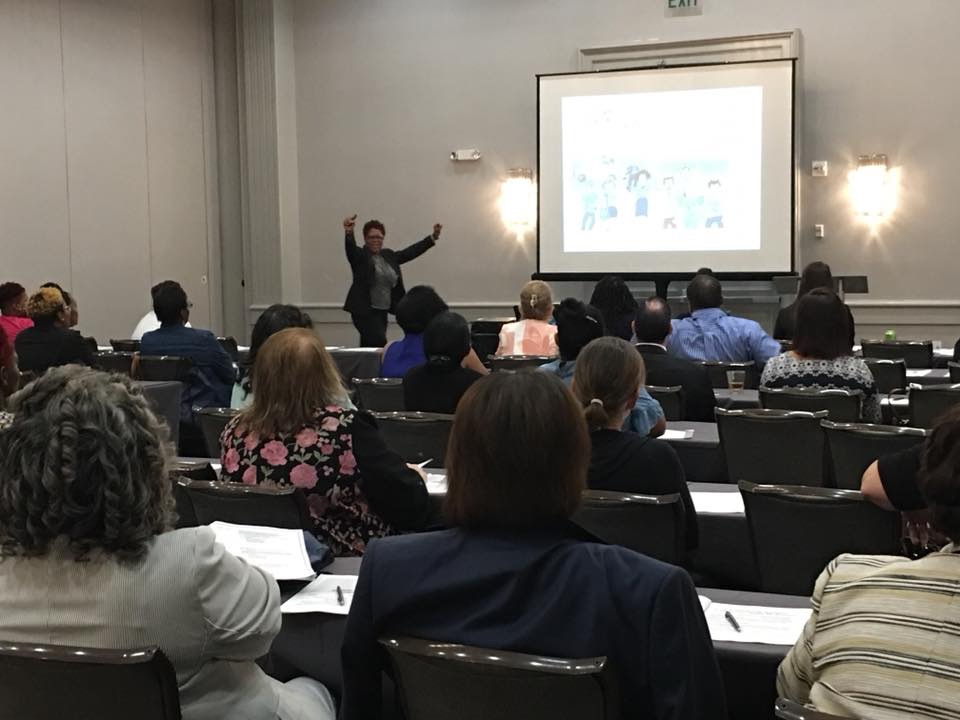 Leadership WorkshopLakeland, FL, USA
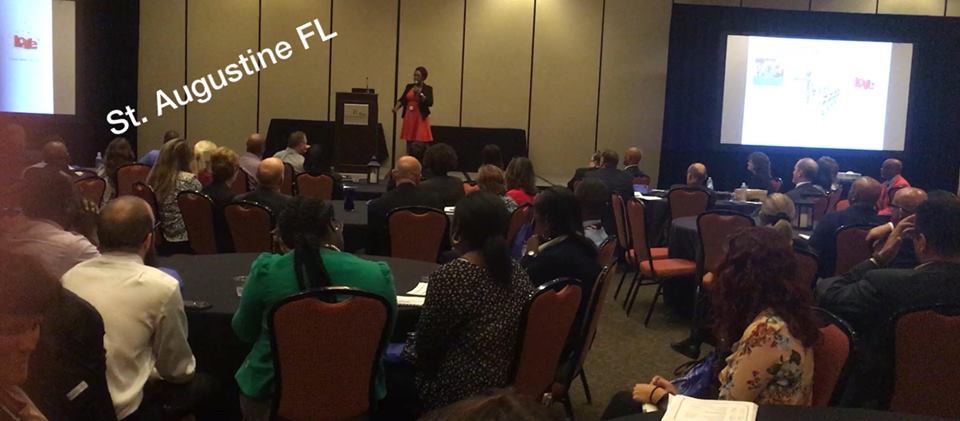 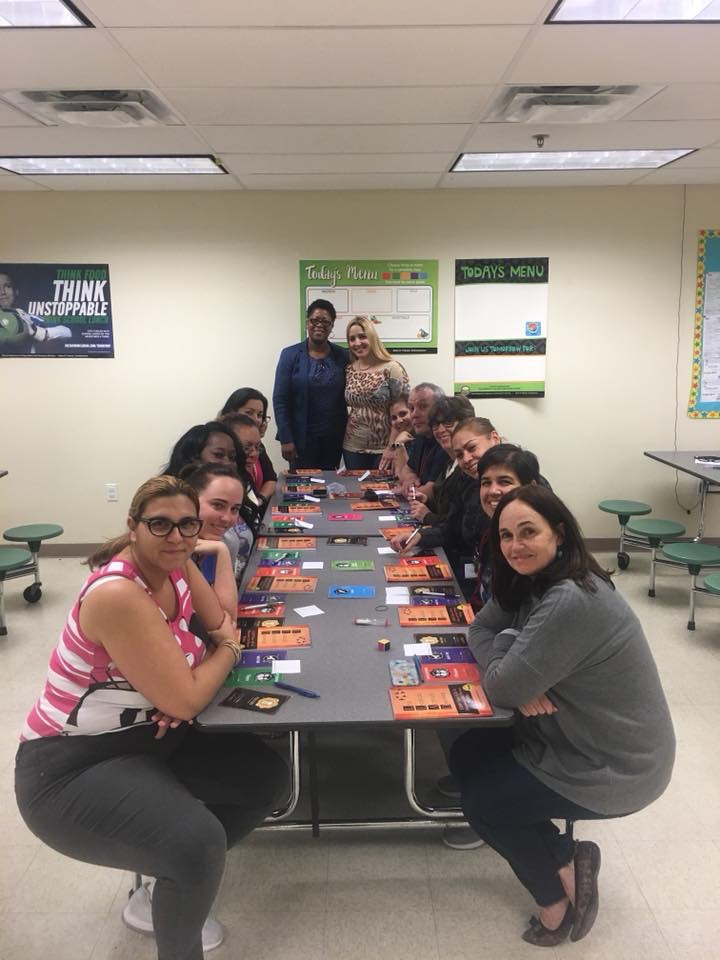 Leadership Game ExperienceEducators Professional DevelopmentPembroke Pines, FL, USA
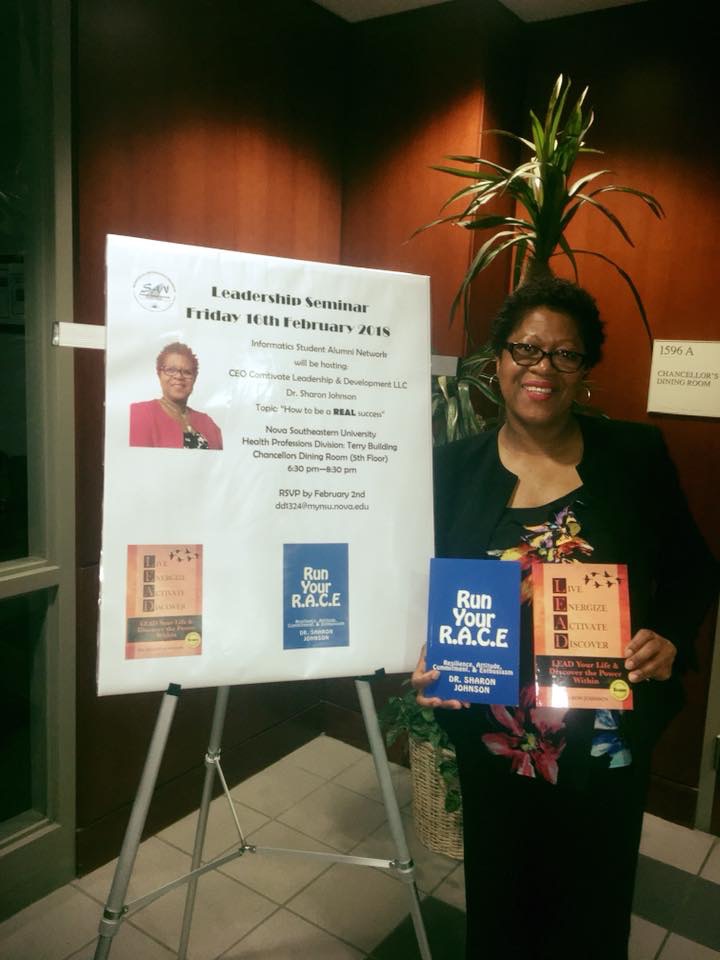 Nova University Speaker, FL, USA
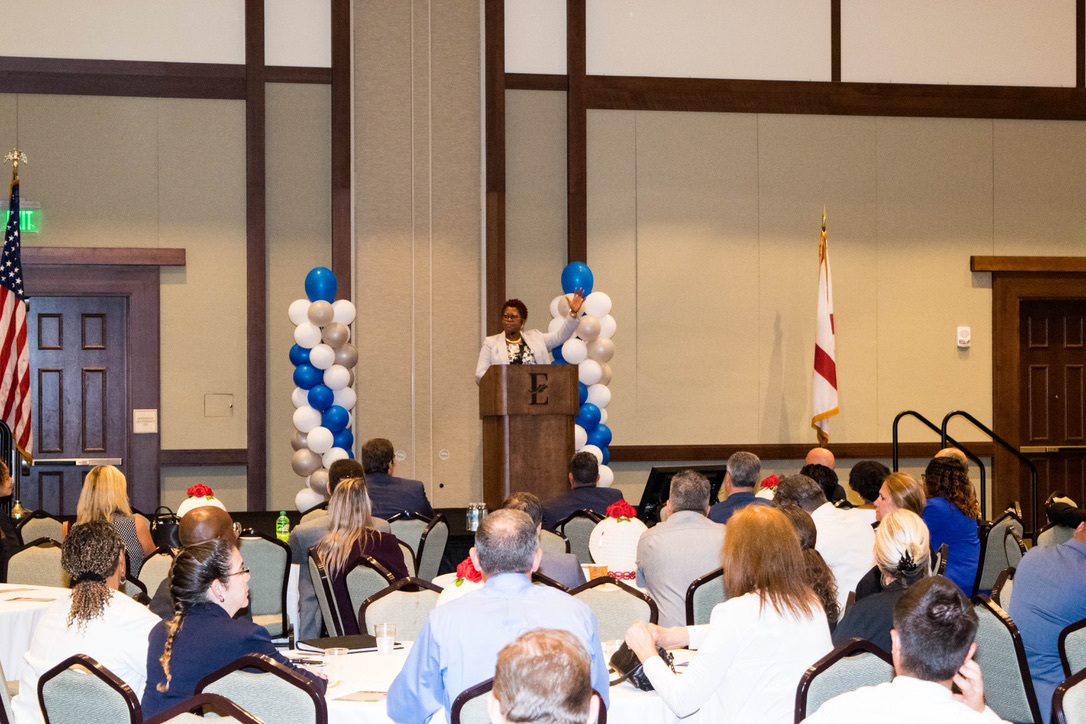 Orlando, FL USA
University of Phoenix, Student Speaker
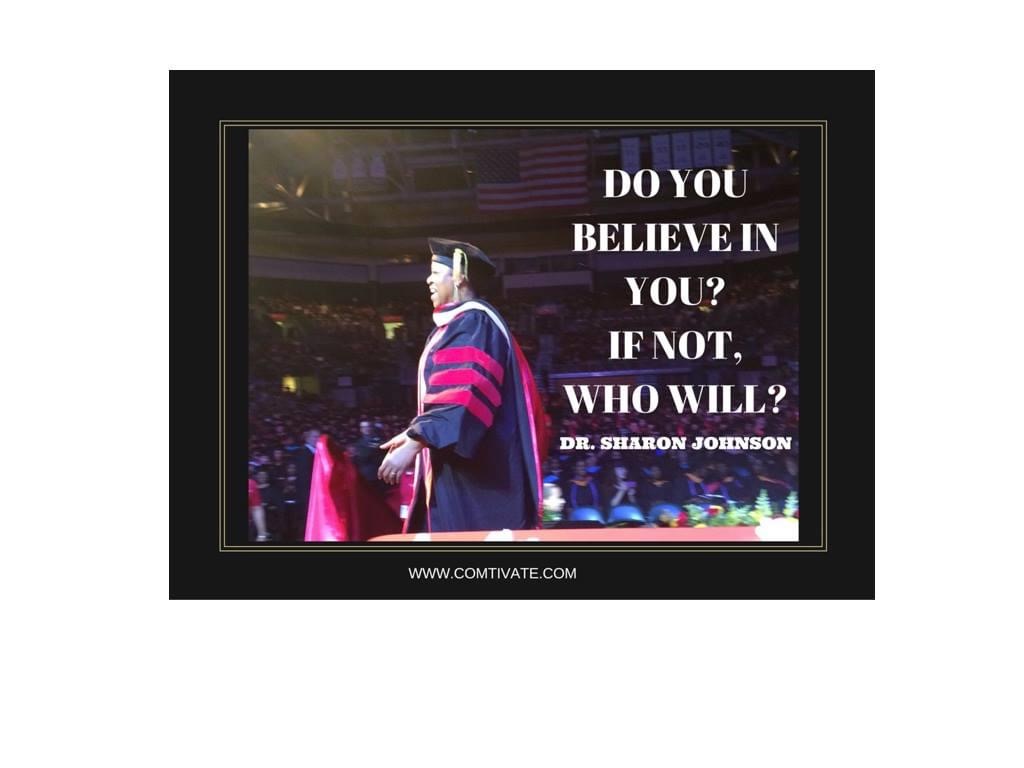 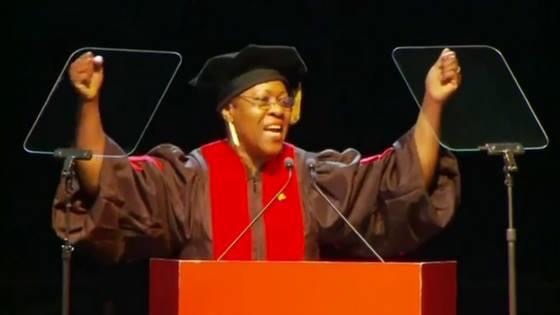 Black History Month Speaker FL, USA
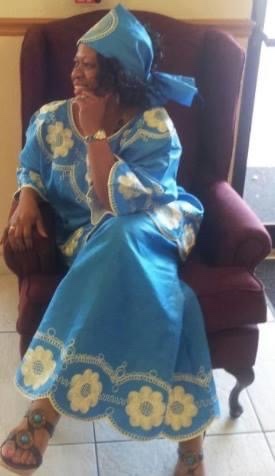 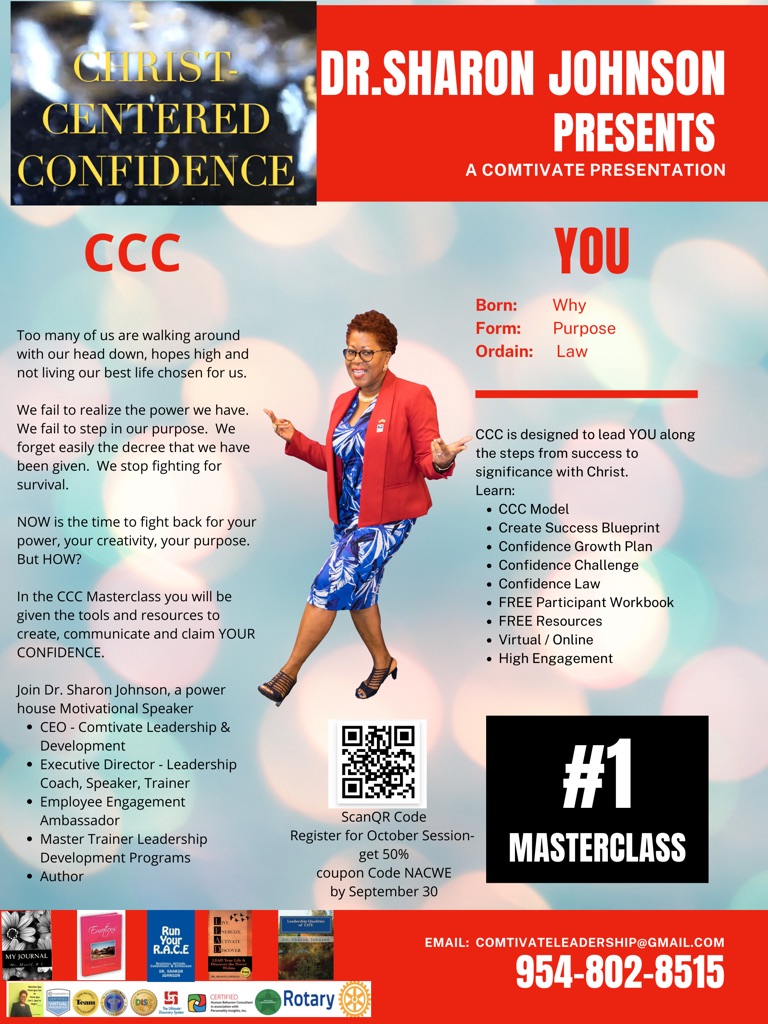 National Association of Christian Women Entrepreneur (NACWE)Conference SpeakerMcKinney, TX, USA
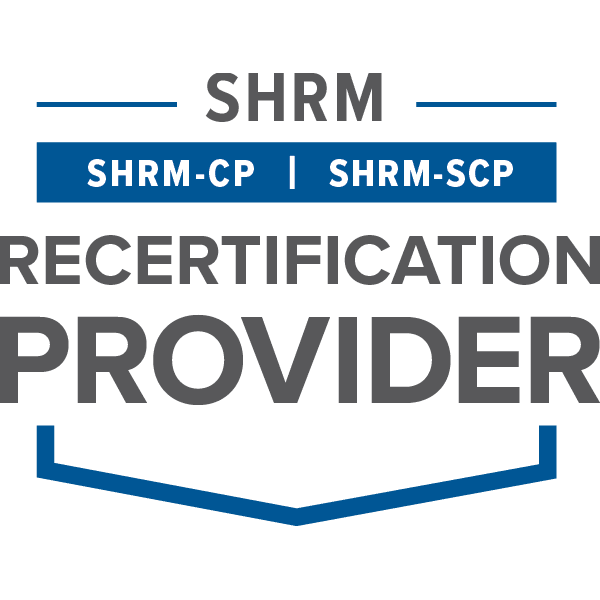 CertifiedDr. Sharon JohnsonComtivate LTD
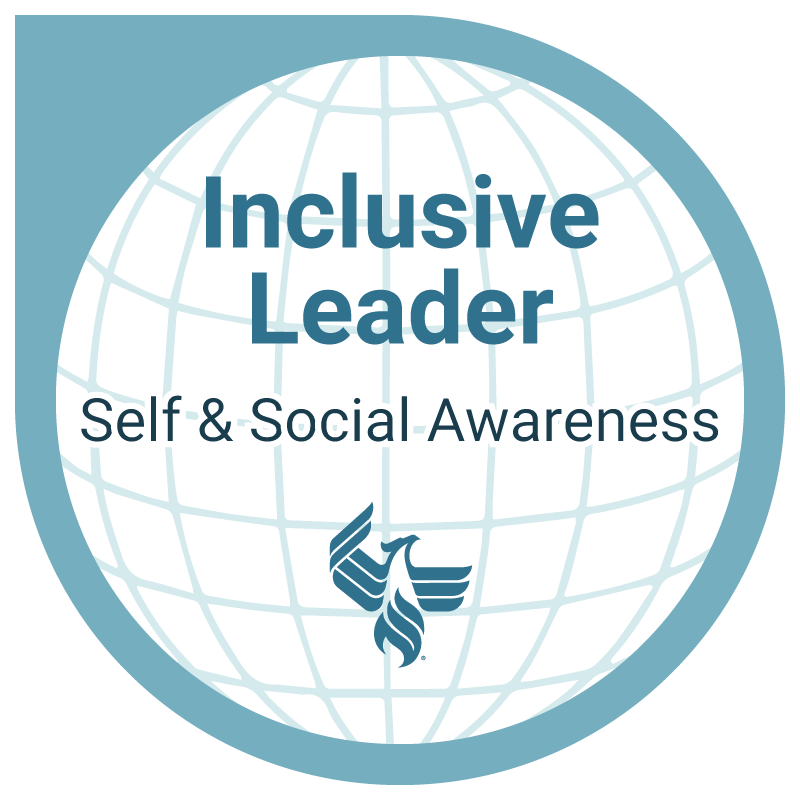 Awarded to Dr. Sharon JohnsonUniversity of Phoenix, USA
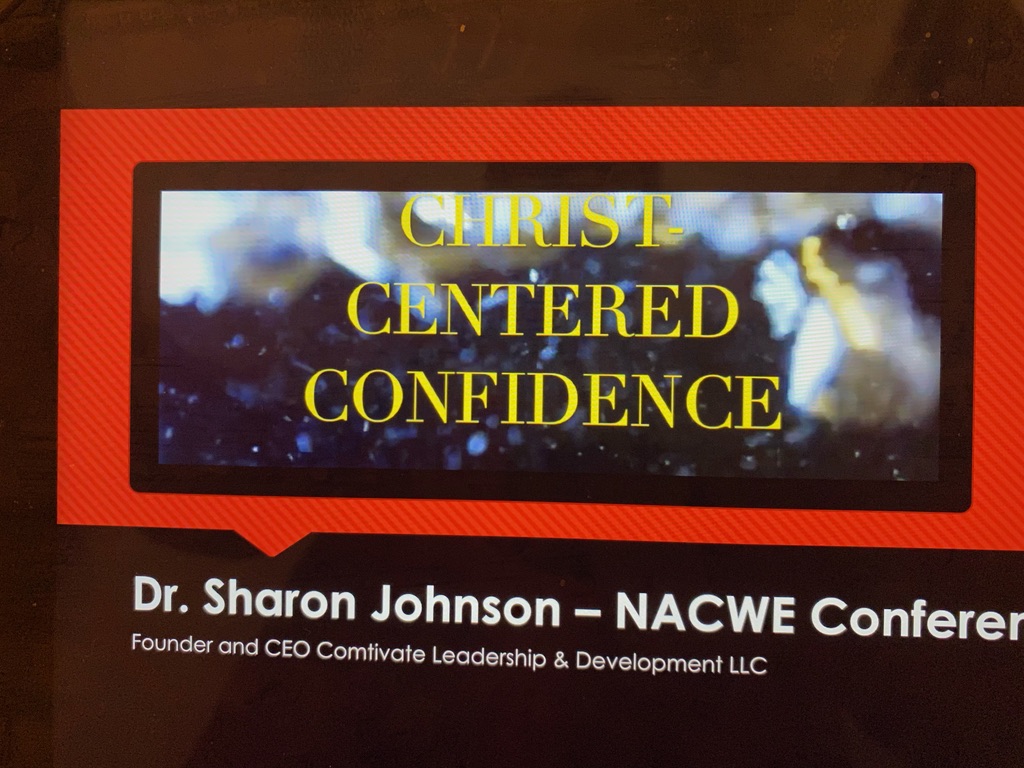 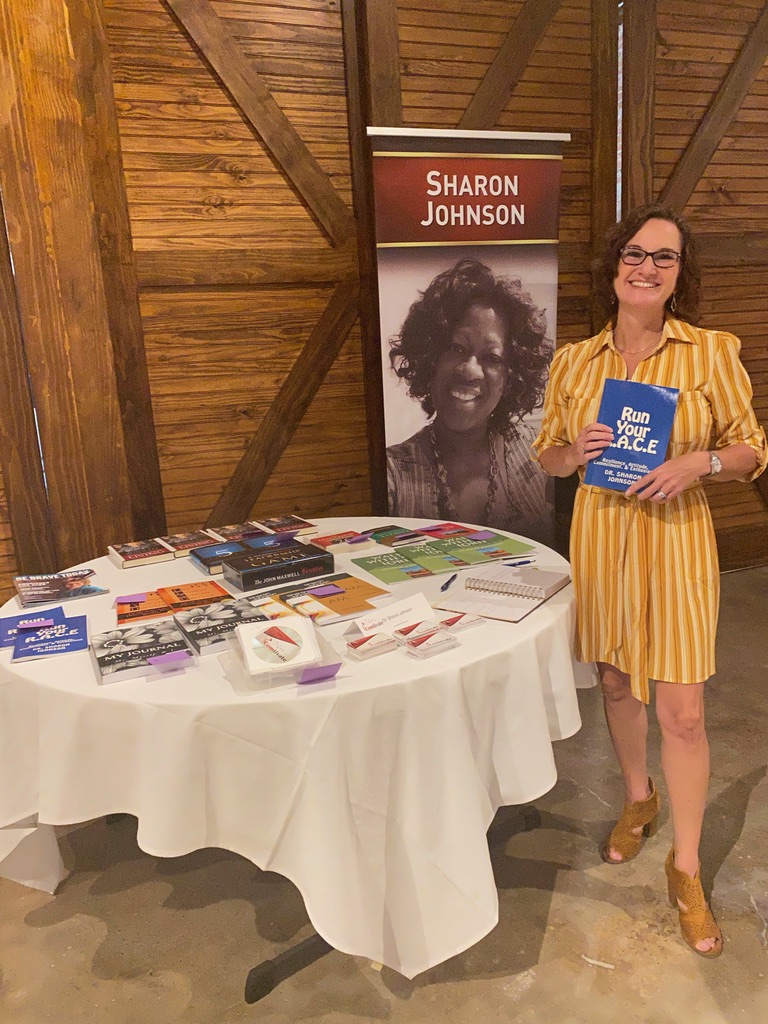 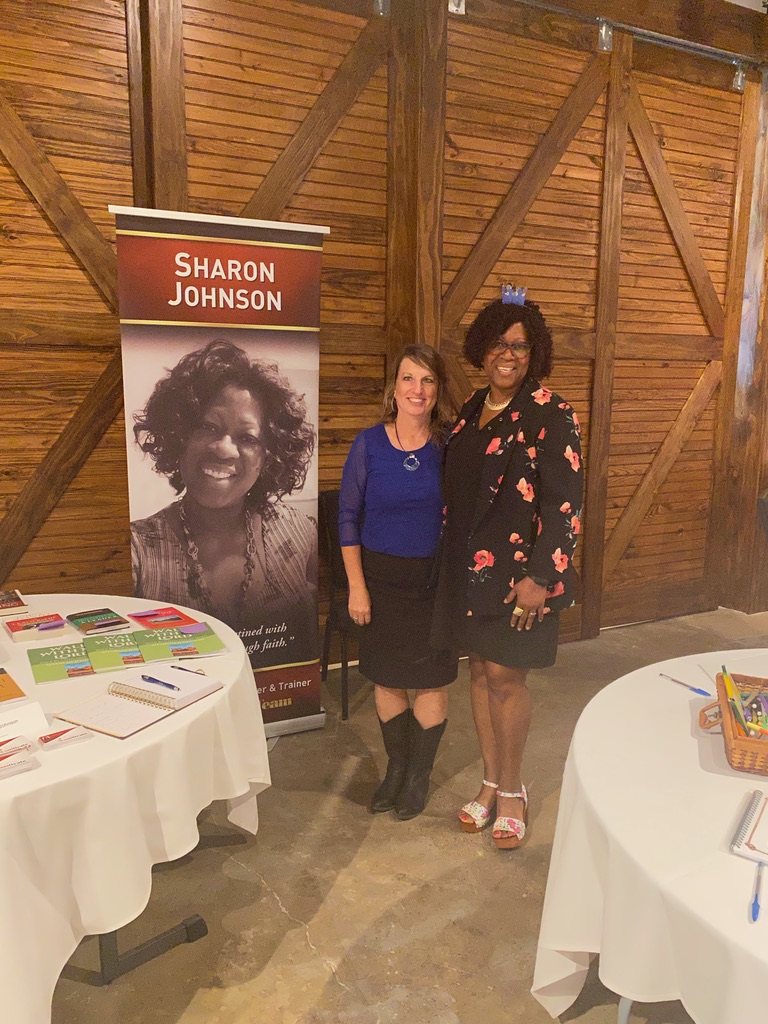 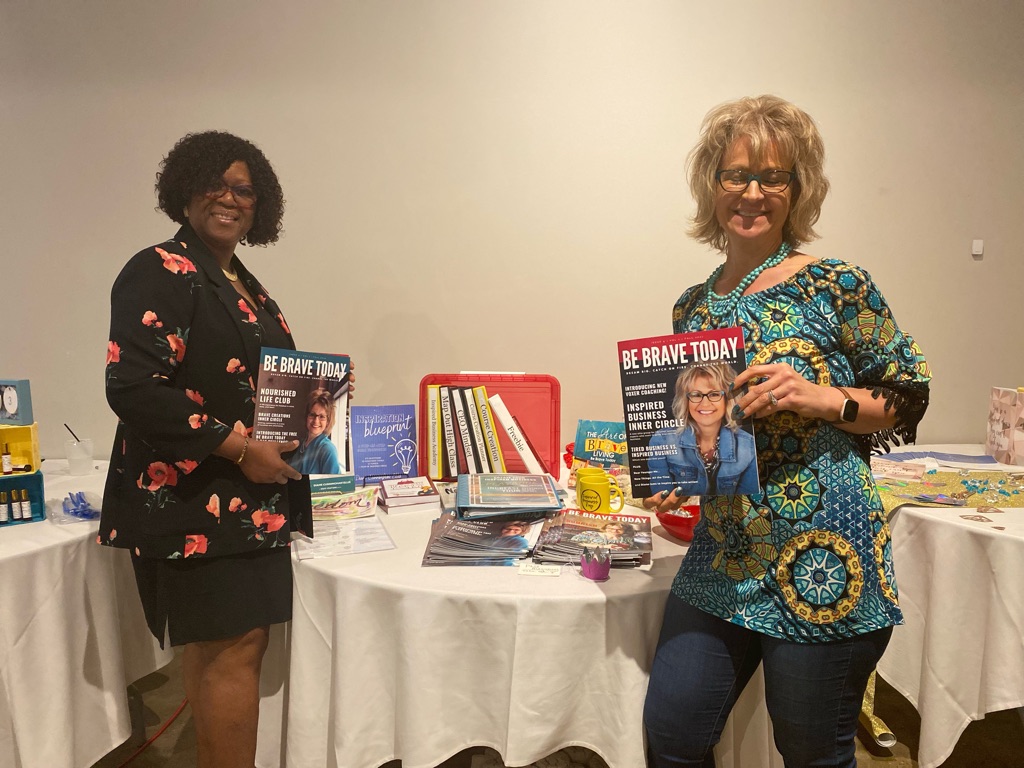 Conference Speaker, McKinney TX, USA
FamilyID=Office_ArchiveTorn
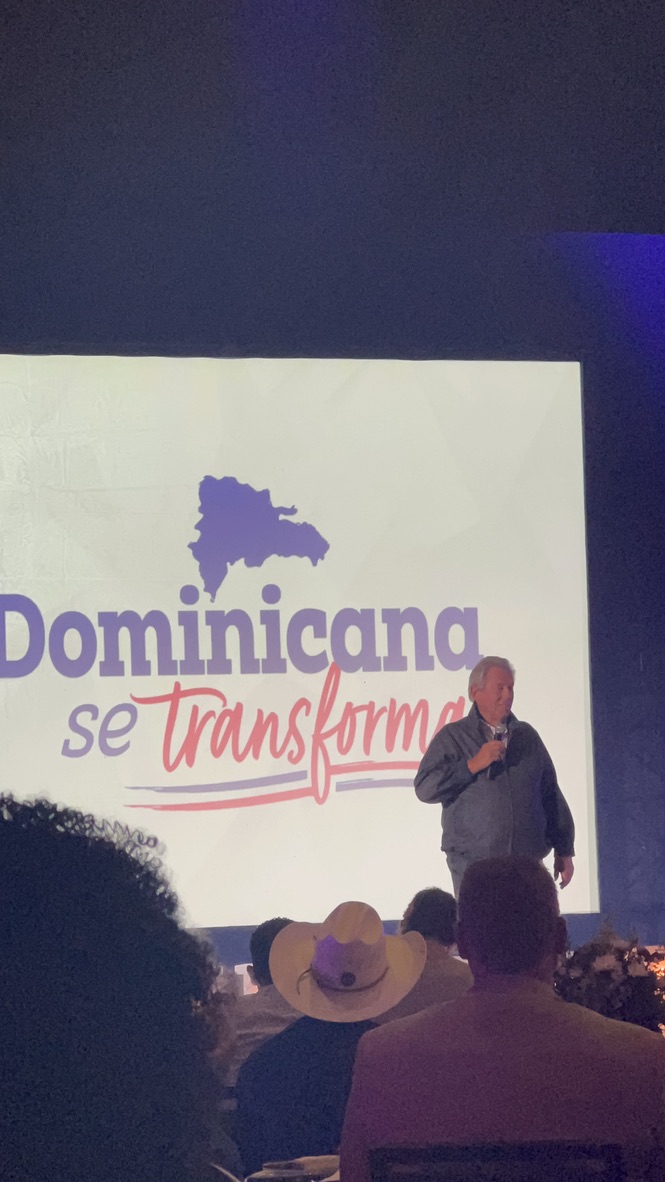 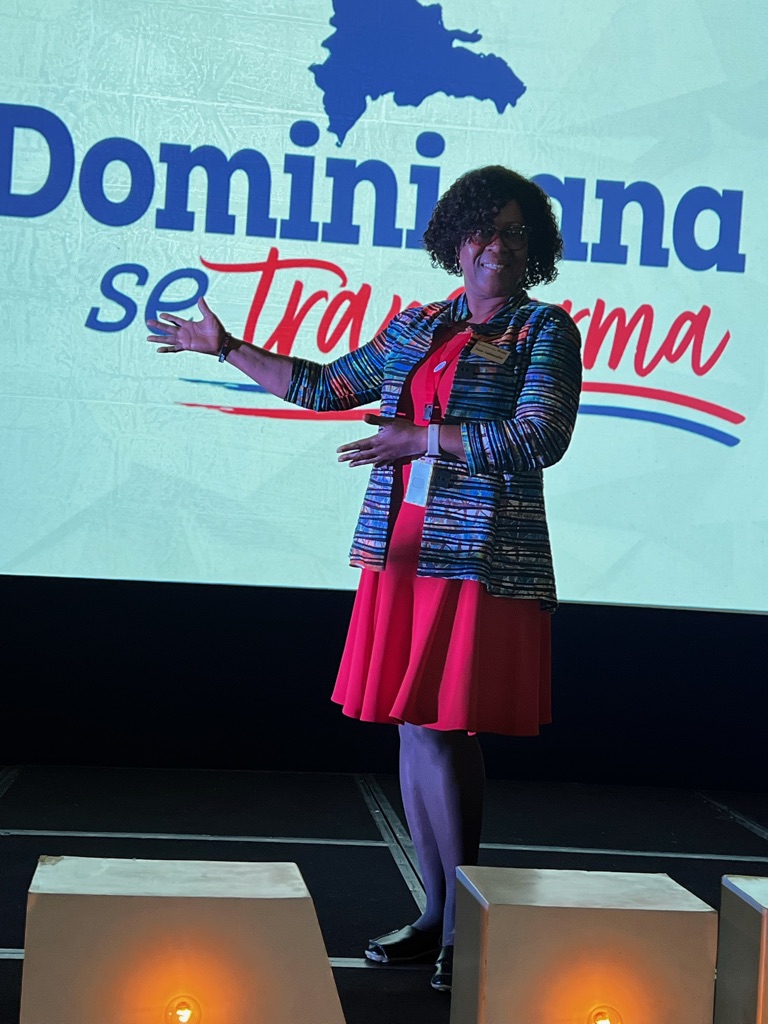 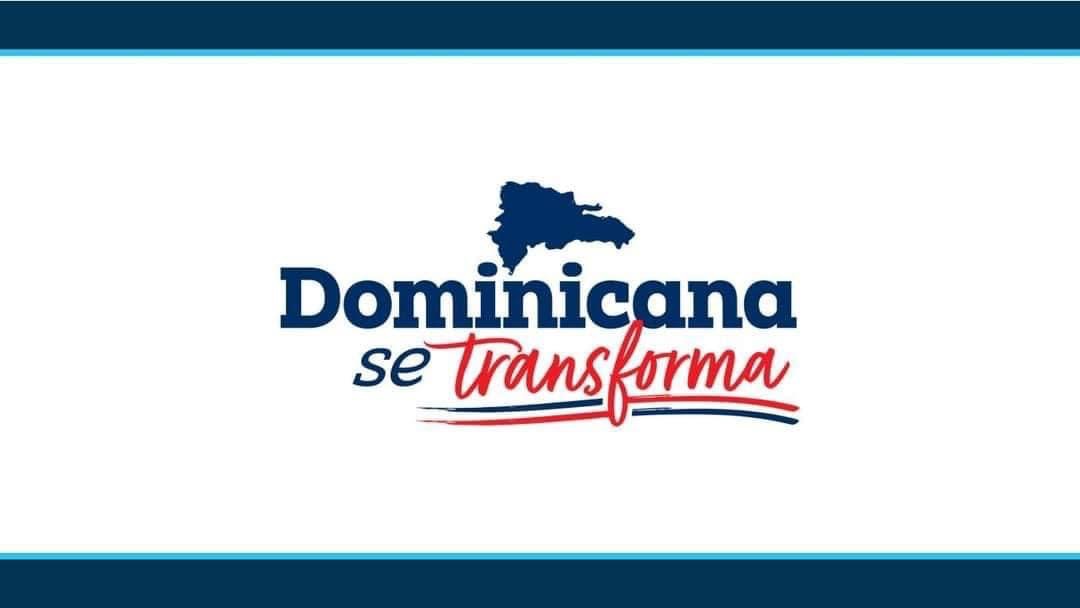 Leadership CoachingSanto DomingoDominican Republic
Leadership CoachingSanto Domingo, DR
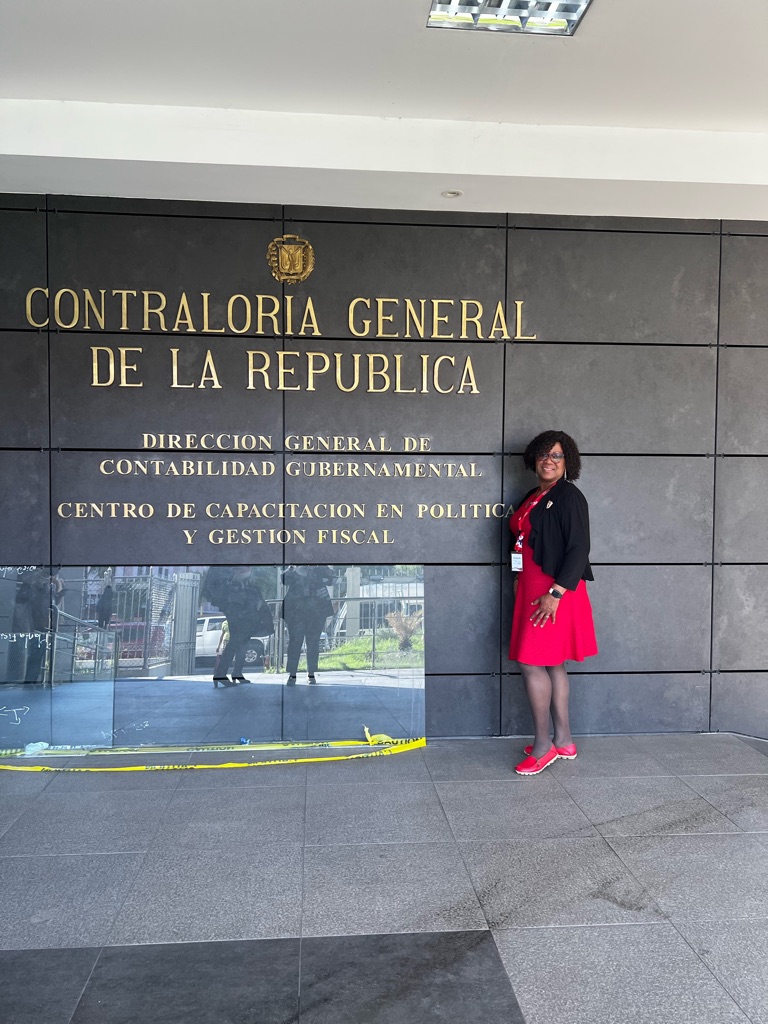 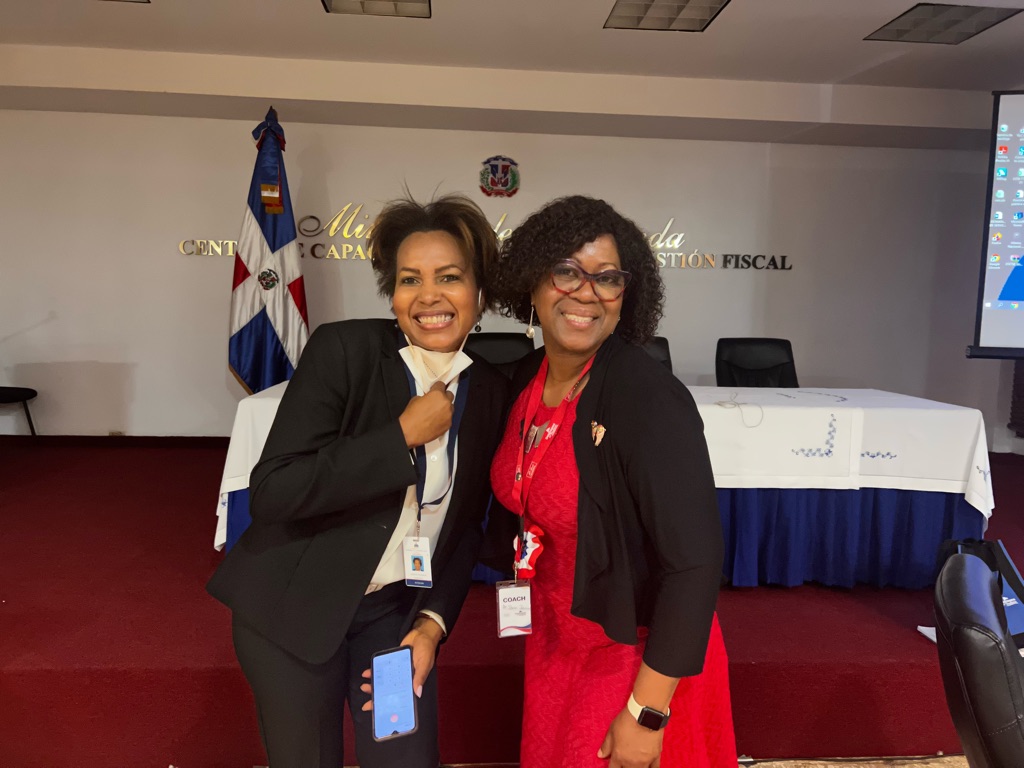 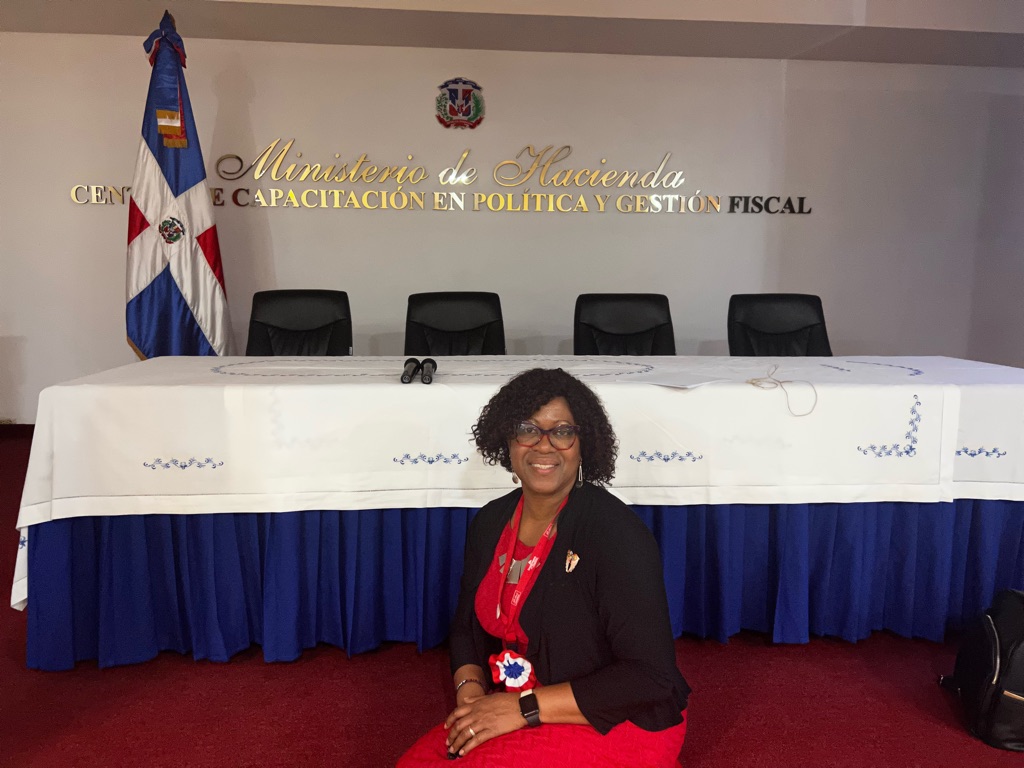 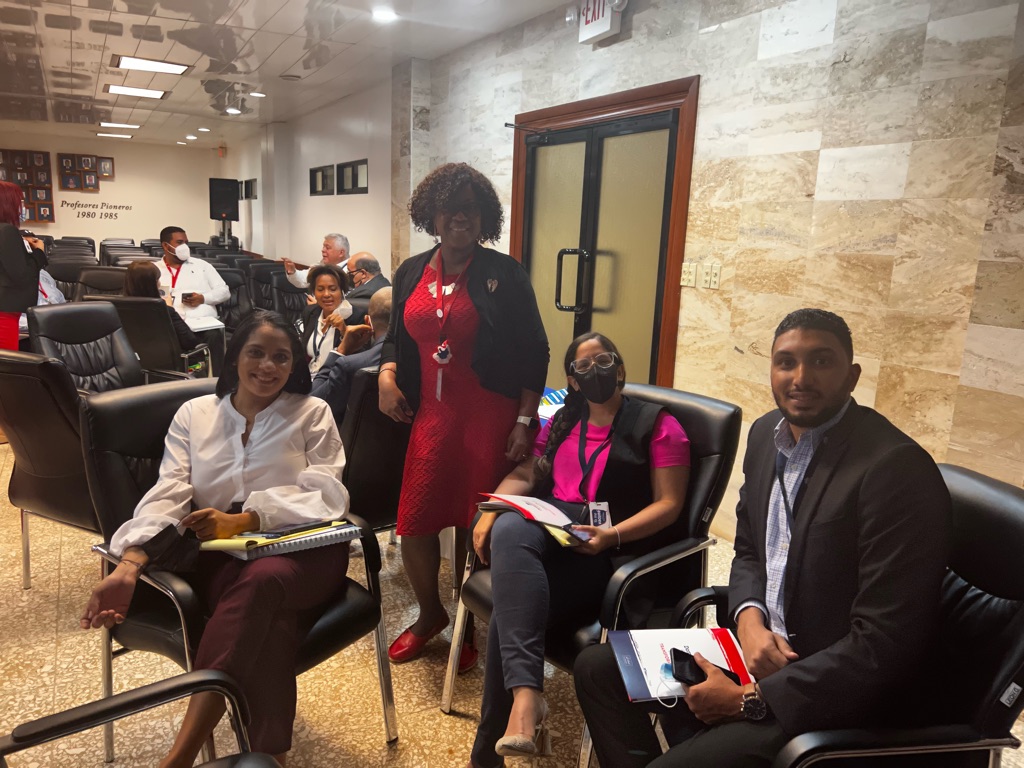 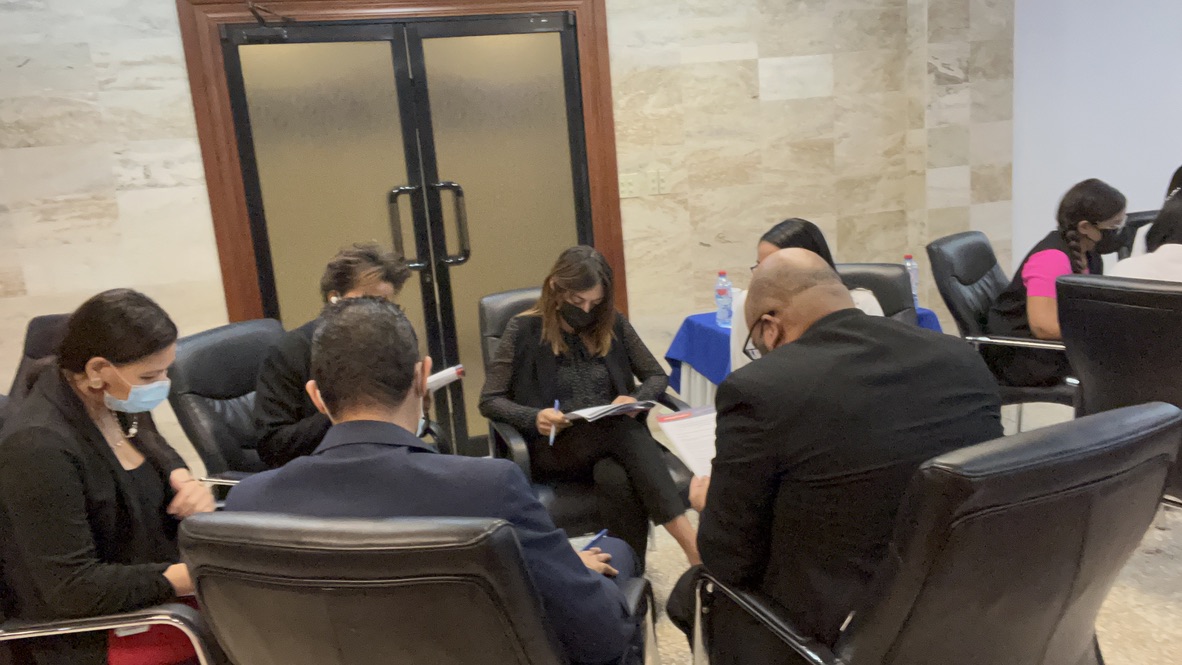 Coaching, Punta CanaDominican Republic
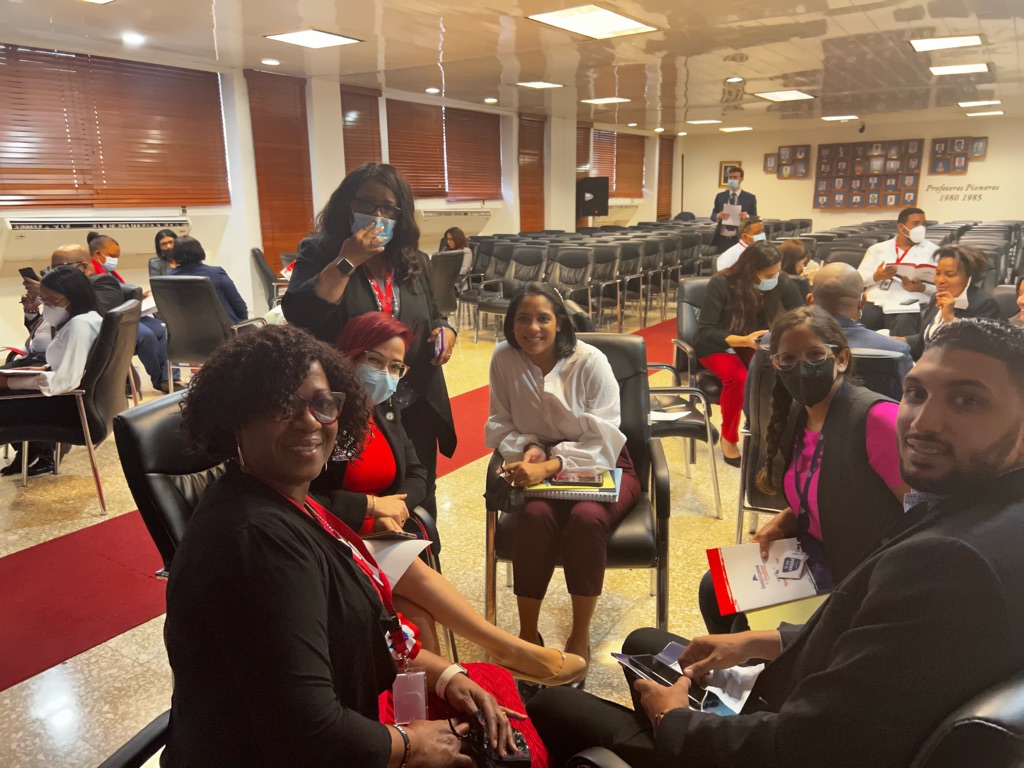 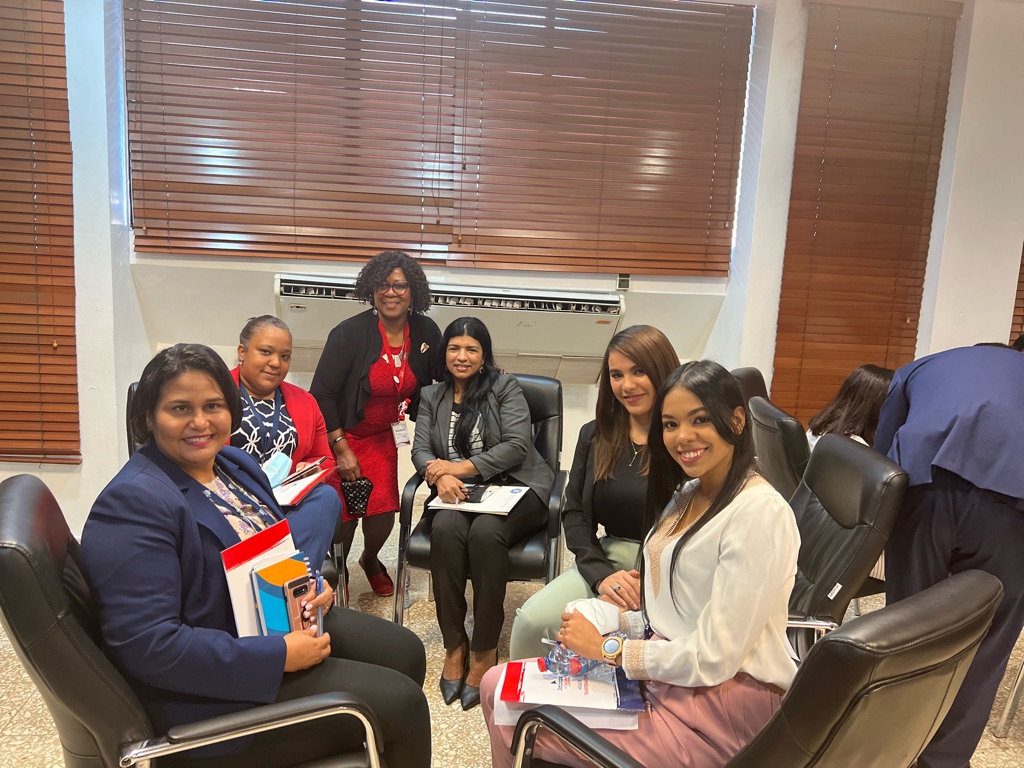 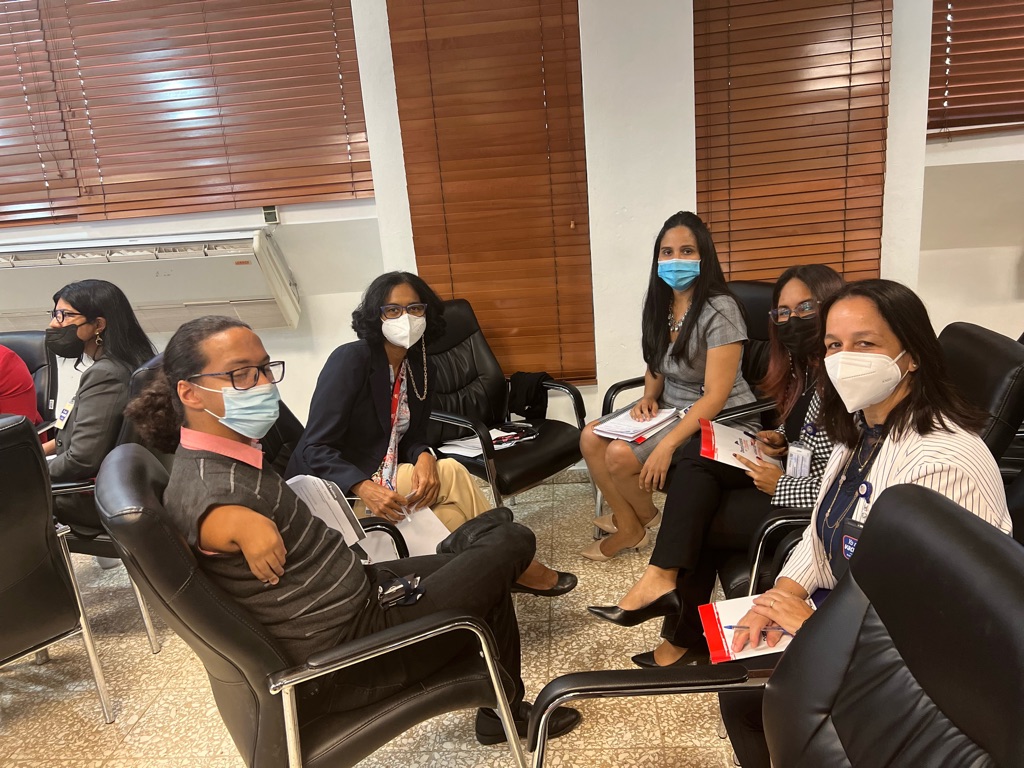 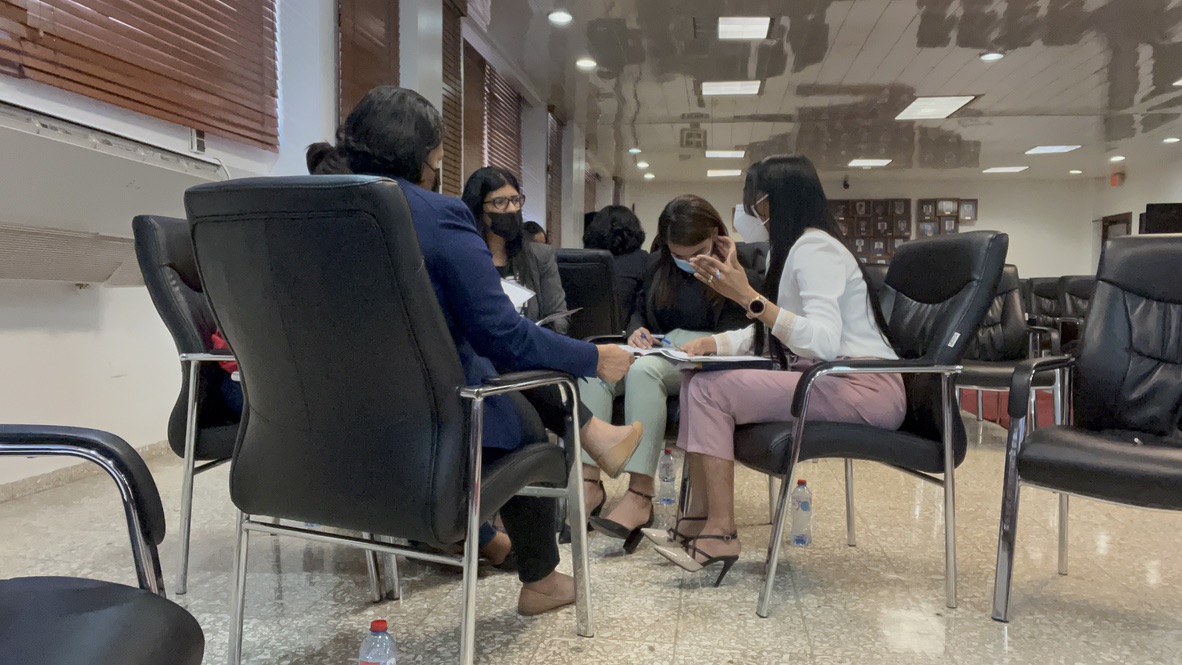 Punta Cana, Dominican Republic, South America
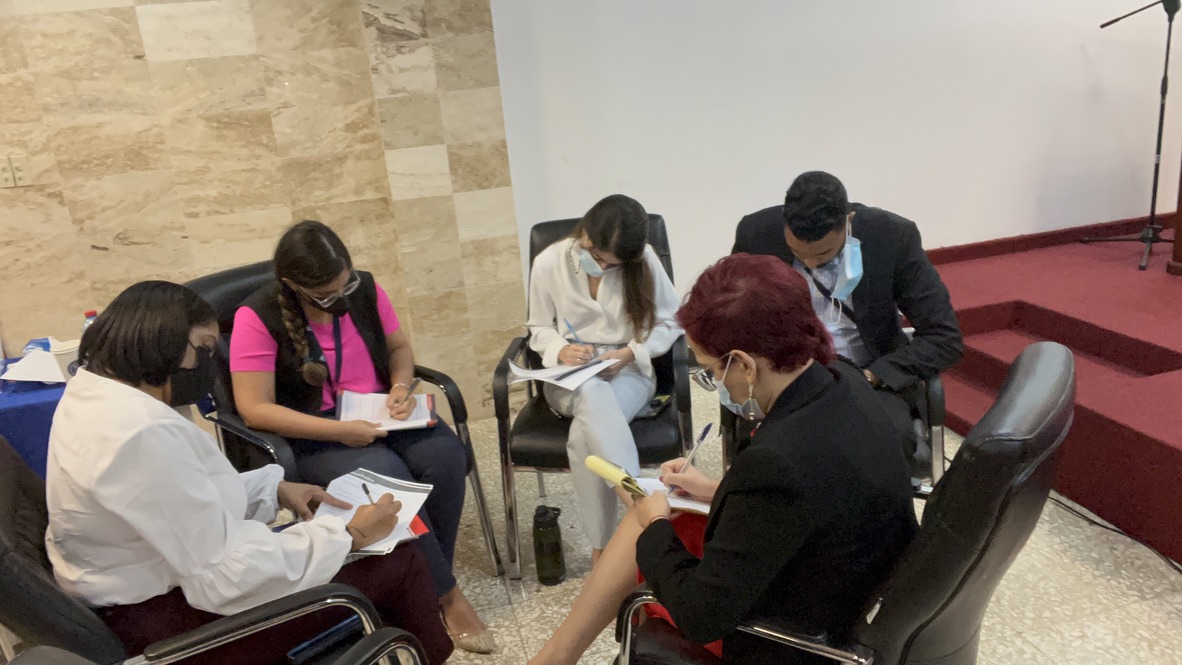 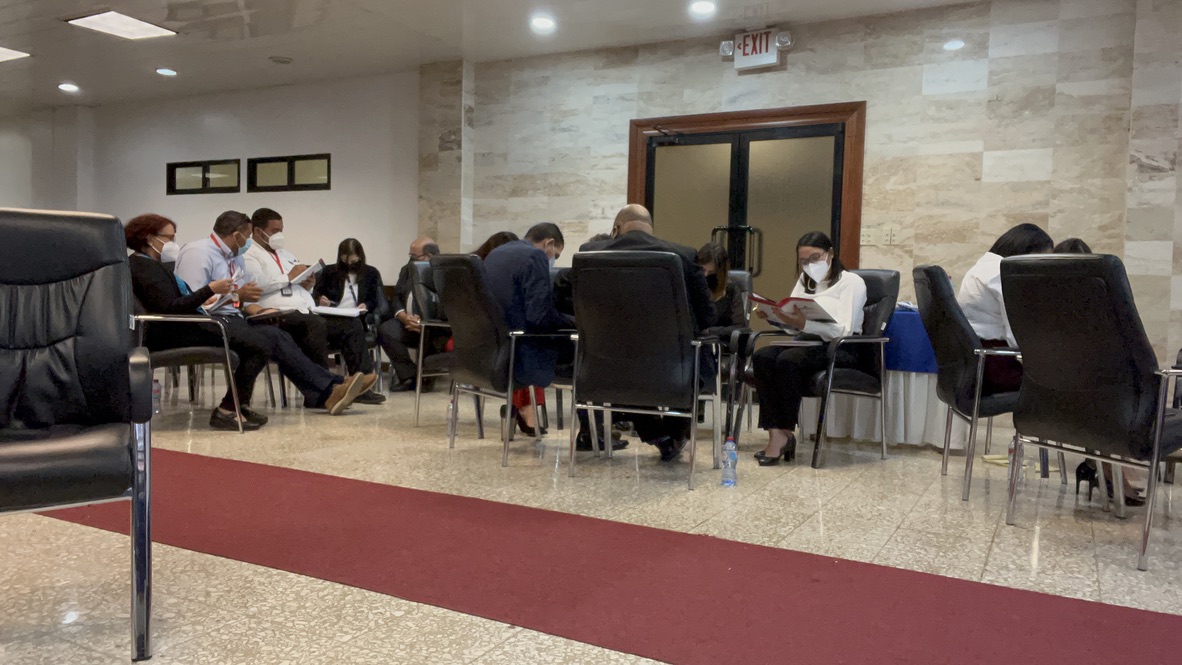 City Hall, Dominican Republic, South America
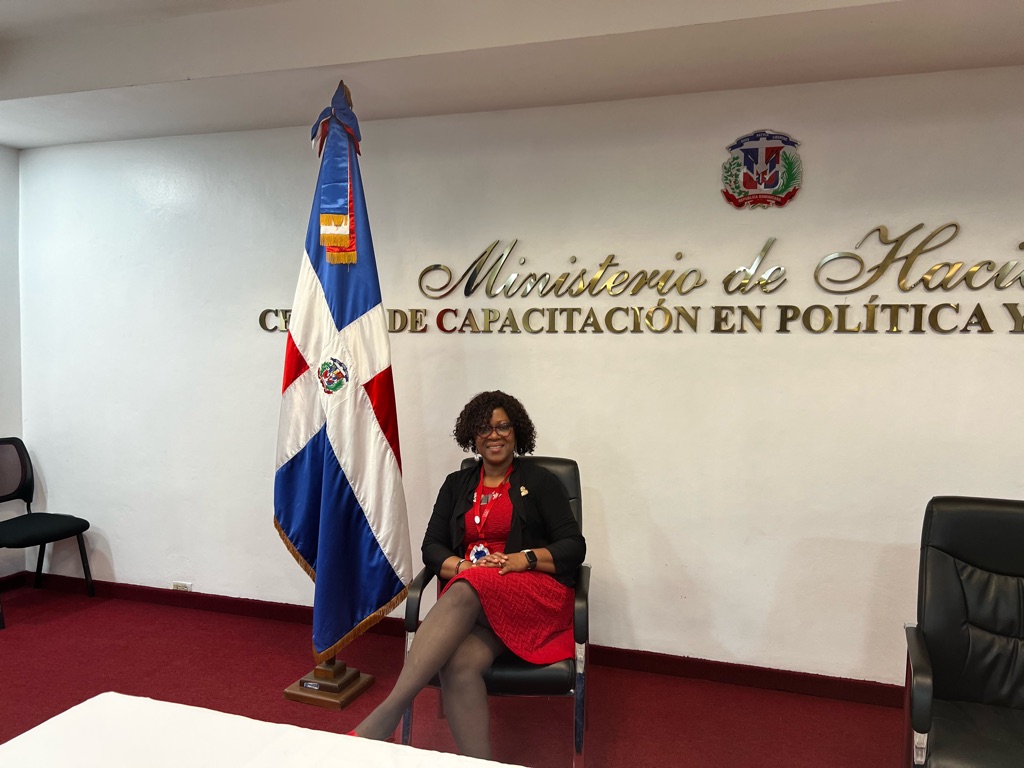 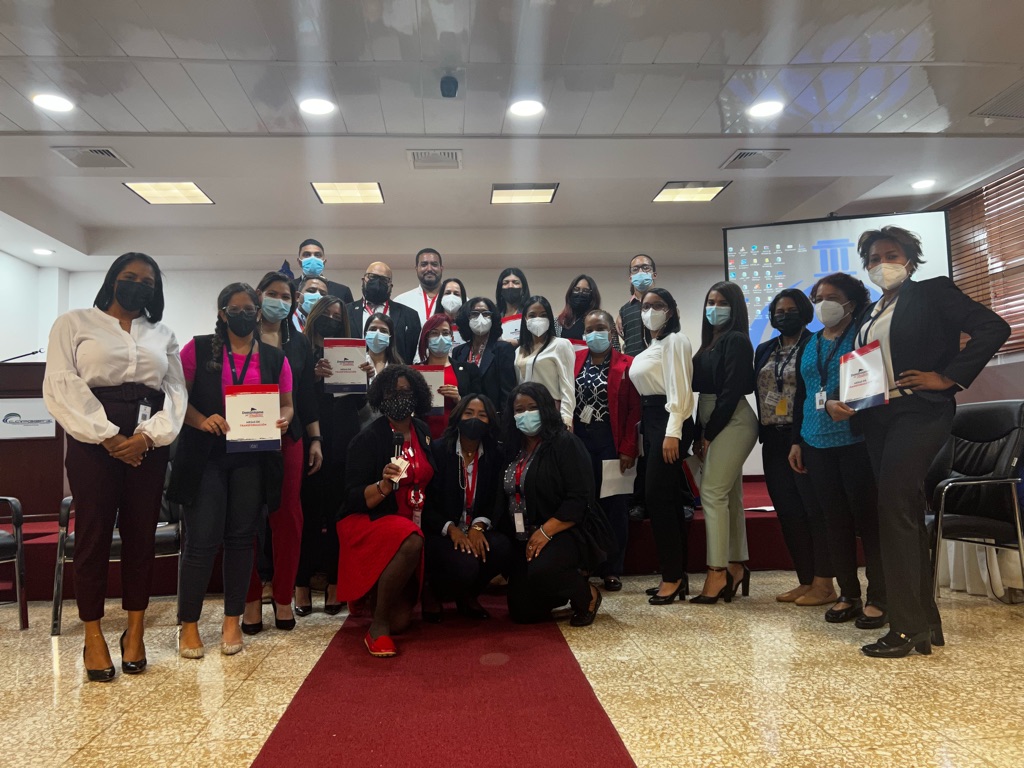 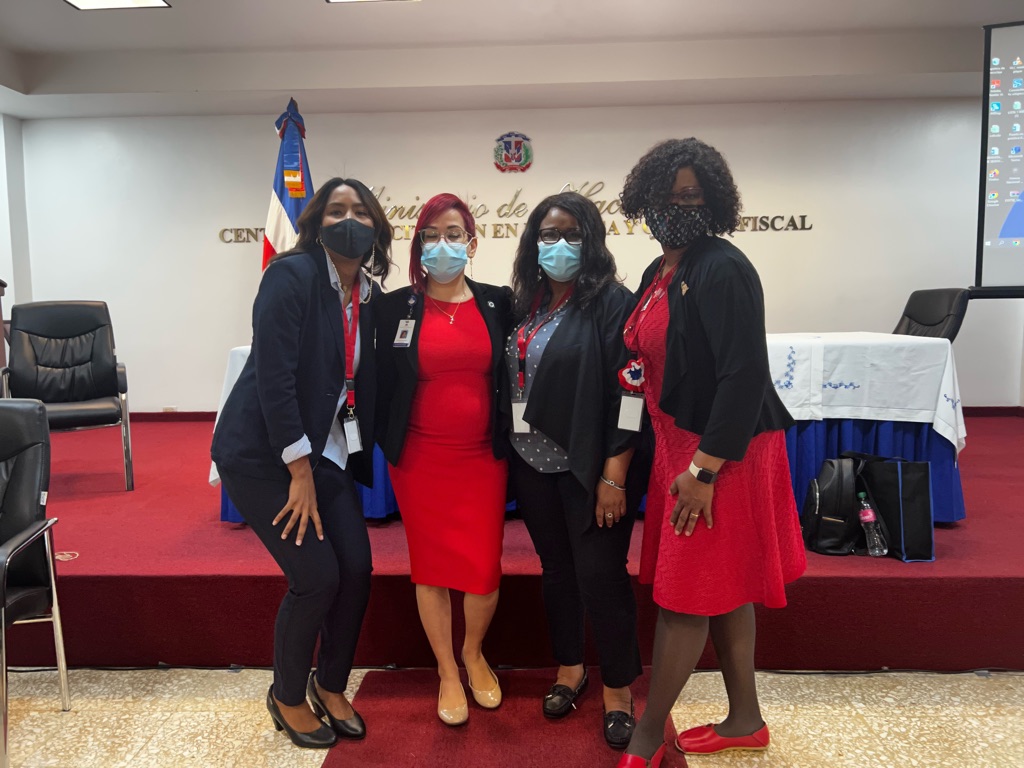 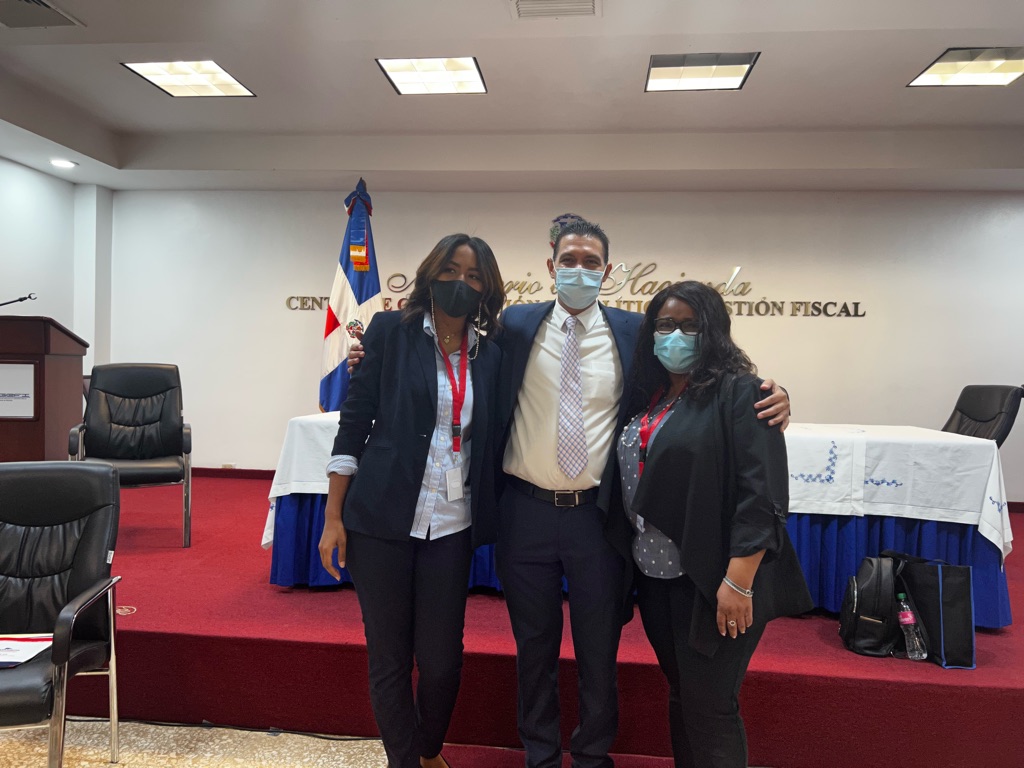 Leadership Tables, El Embajador, Dominican Republic, South America
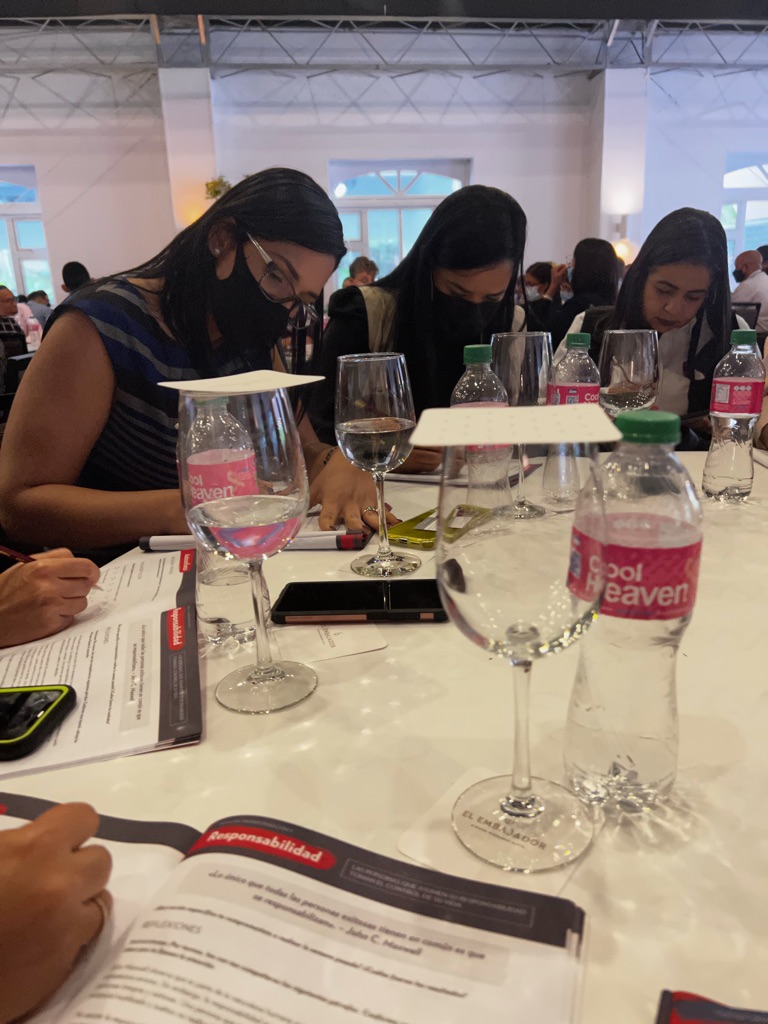 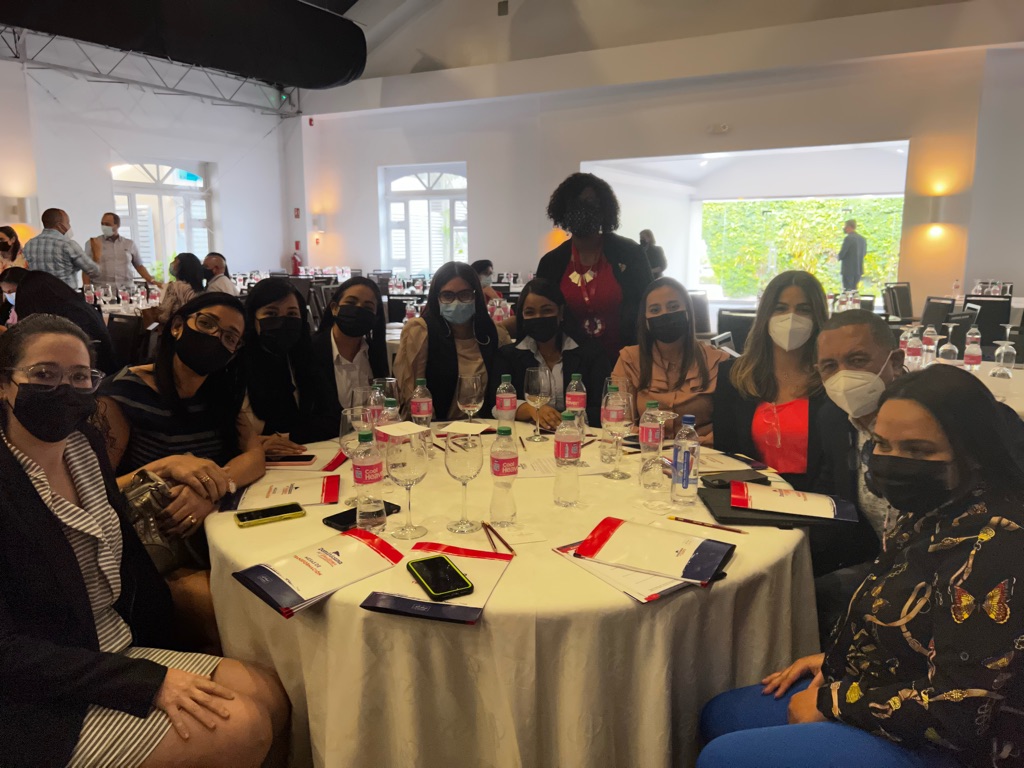 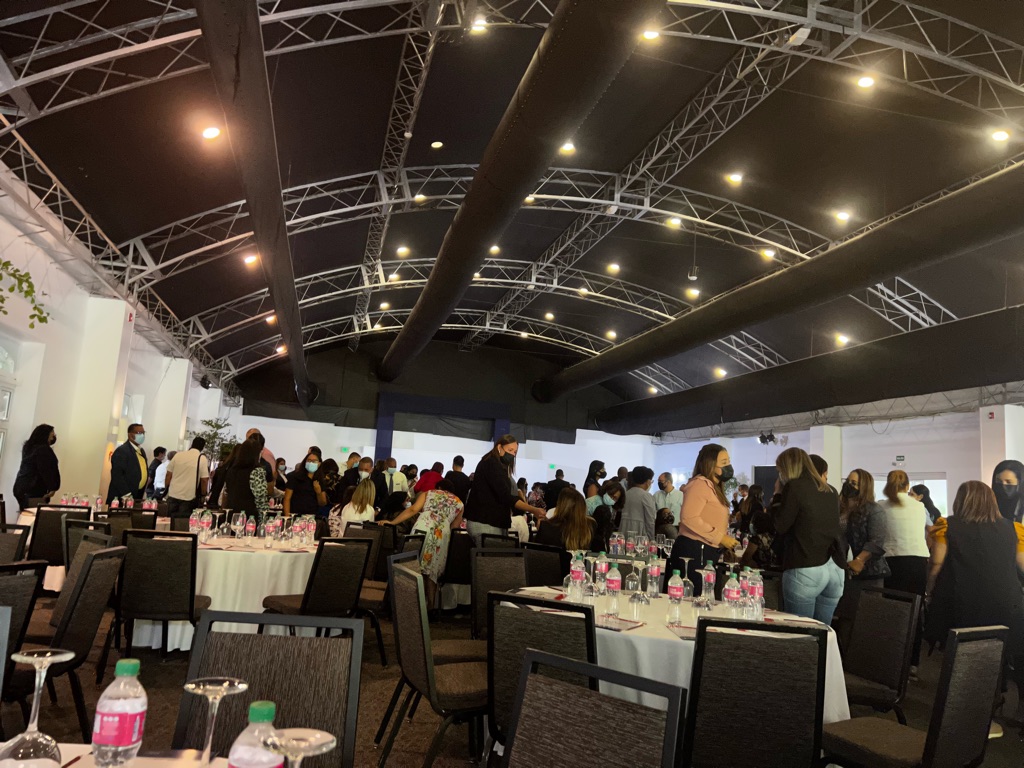 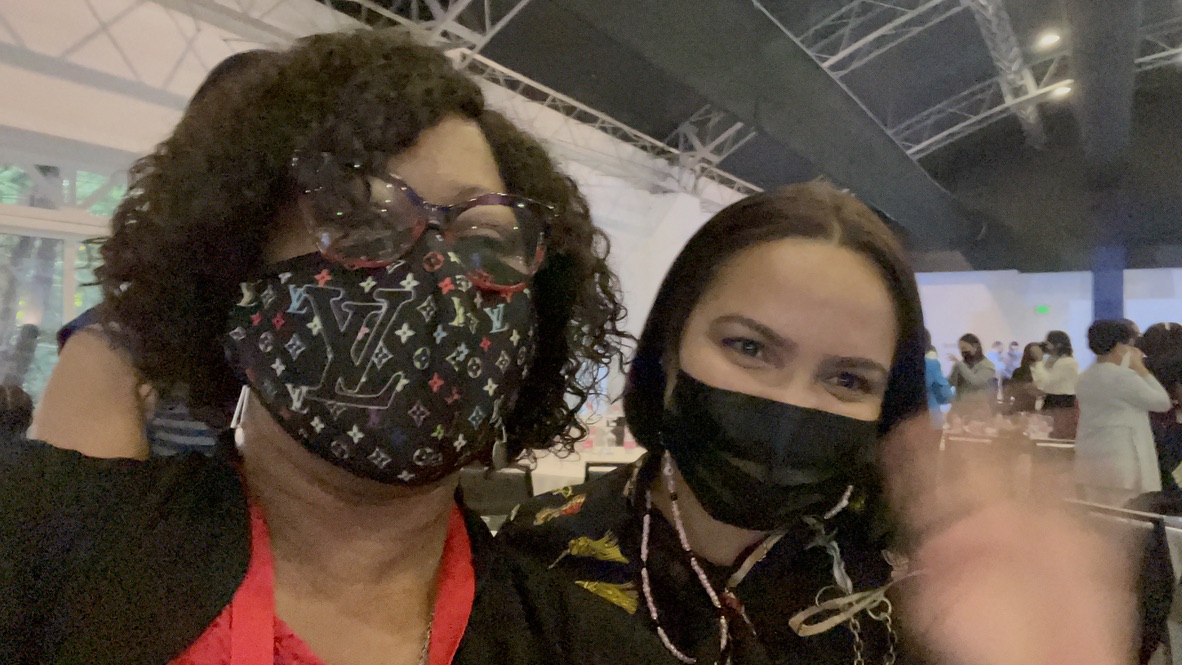 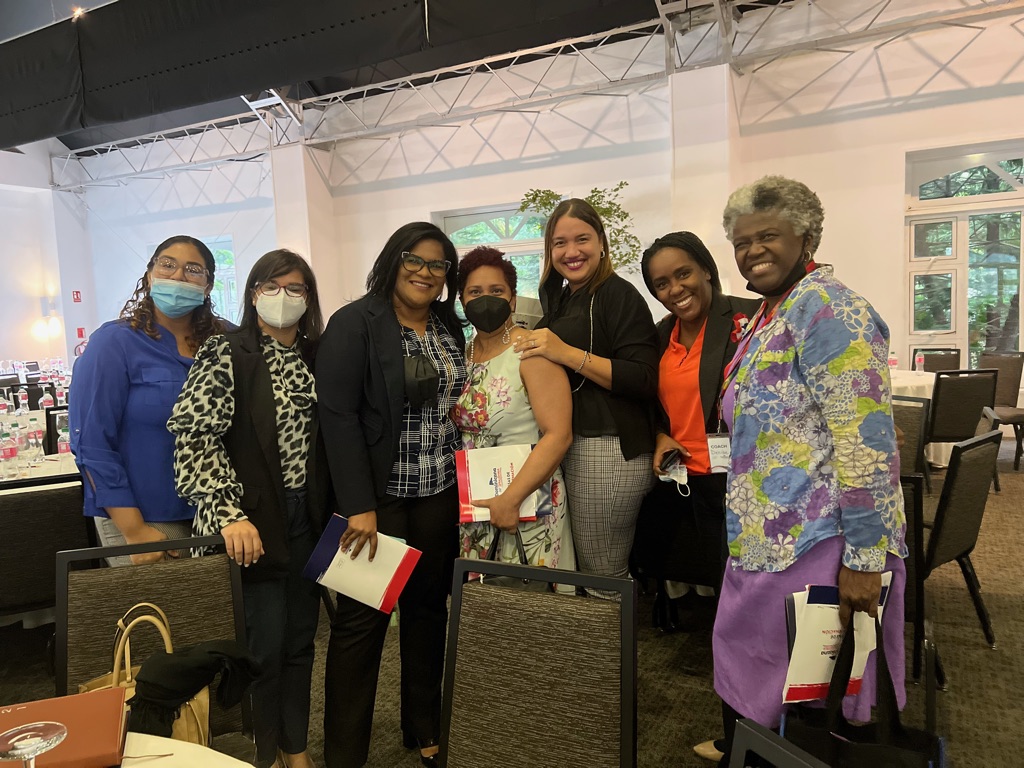 Santo Domingo, Dominican Republic
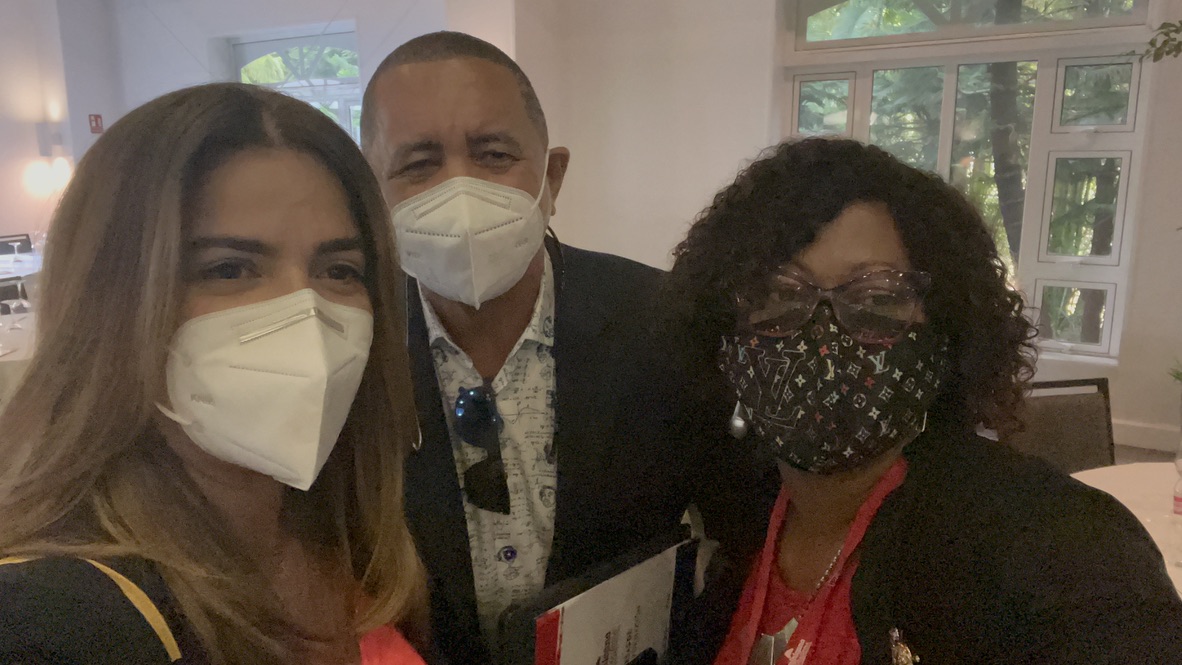 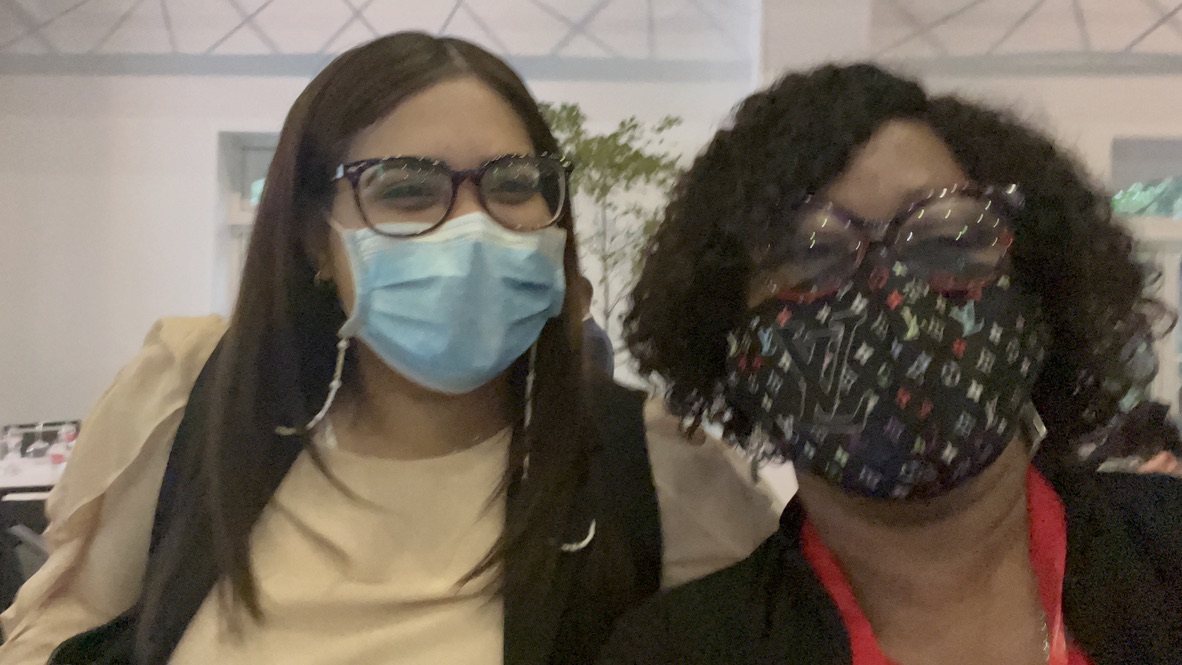 Records Office, Dominican Republic, South America
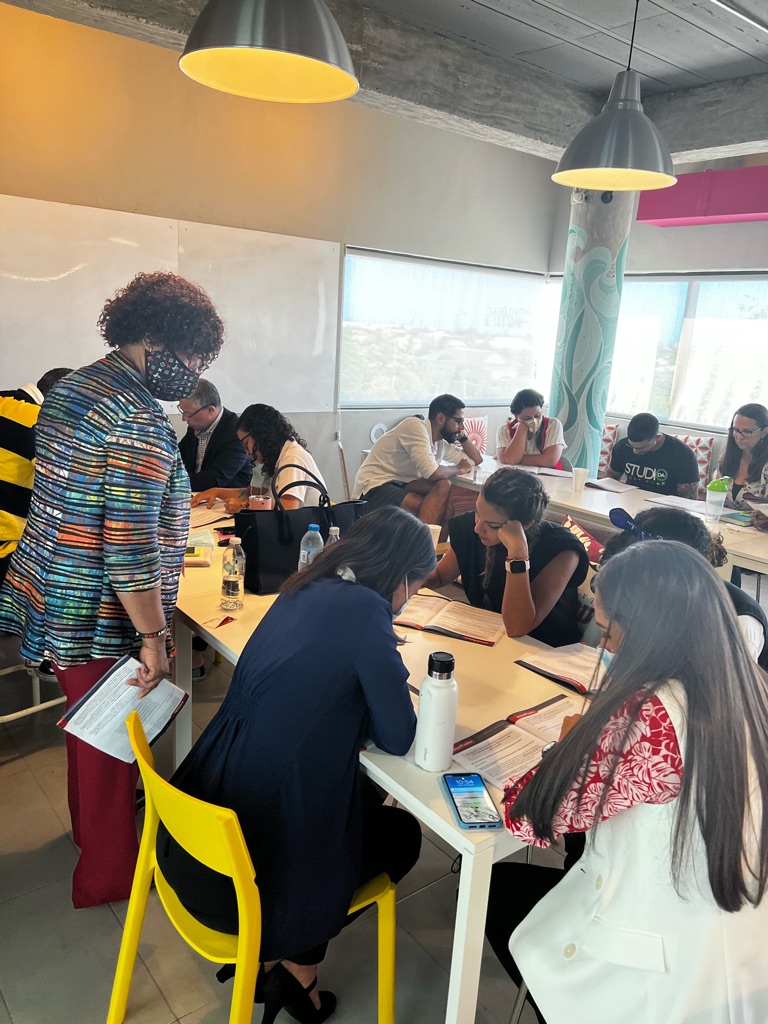 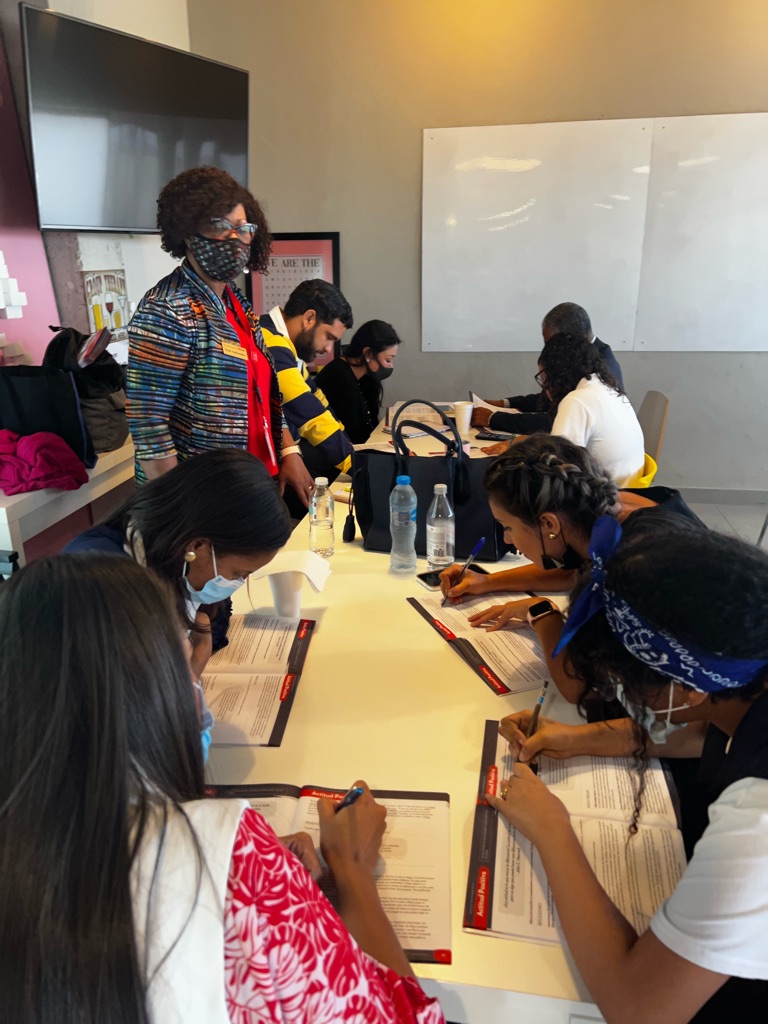 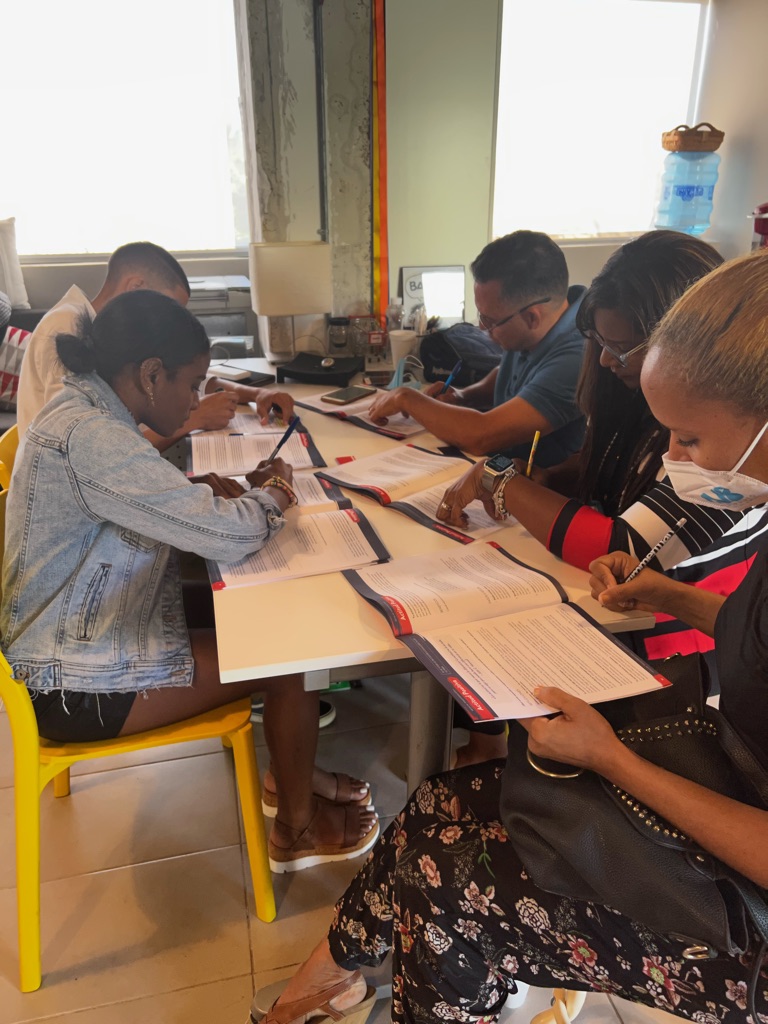 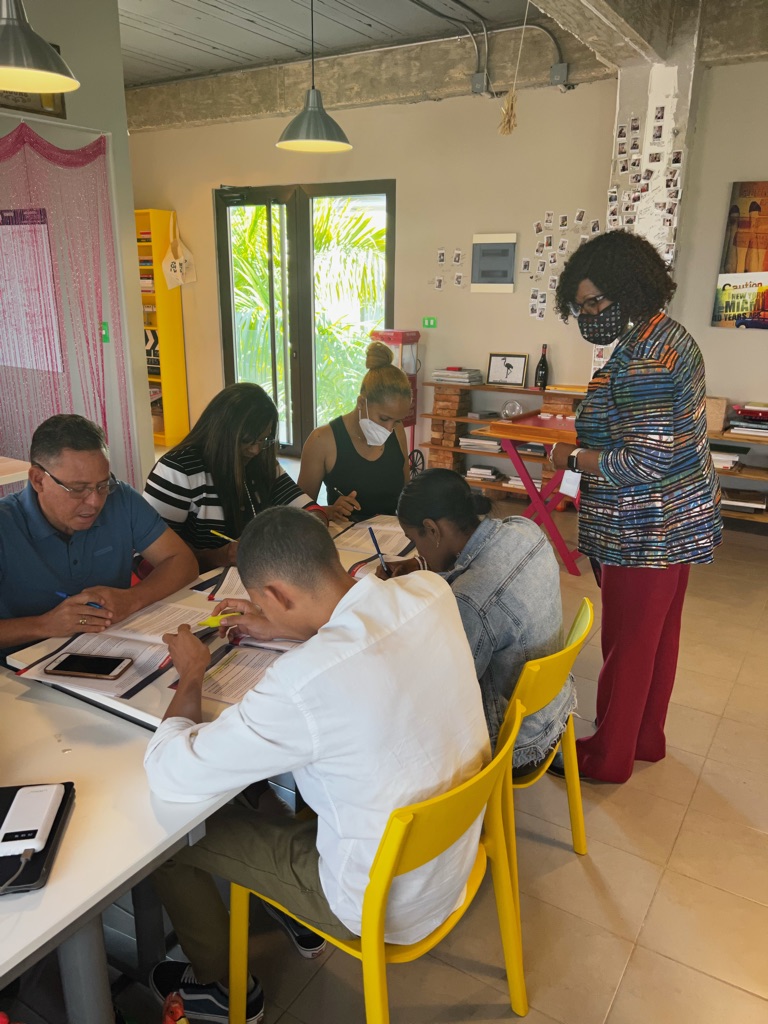 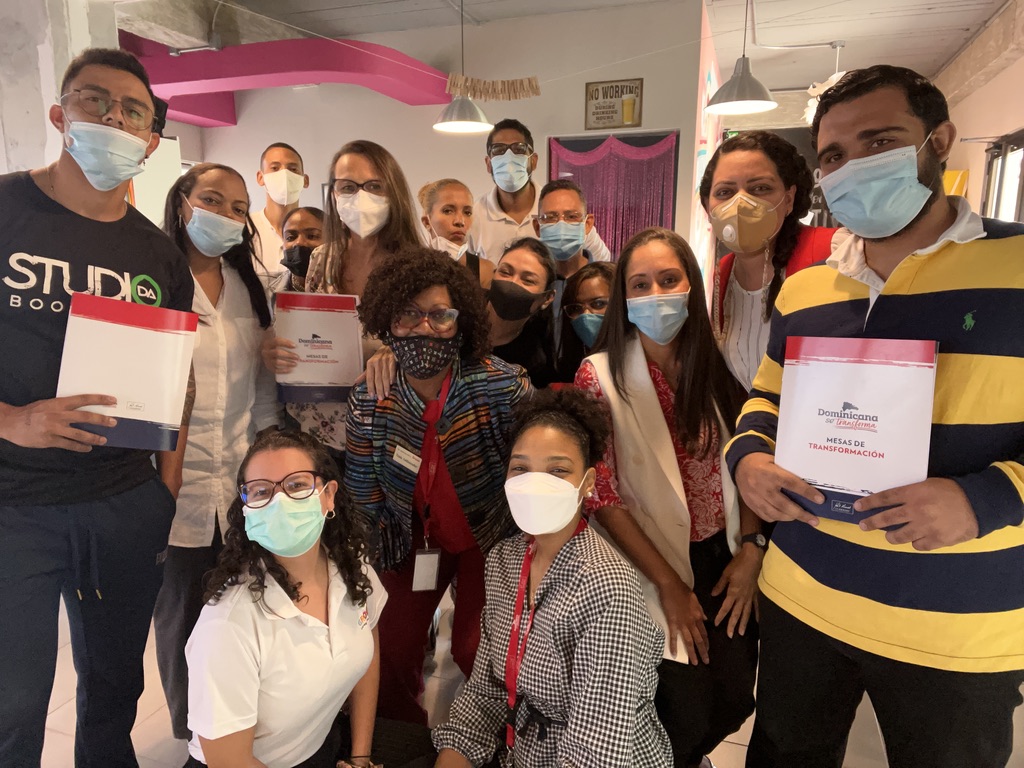 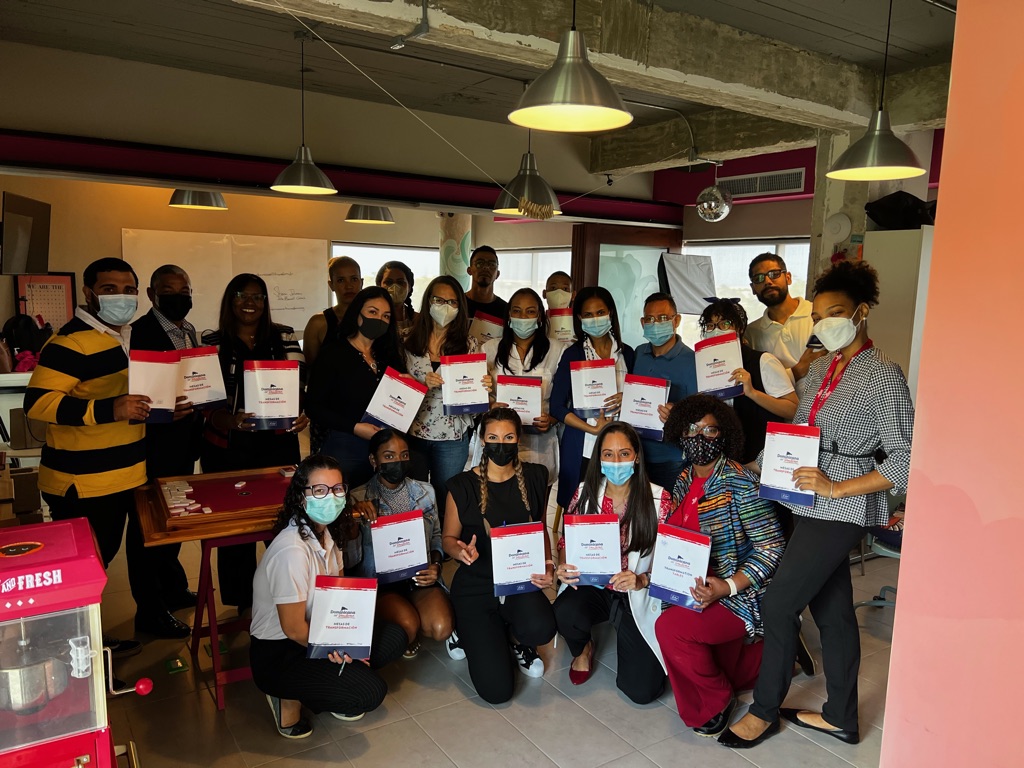 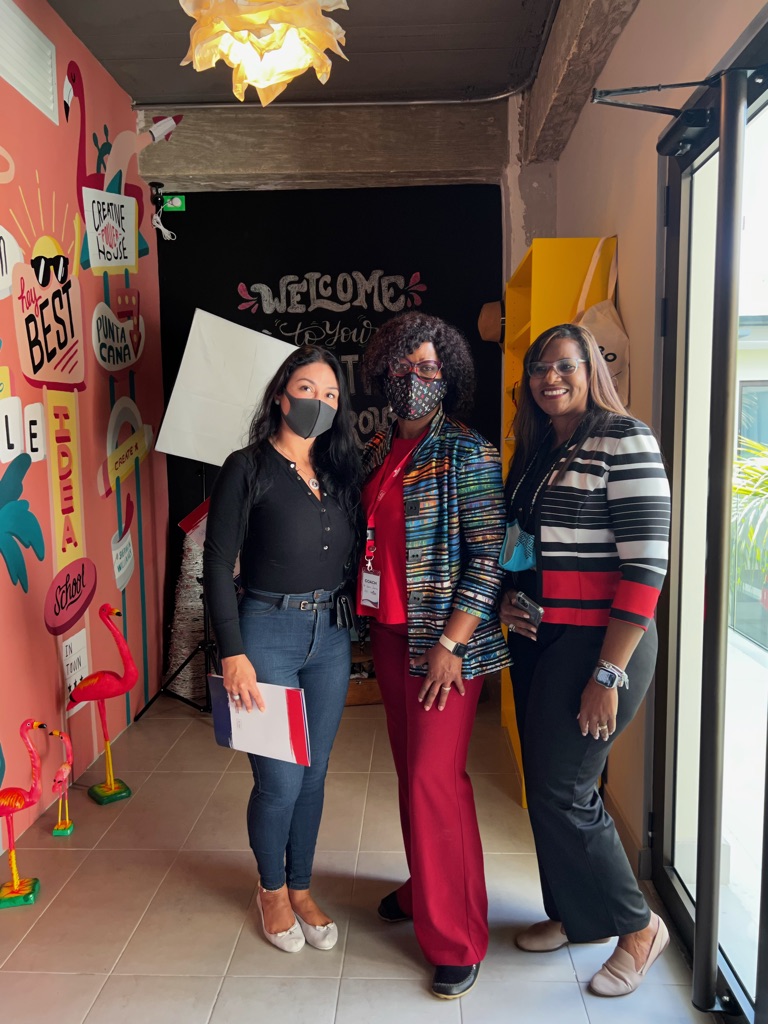 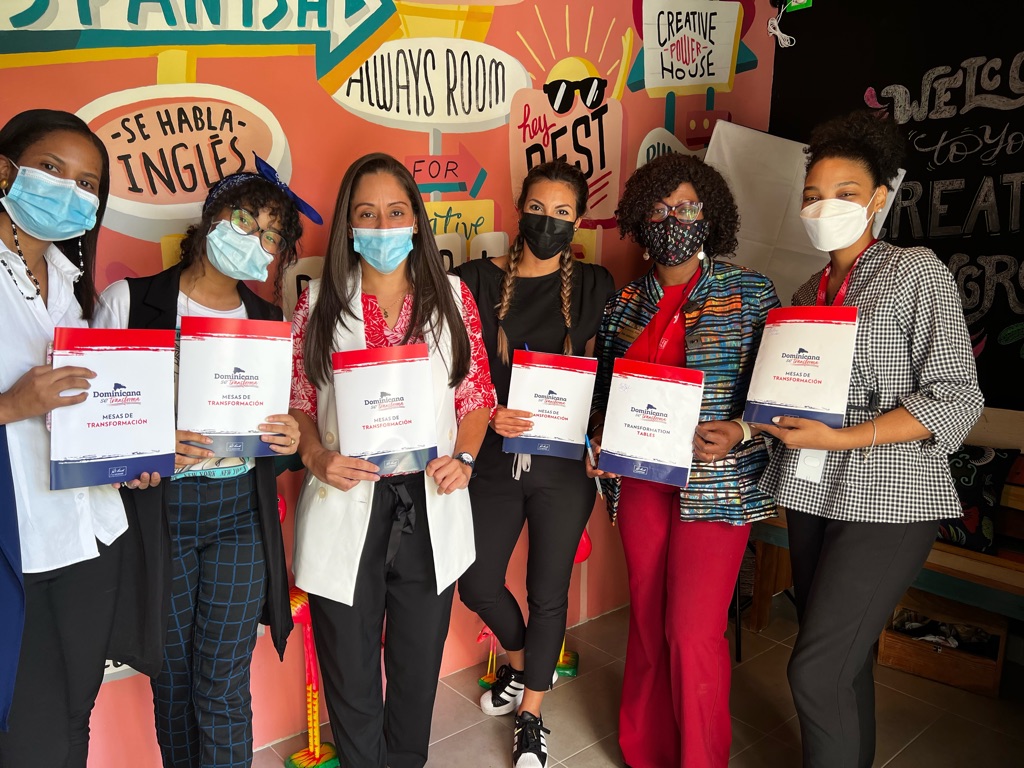 Medical Office, Punta Cana, DR, South America
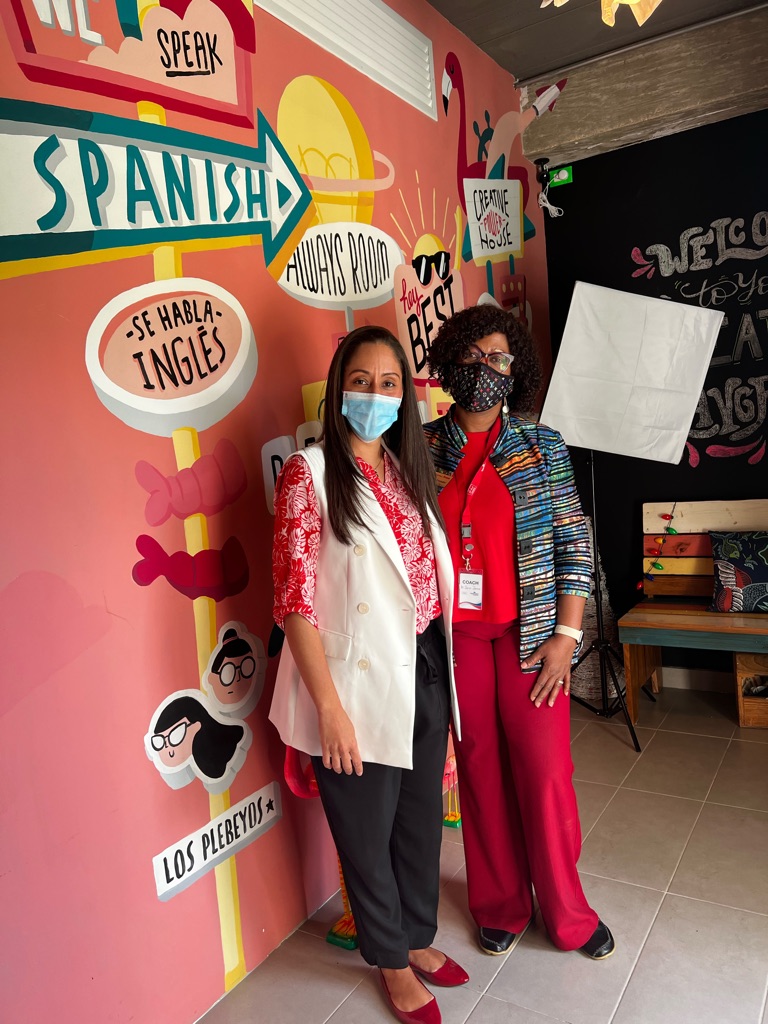 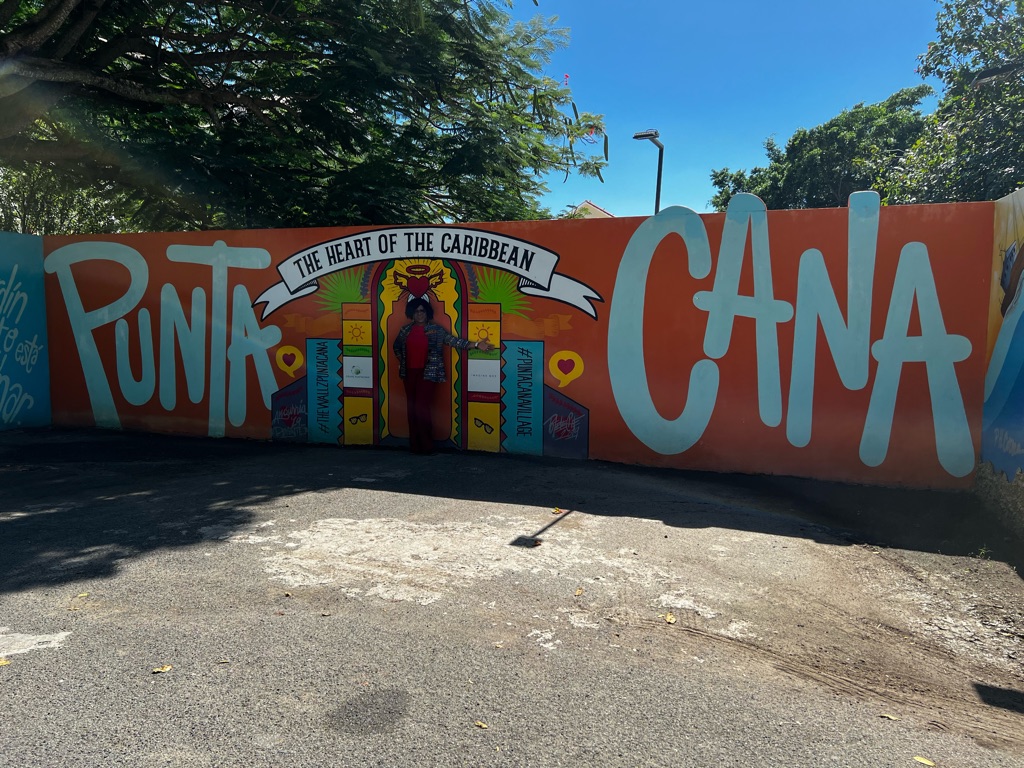 Medical Office, Punta Cana, DR, South America
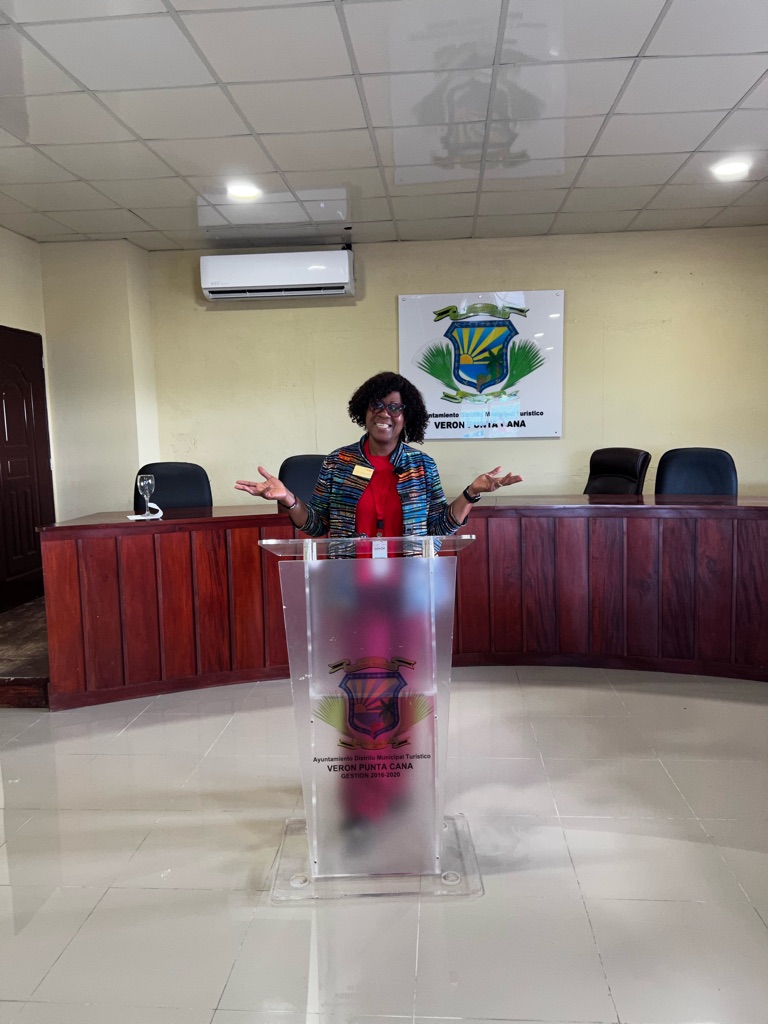 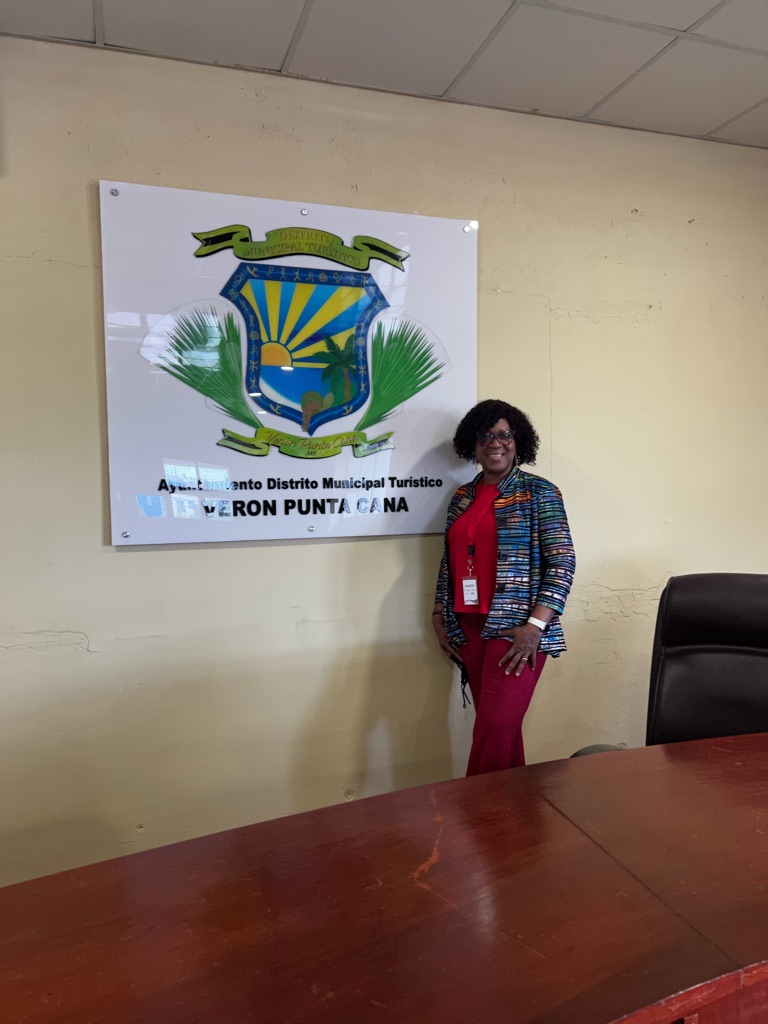 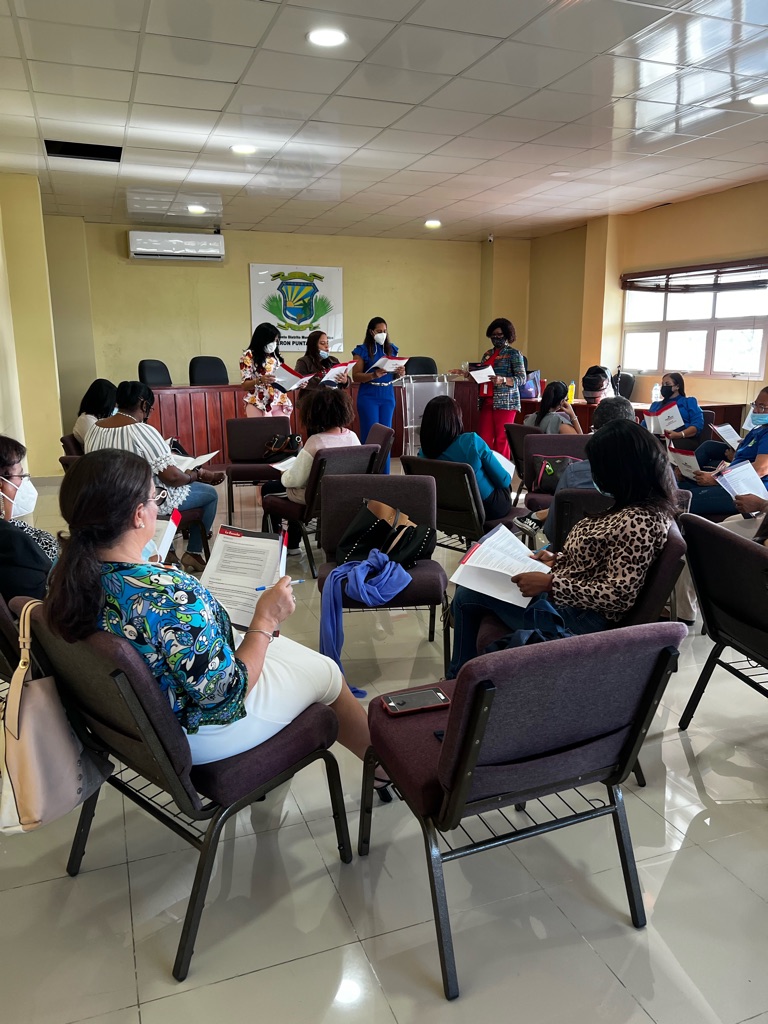 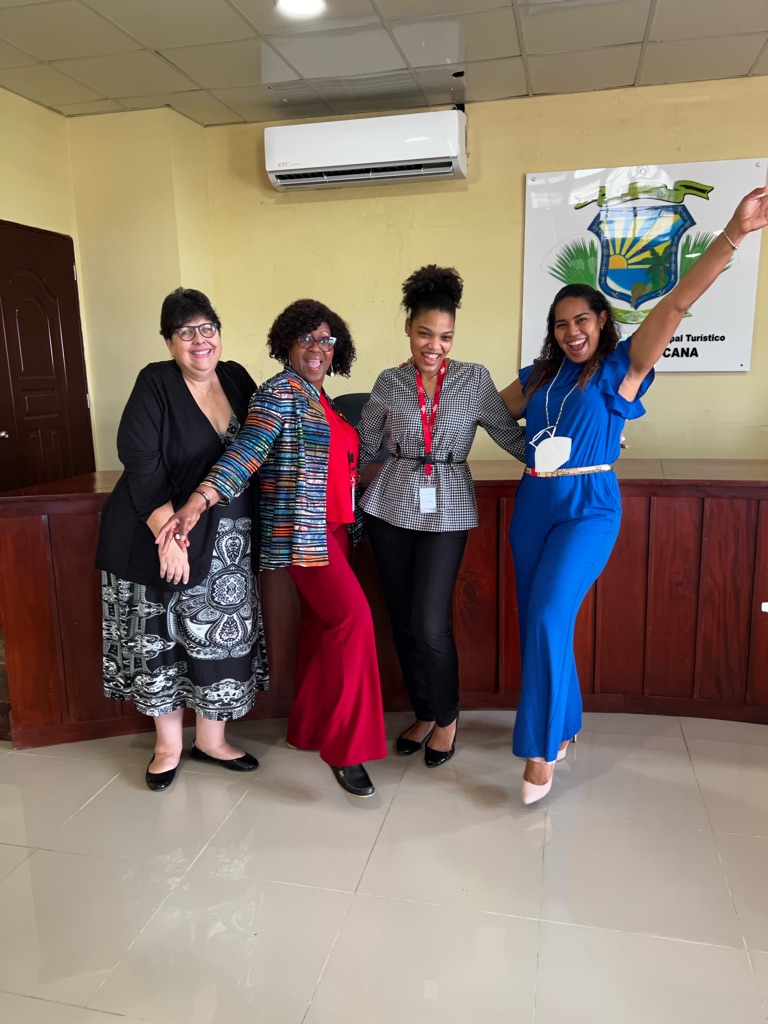 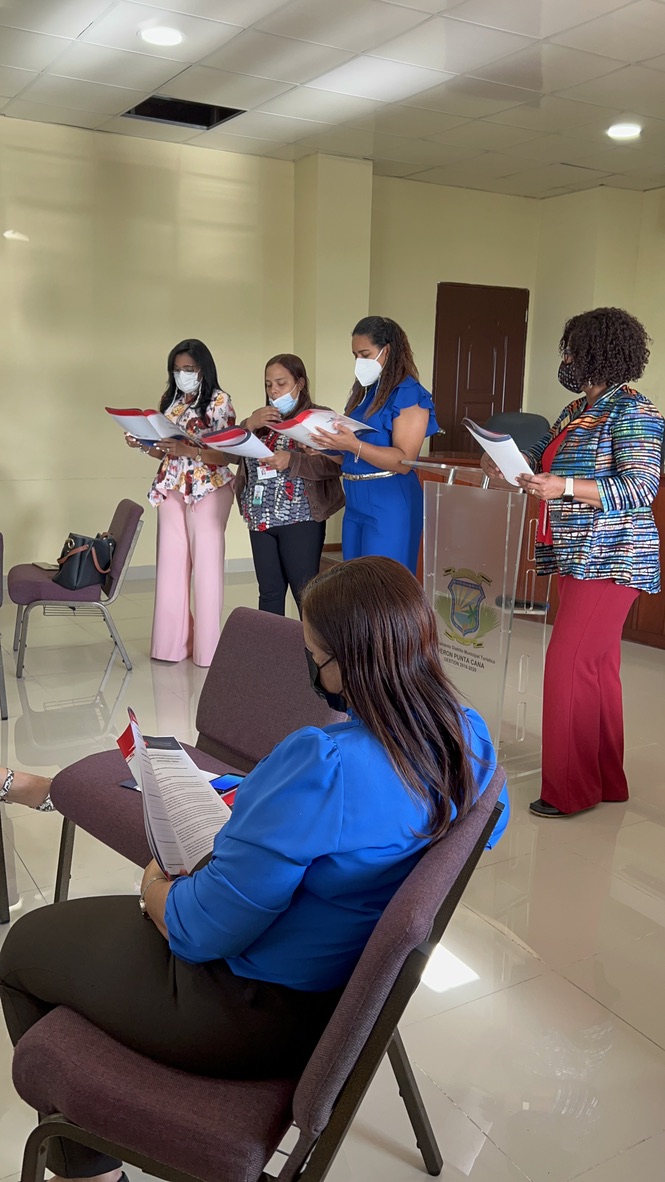 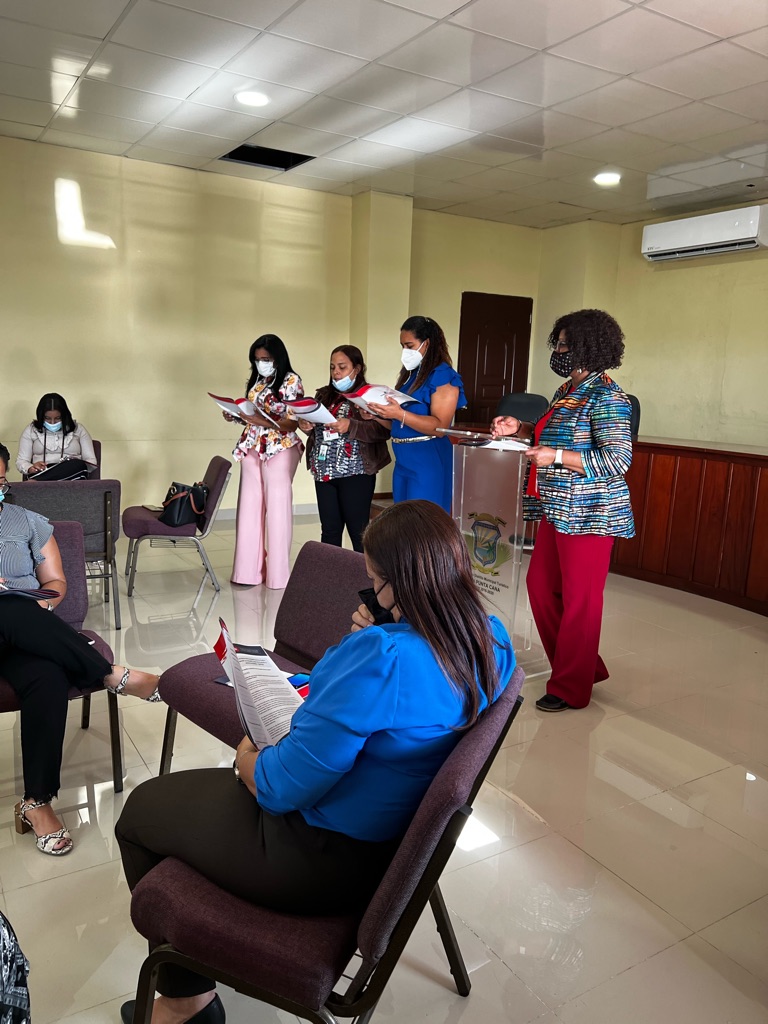 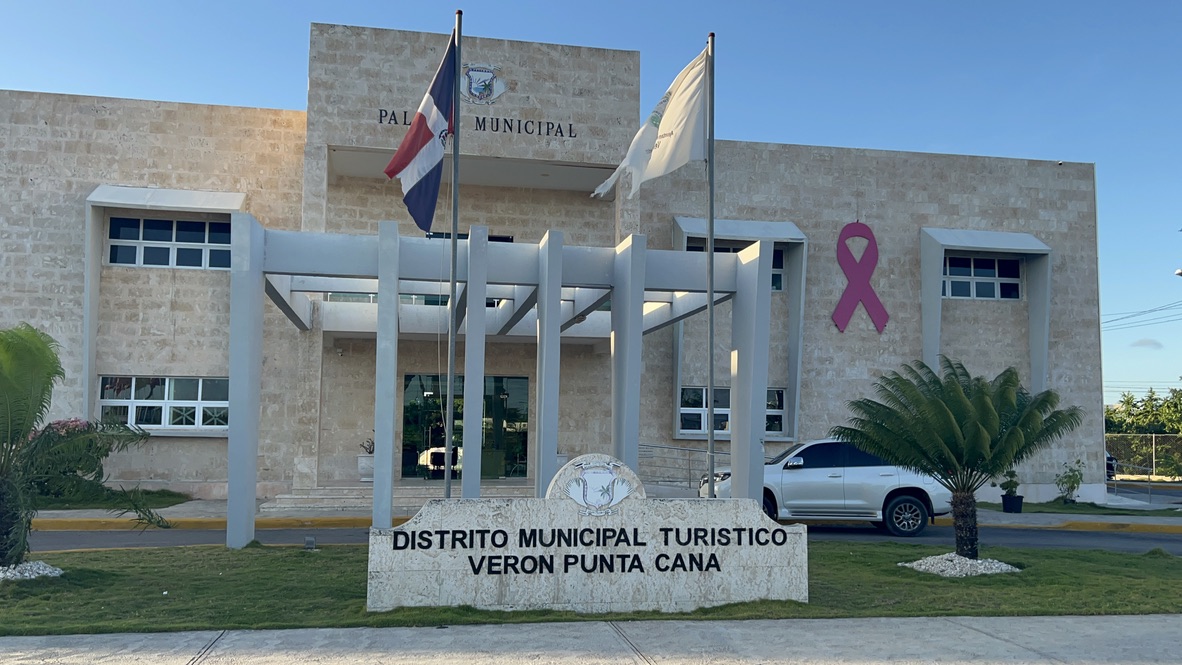 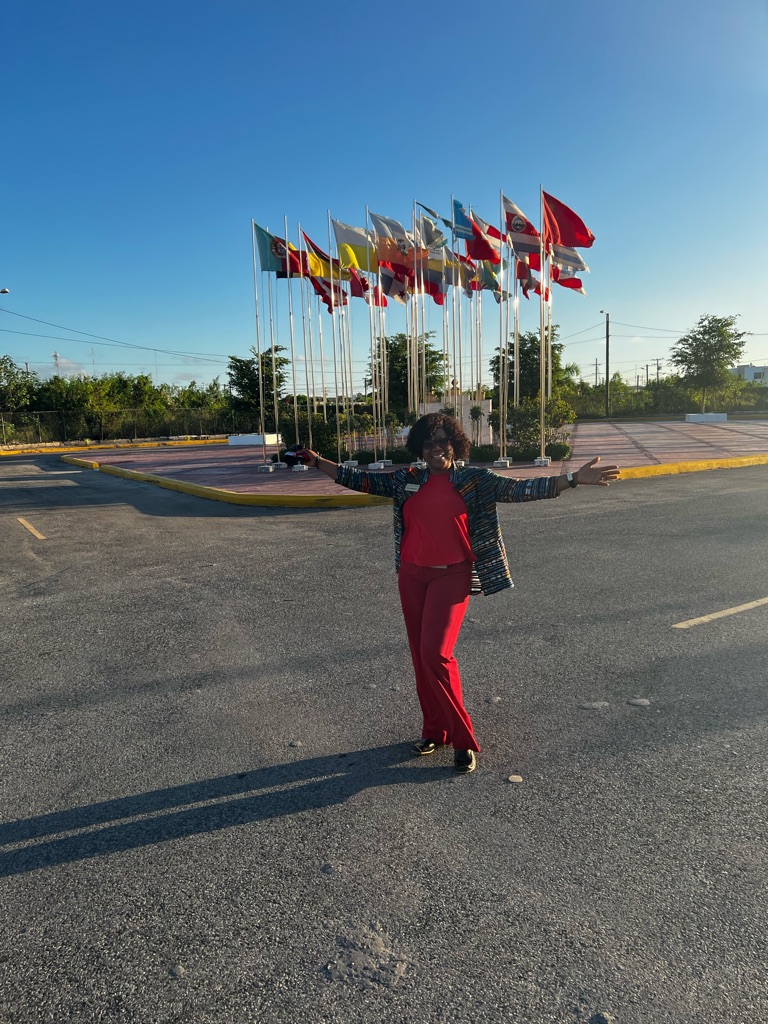 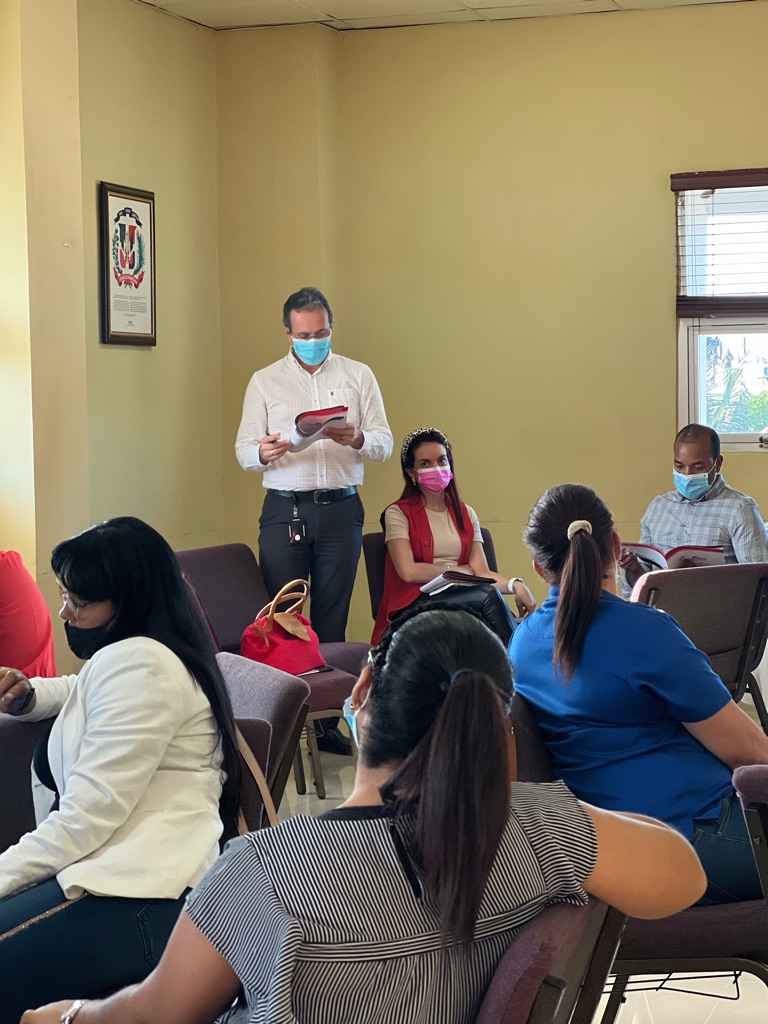 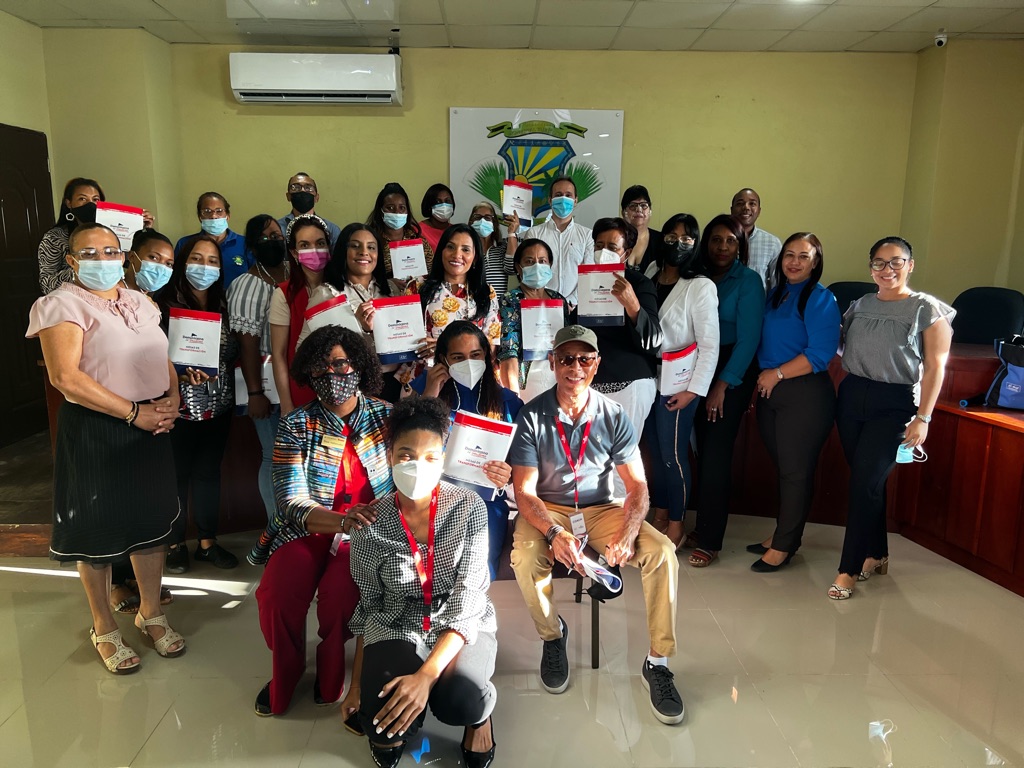 Coaching City Leaders, Punta Cana, Dominican Republic
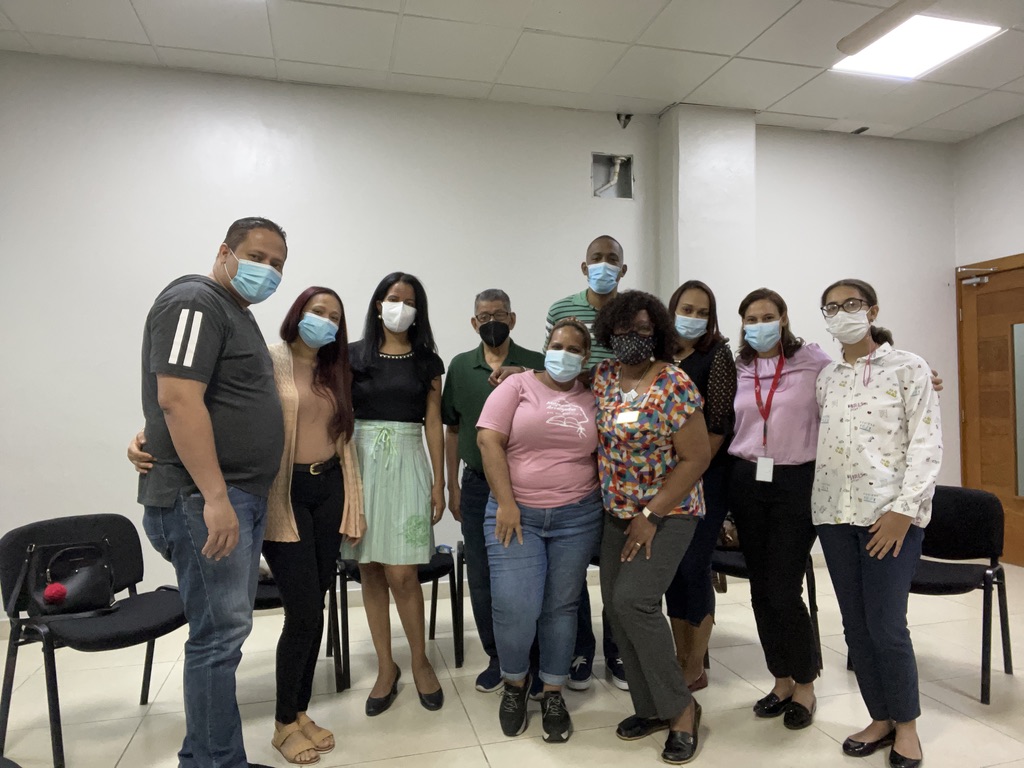 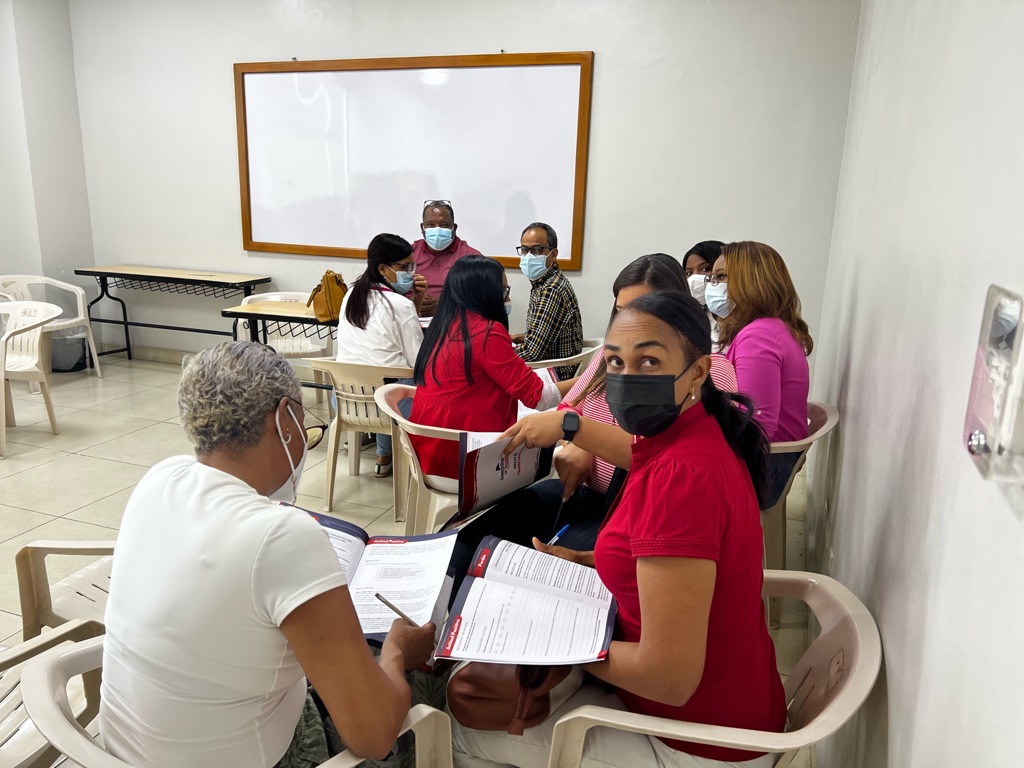 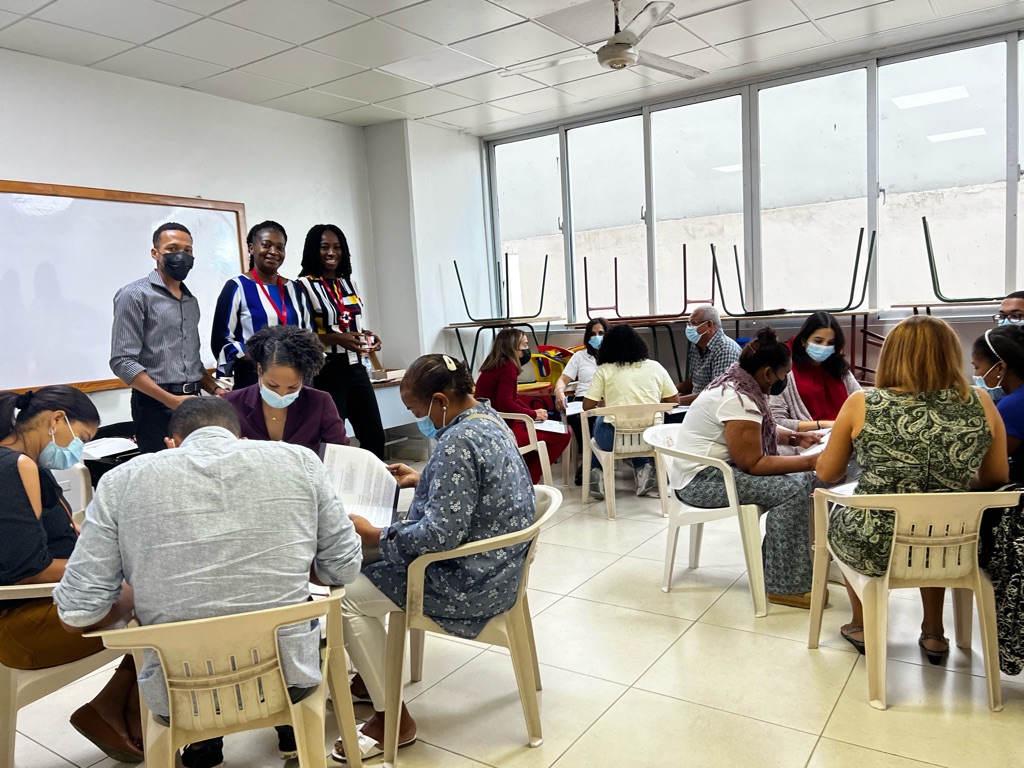 Leadership Coaching, Santo Domingo Iglesia, Dominican Republic
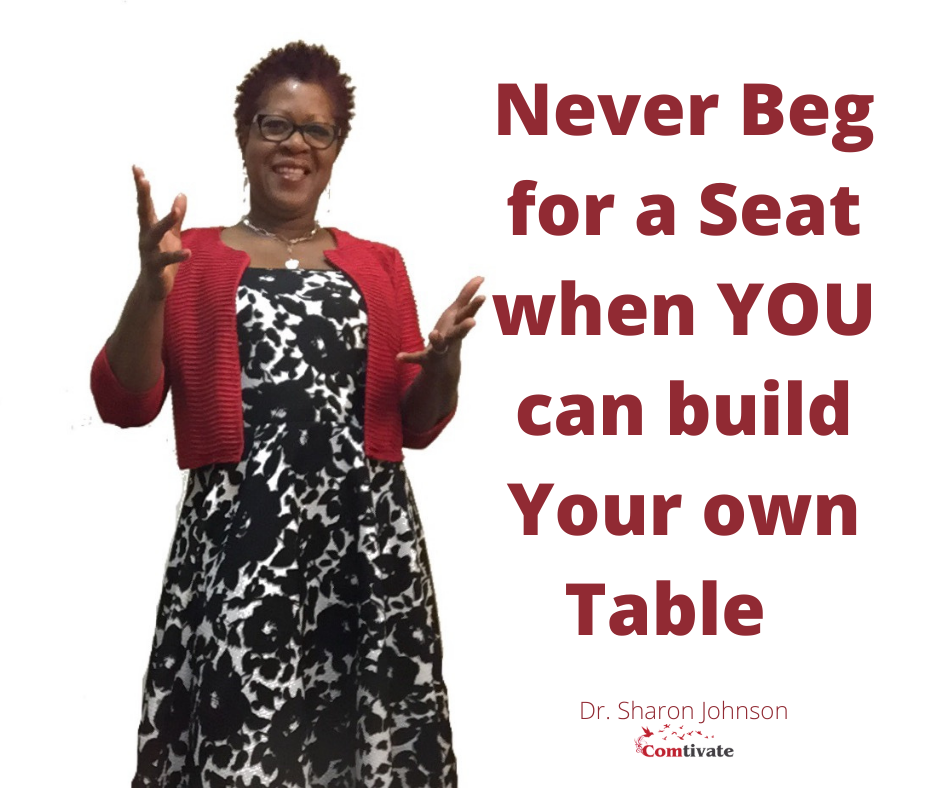 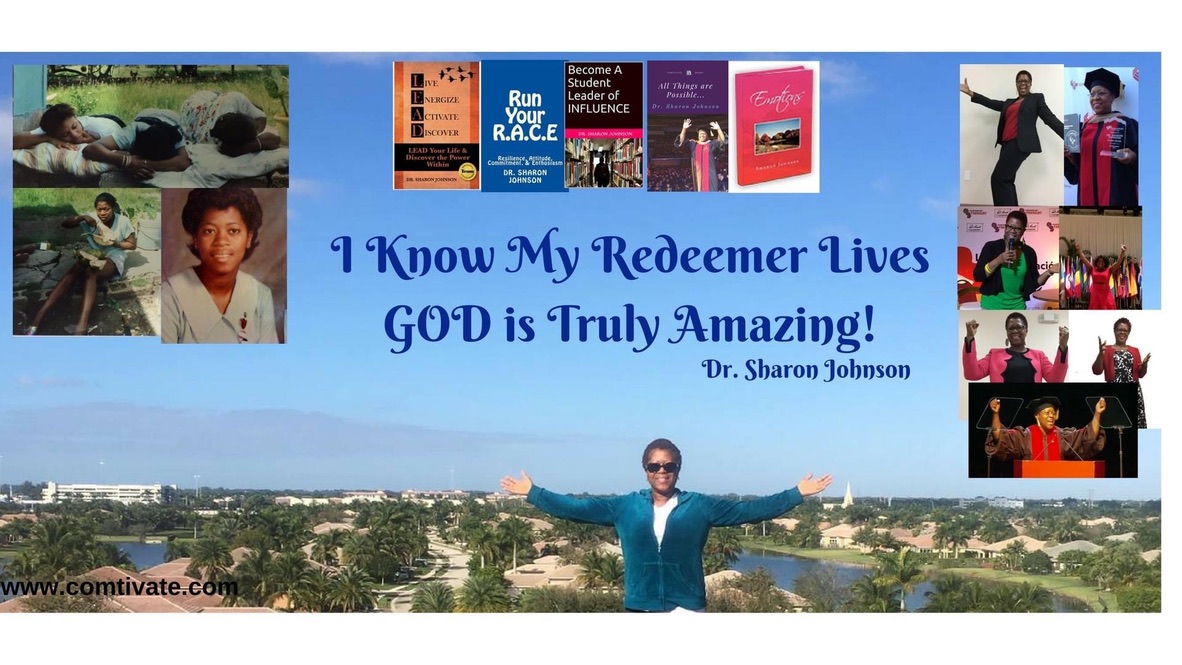 Leadership Coaching with John MaxwellDominican Republic
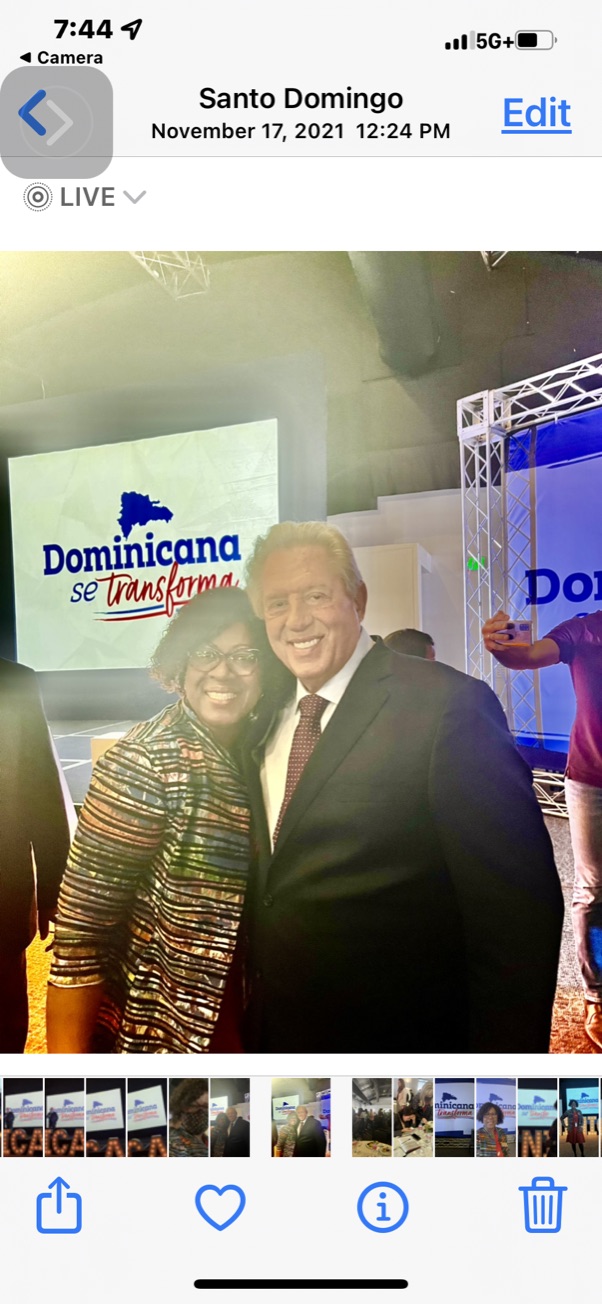 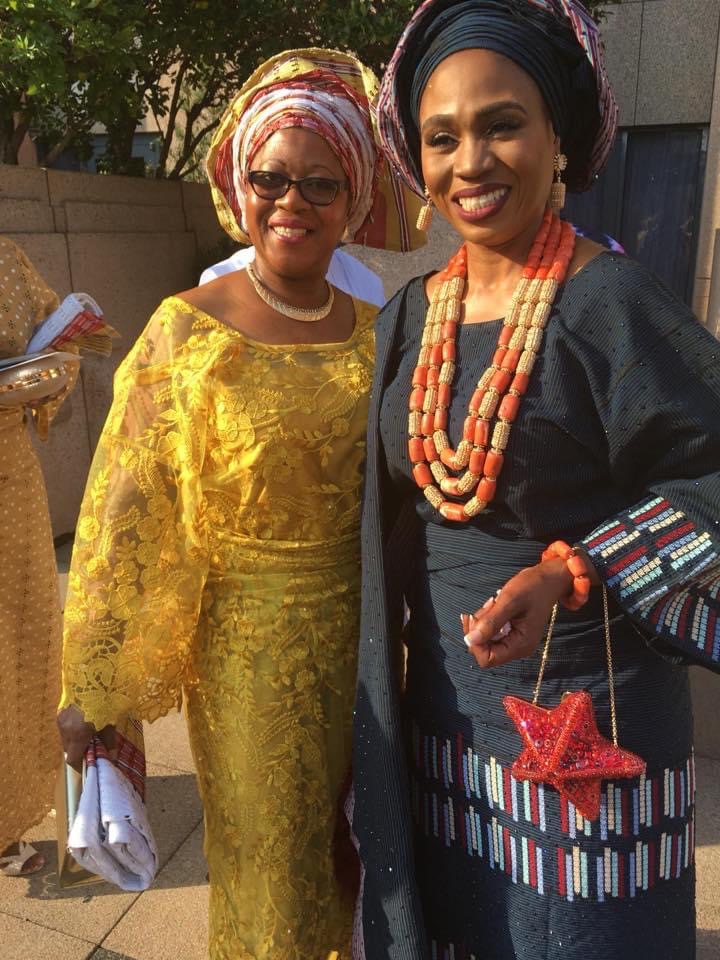 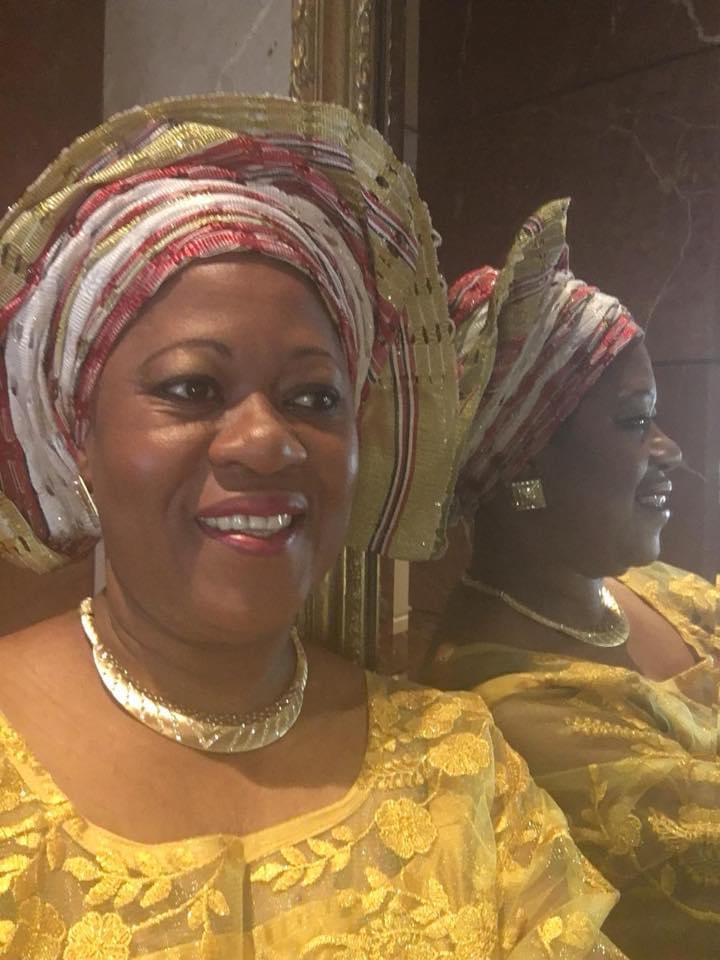 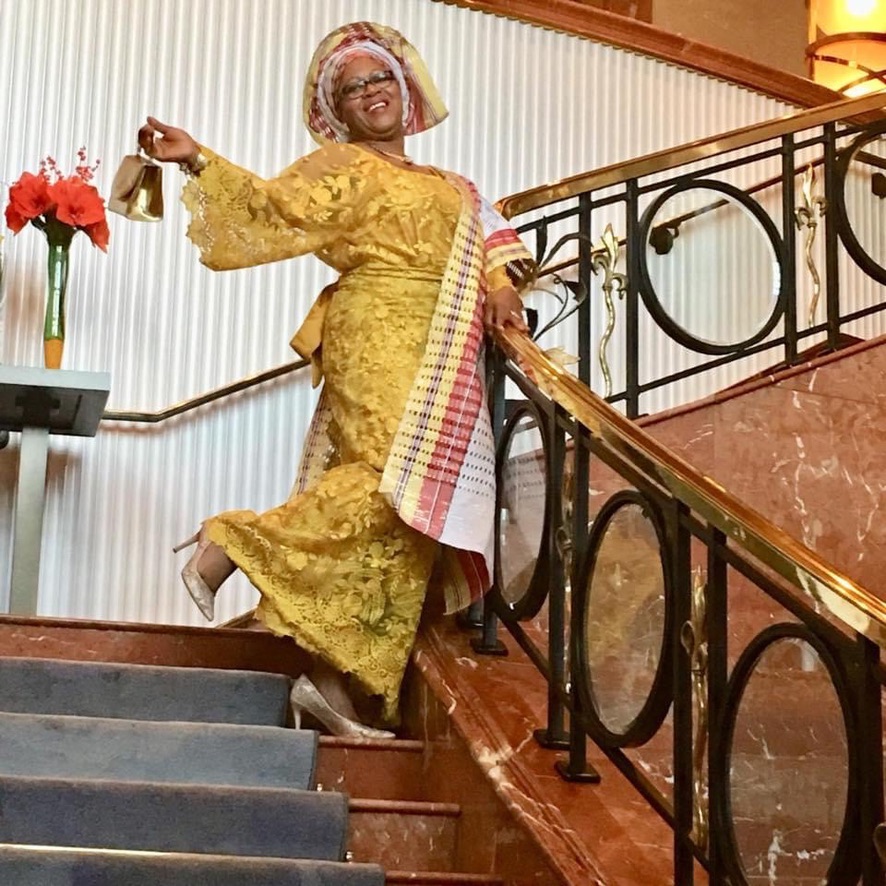 Nigerian Wedding Guest Speaker
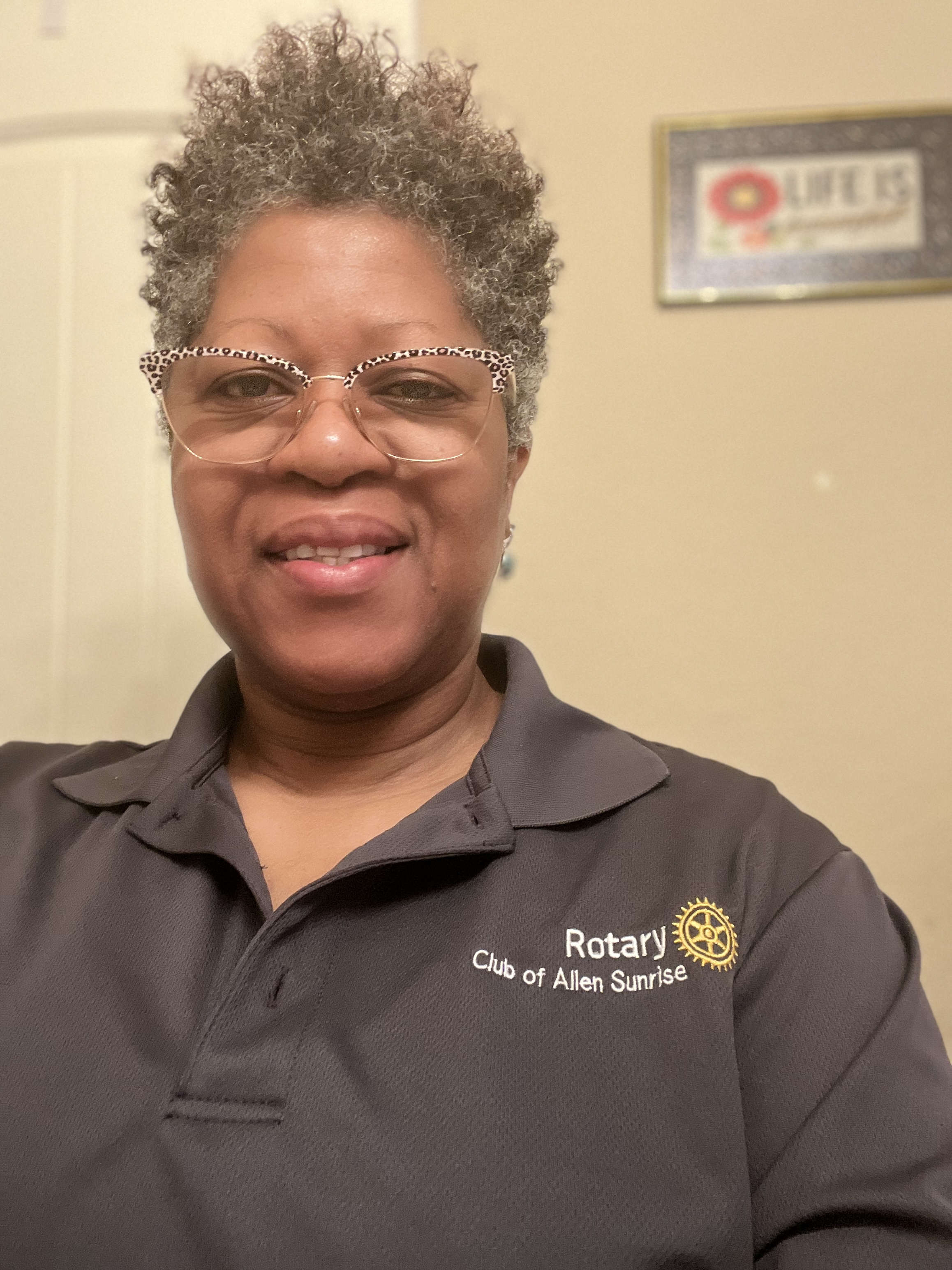 Rotary Sunrise  Club, TX, USARotary Youth Leadership Chairwoman
University of Phoenix Doctoral Student Speaker Award
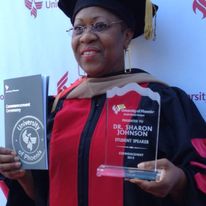 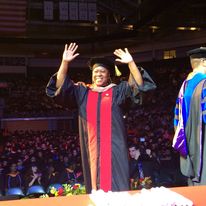 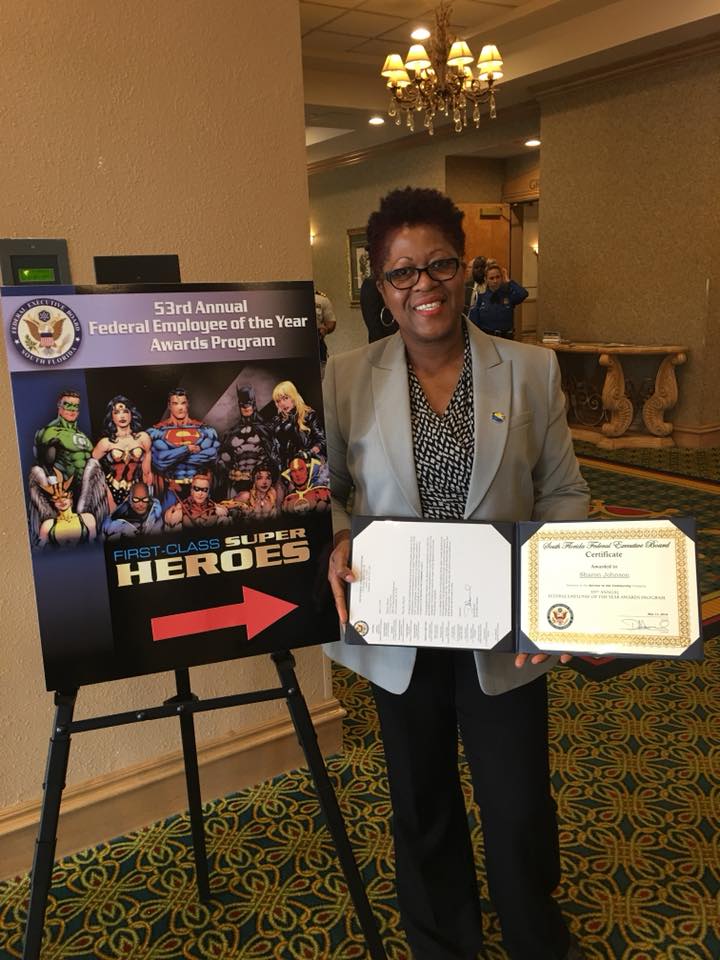 Federal Award for Community Leadership
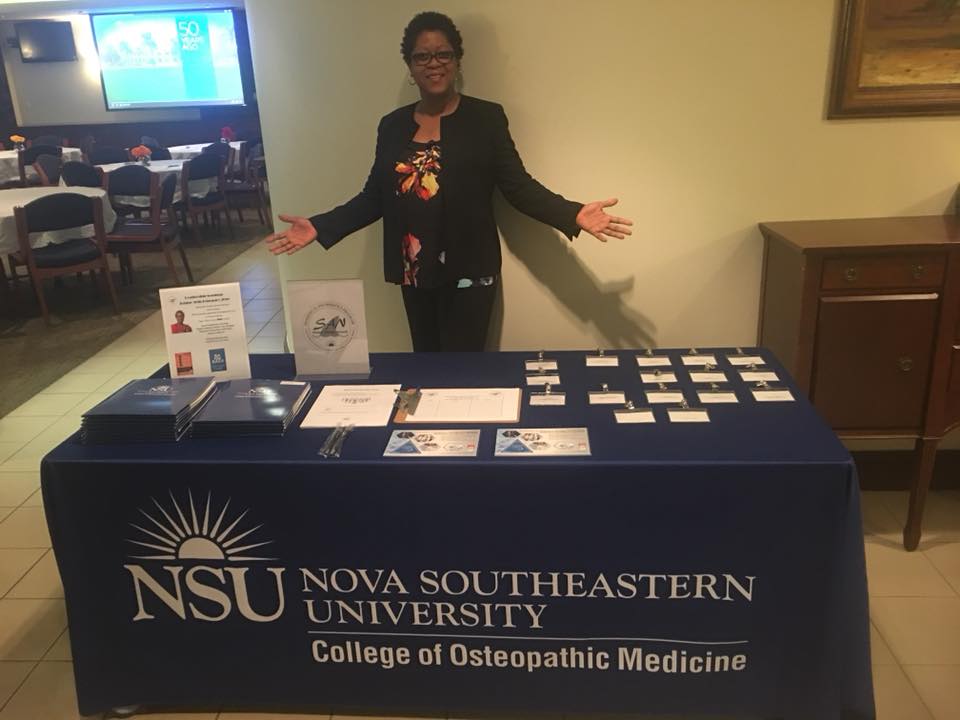 Guest Speaker, Nova University
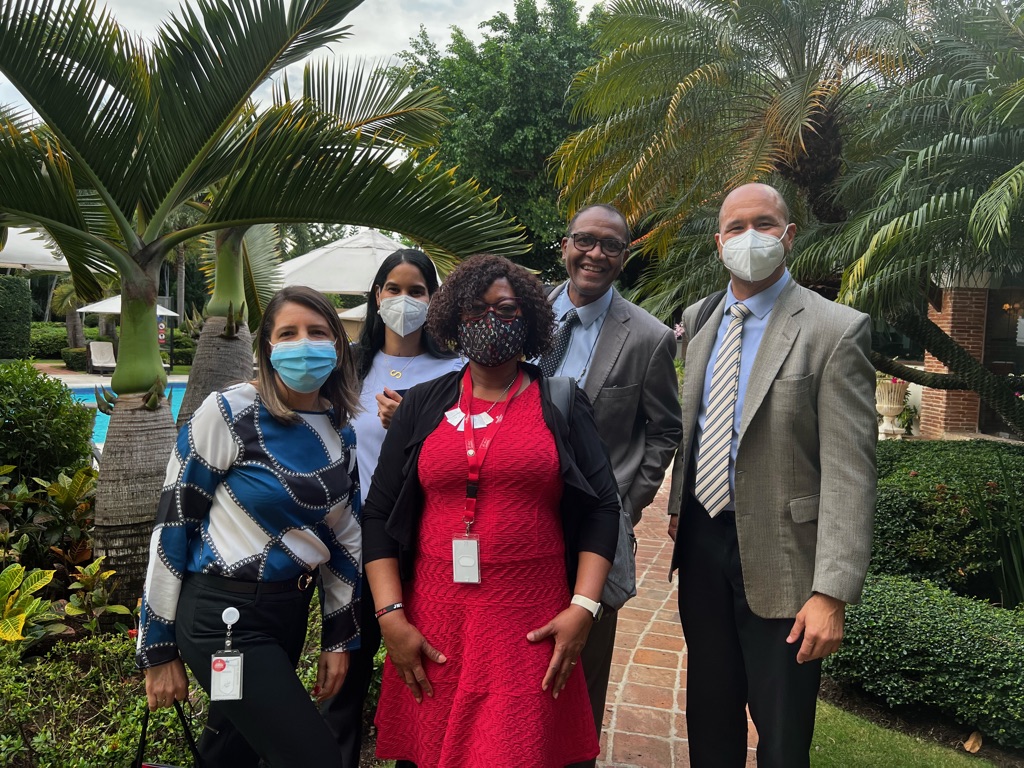 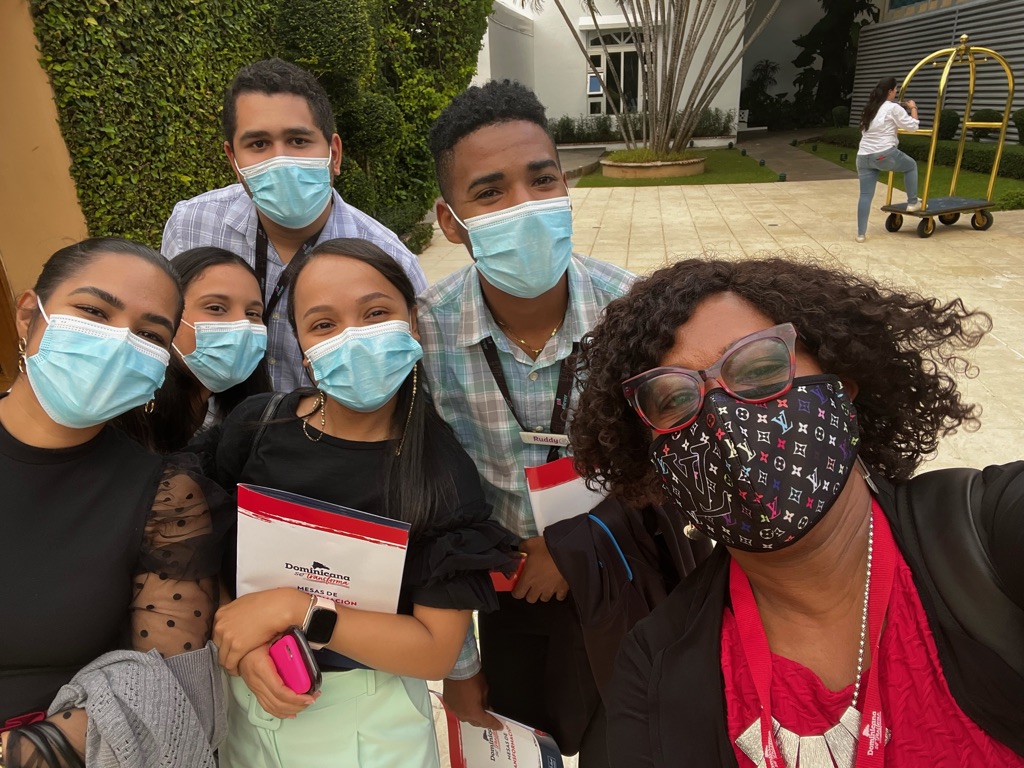 Leadership Tables, DR, South America
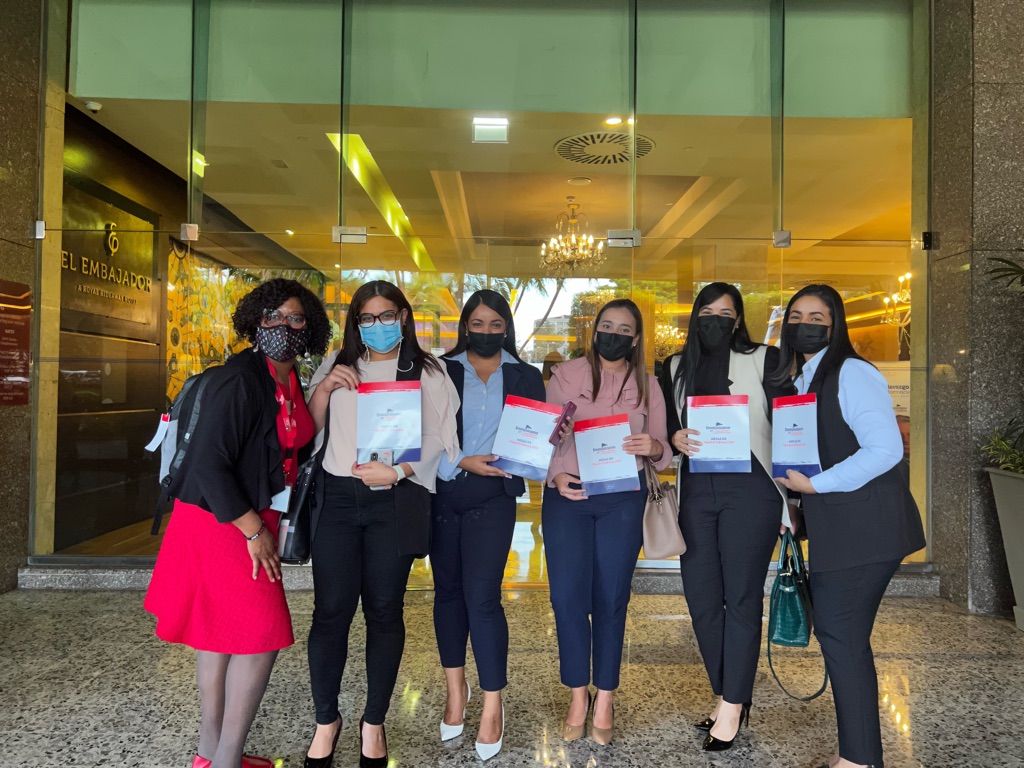 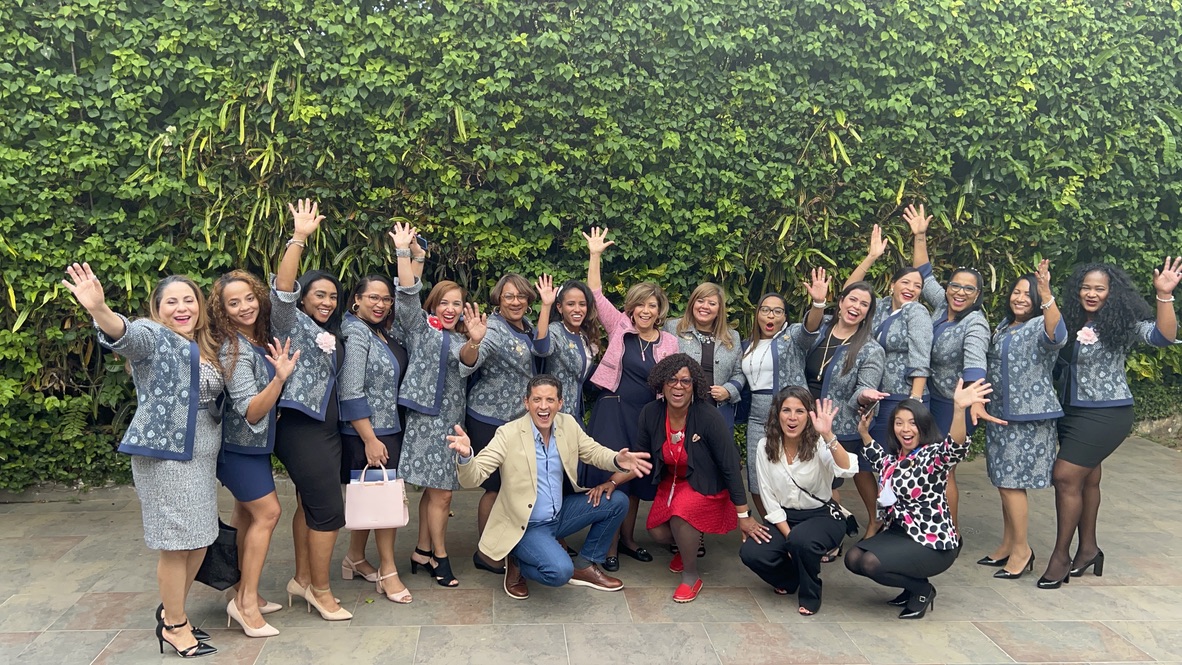 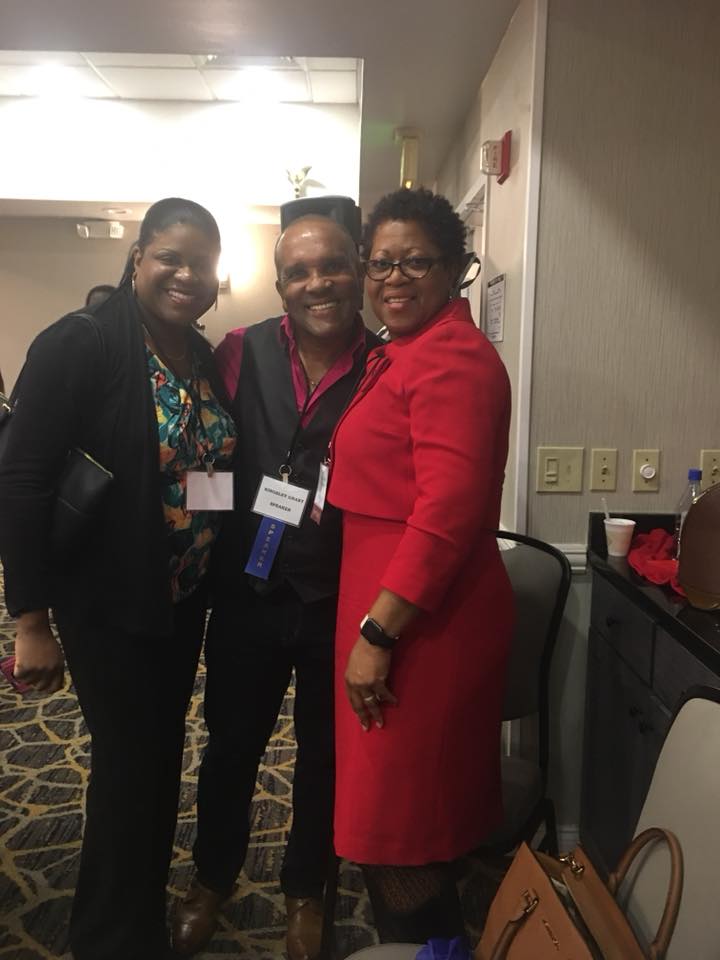 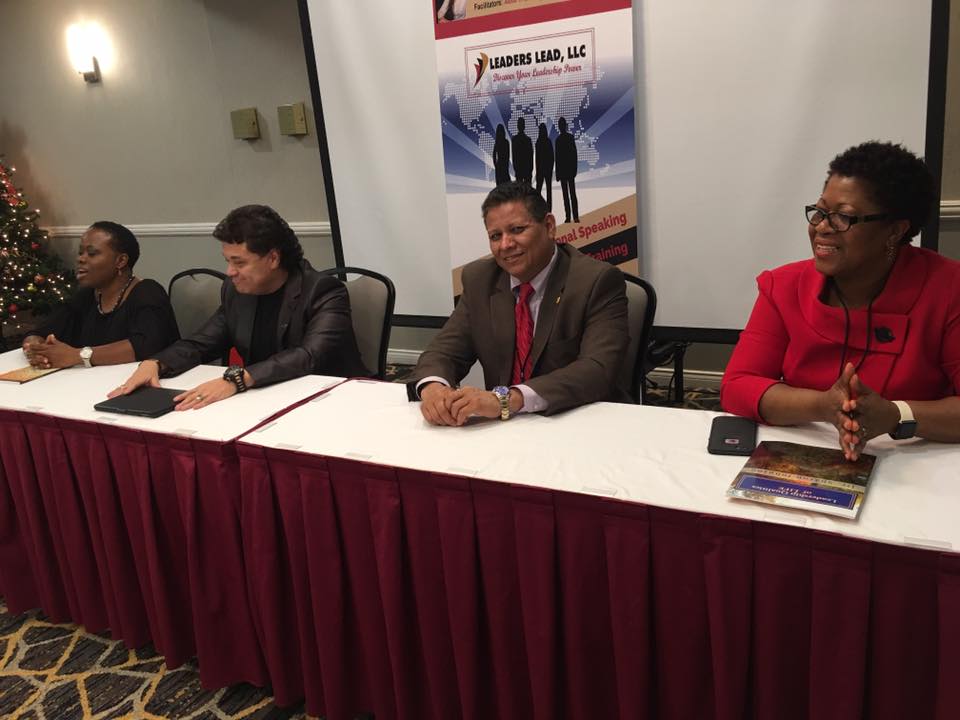 Fort Lauderdale Nurses Conference
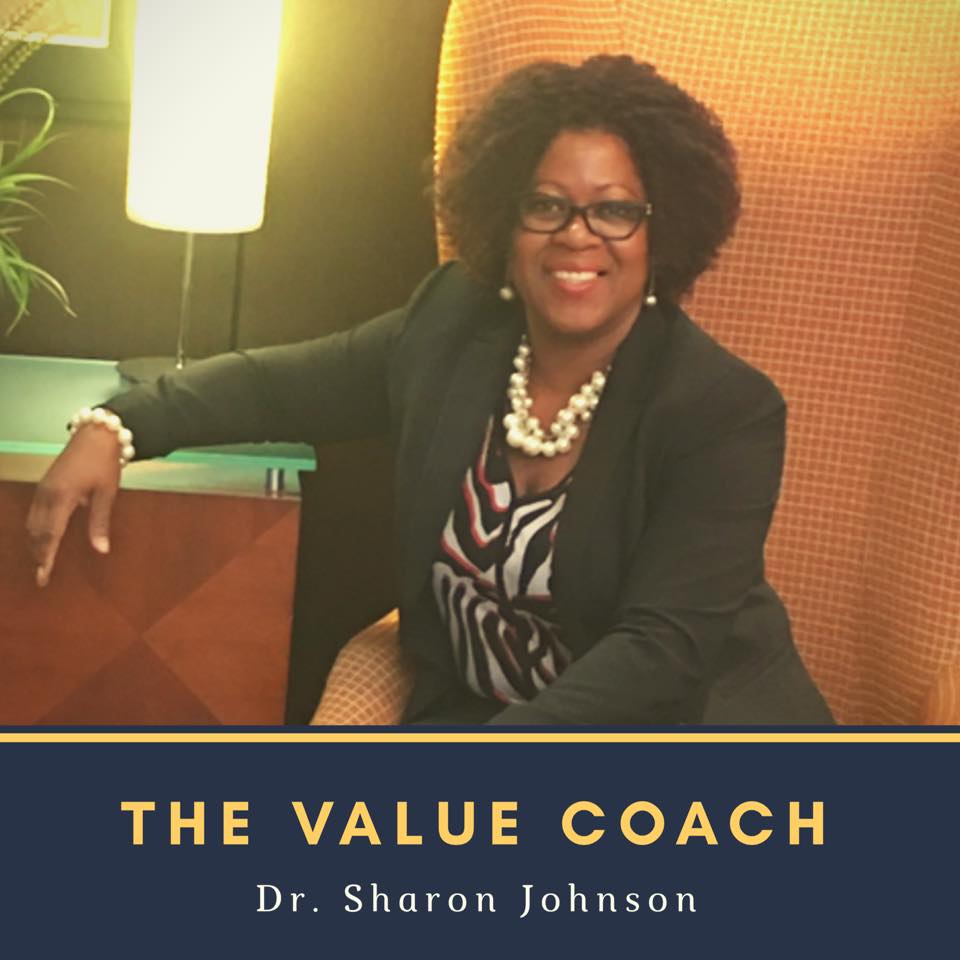 Conference Speaker Arkansas, USA
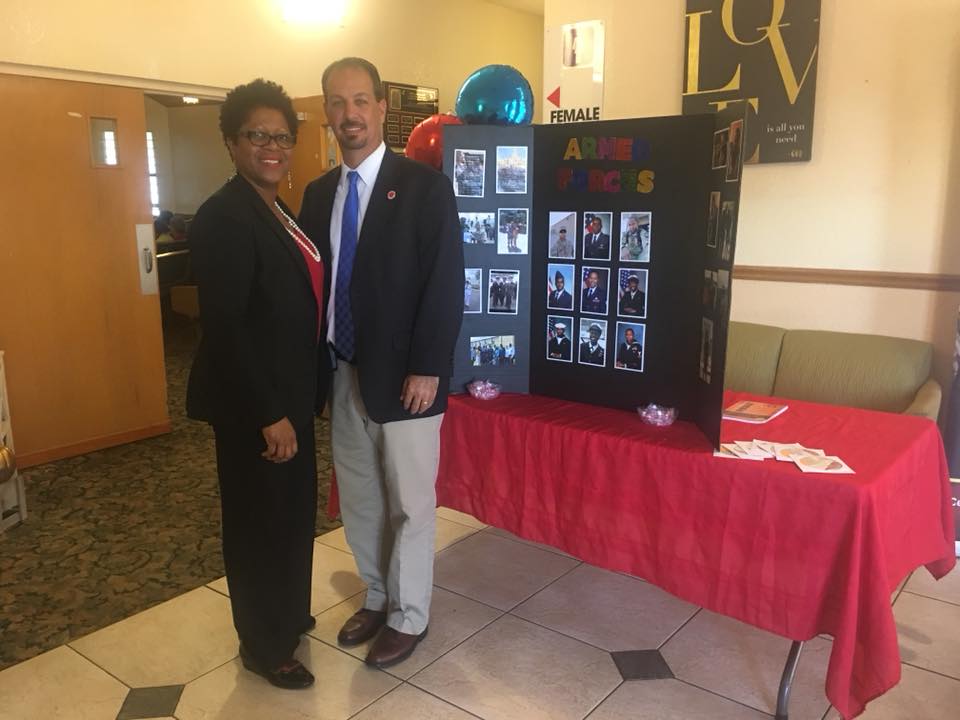 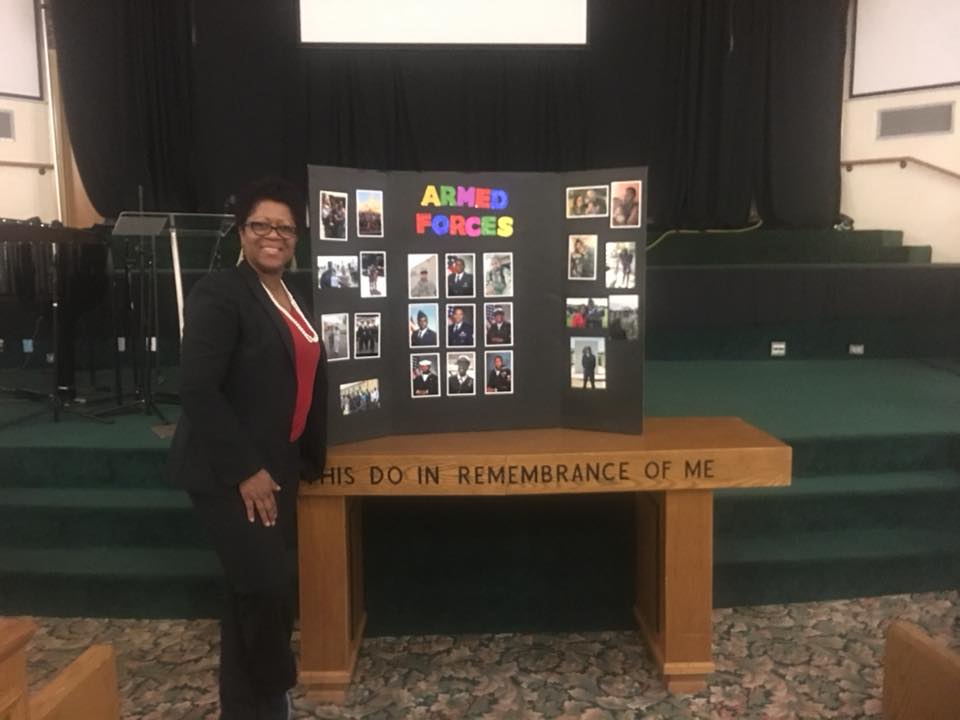 Veterans Speaker, Hollywood, FL, USA
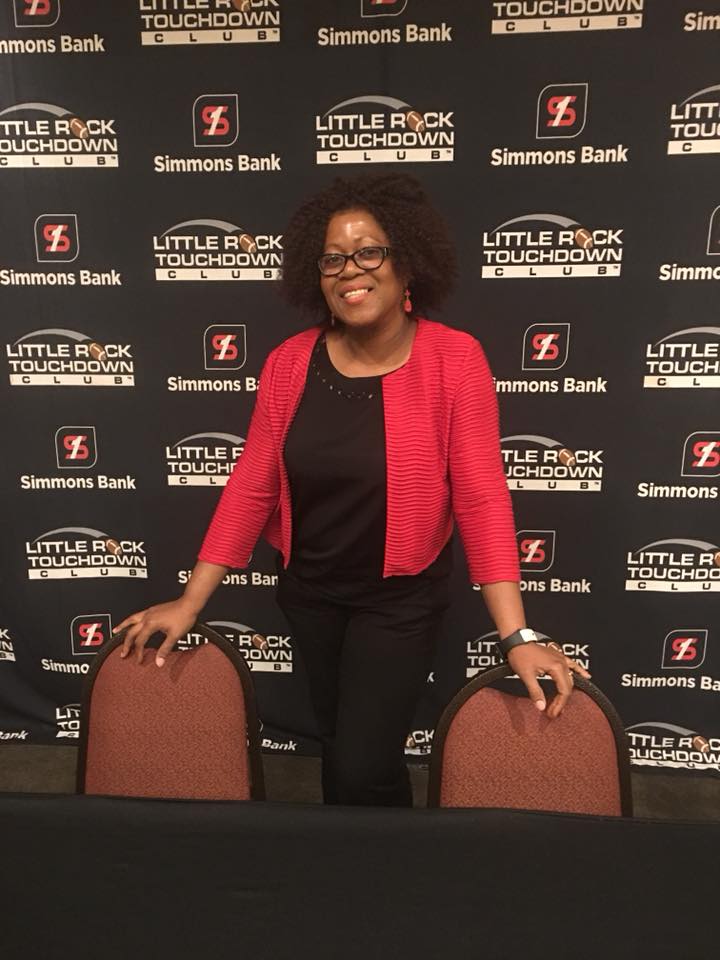 Little Rock, USACareer Conference Keynote Speaker
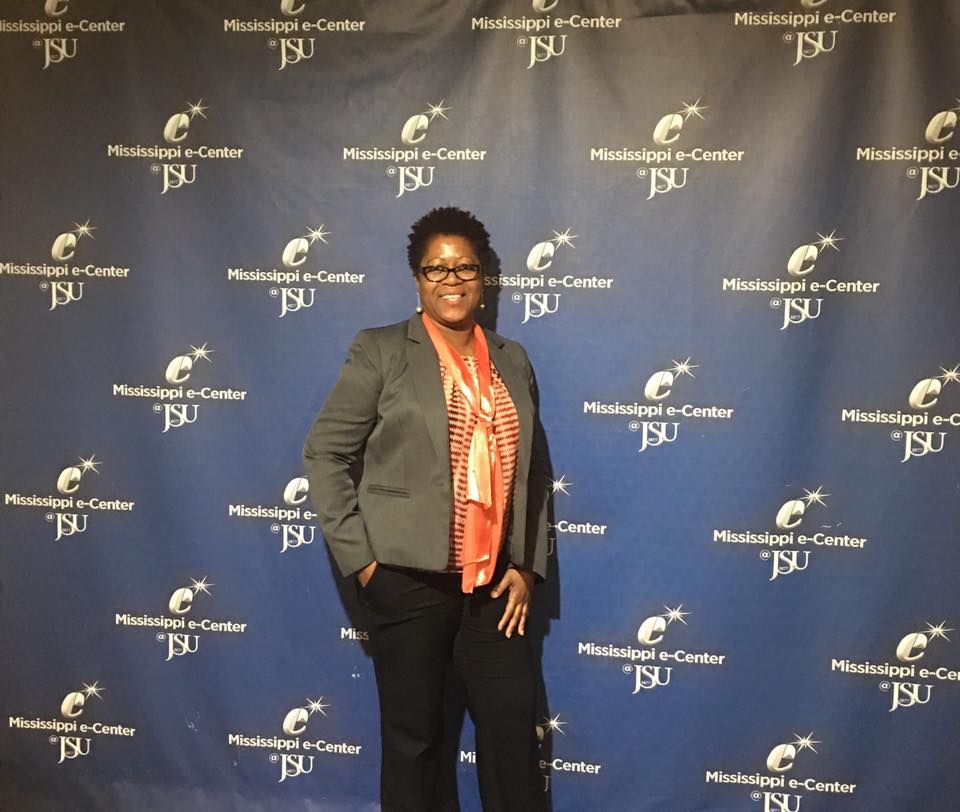 Mississippi Career Conference KeynoteSpeaker
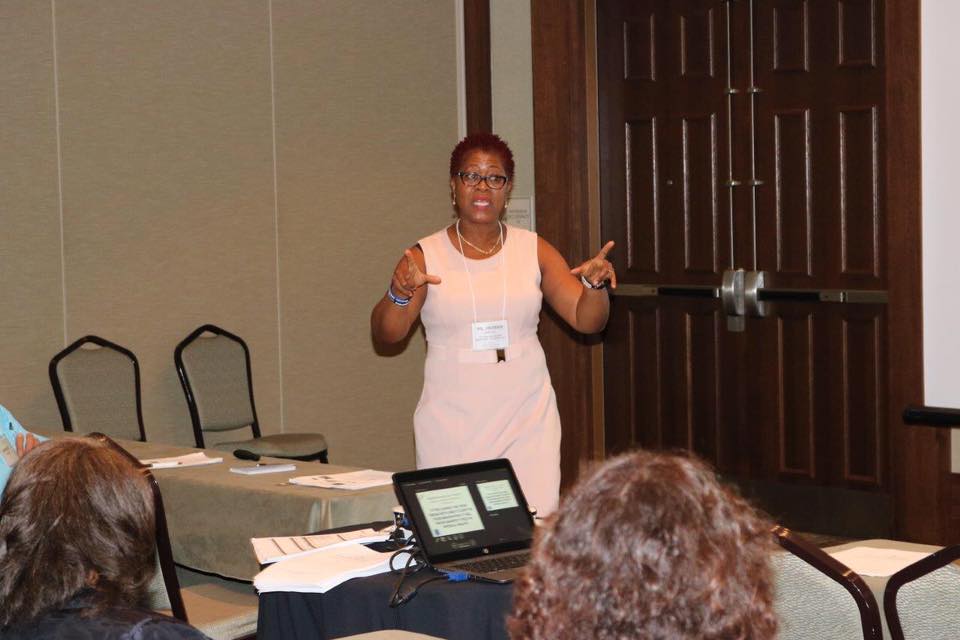 Employee Engagement Speaker, Alabama, USA
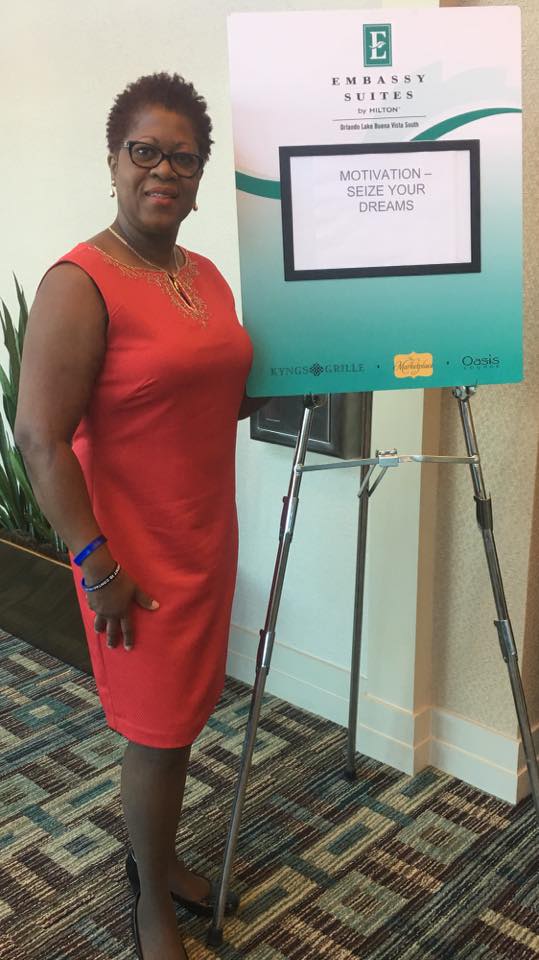 Orlando Conference Speaker , FL USA
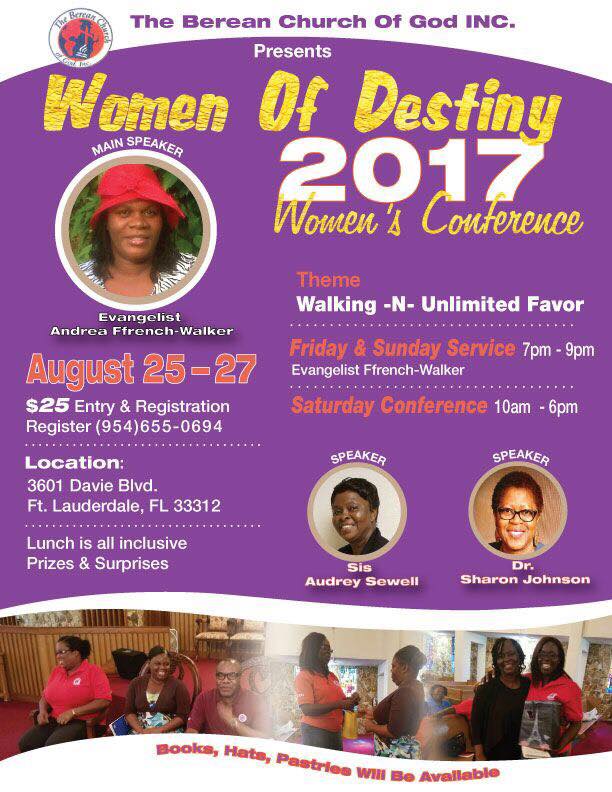 Conference Speaker
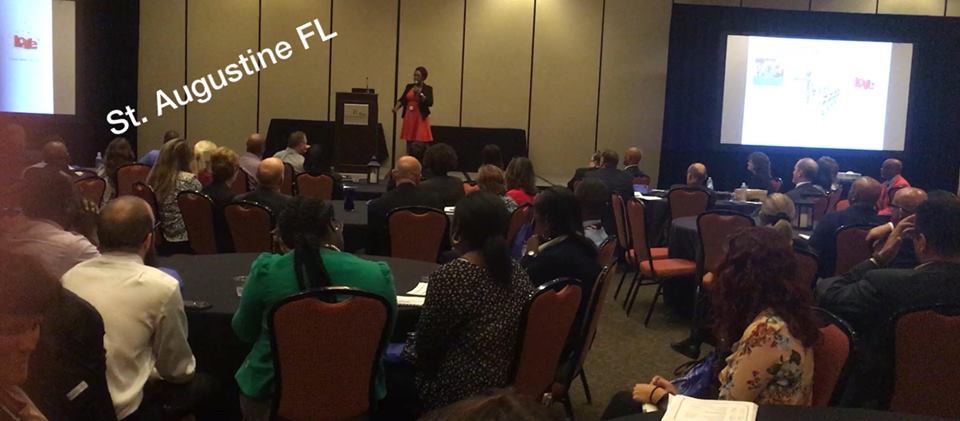